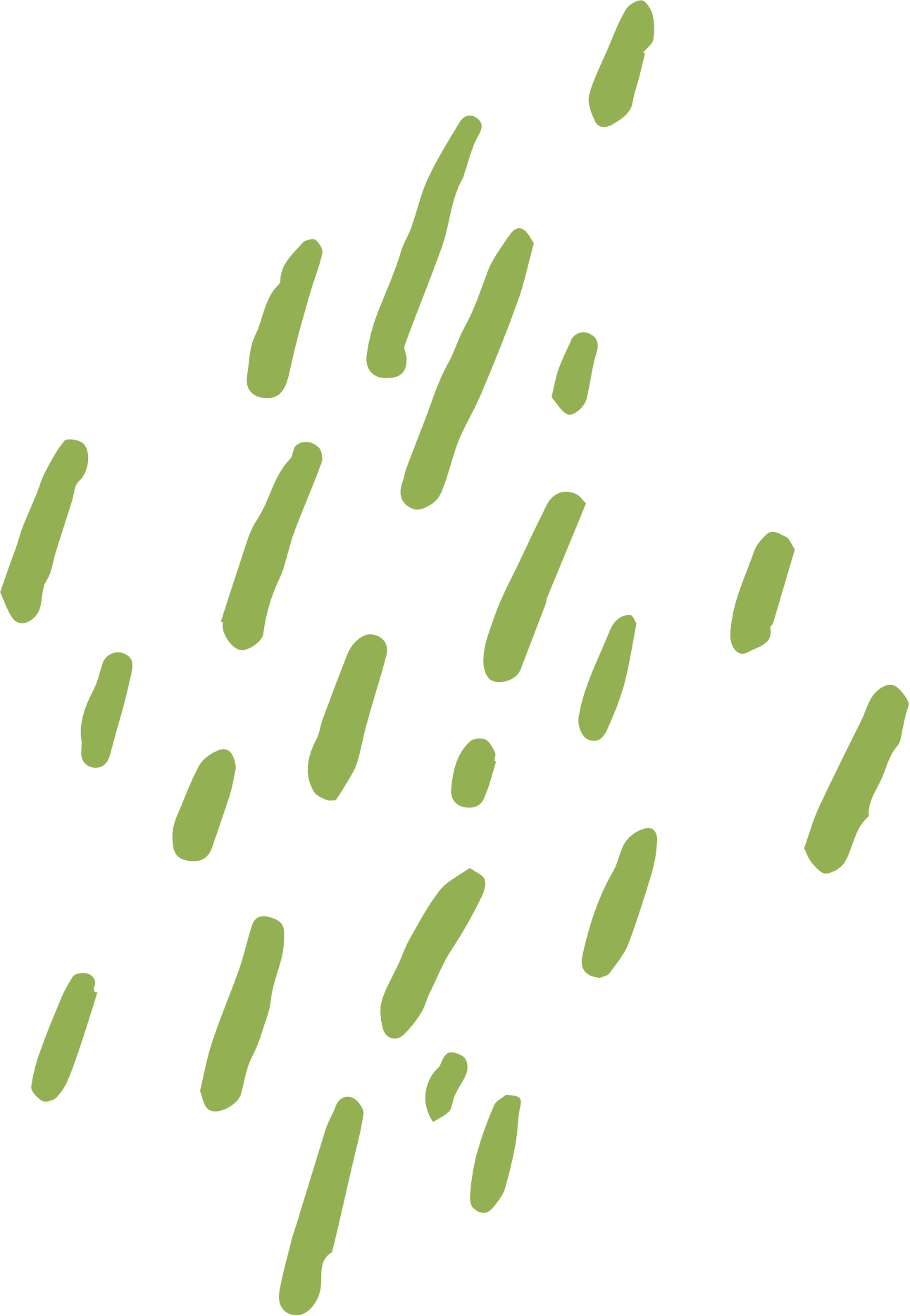 KHỞI ĐỘNG
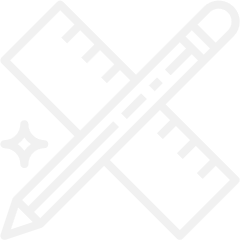 Bài toán đoán tuổi
Em hãy:
Lấy tuổi của mình cộng với 1 rồi bình phương lên. Số nhận được gọi là kết quả thứ nhất.
Lại lấy tuổi của mình trừ đi 1 rồi bình phương lên. Số nhận được gọi là kết quả thứ hai. 
Lấy kết quả thứ nhất trừ đi kết quả thứ hai và cho anh biết kết quả cuối cùng.
Anh sẽ đoán được tuổi của em.
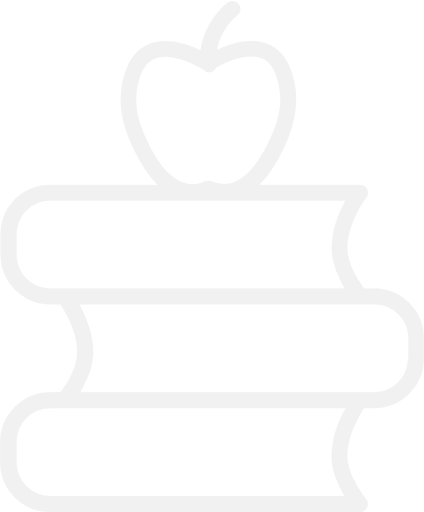 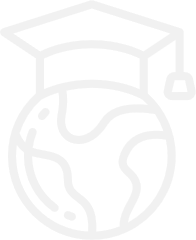 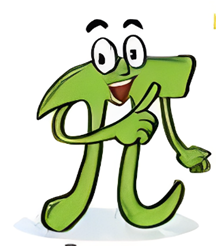 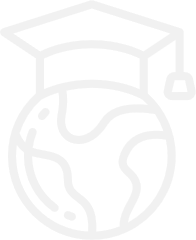 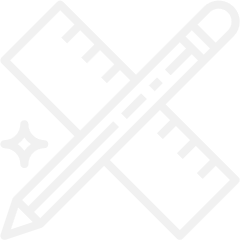 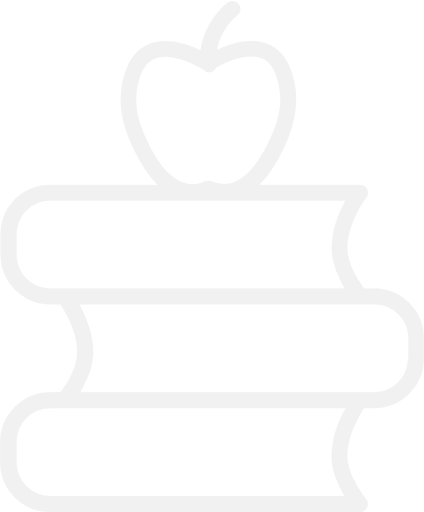 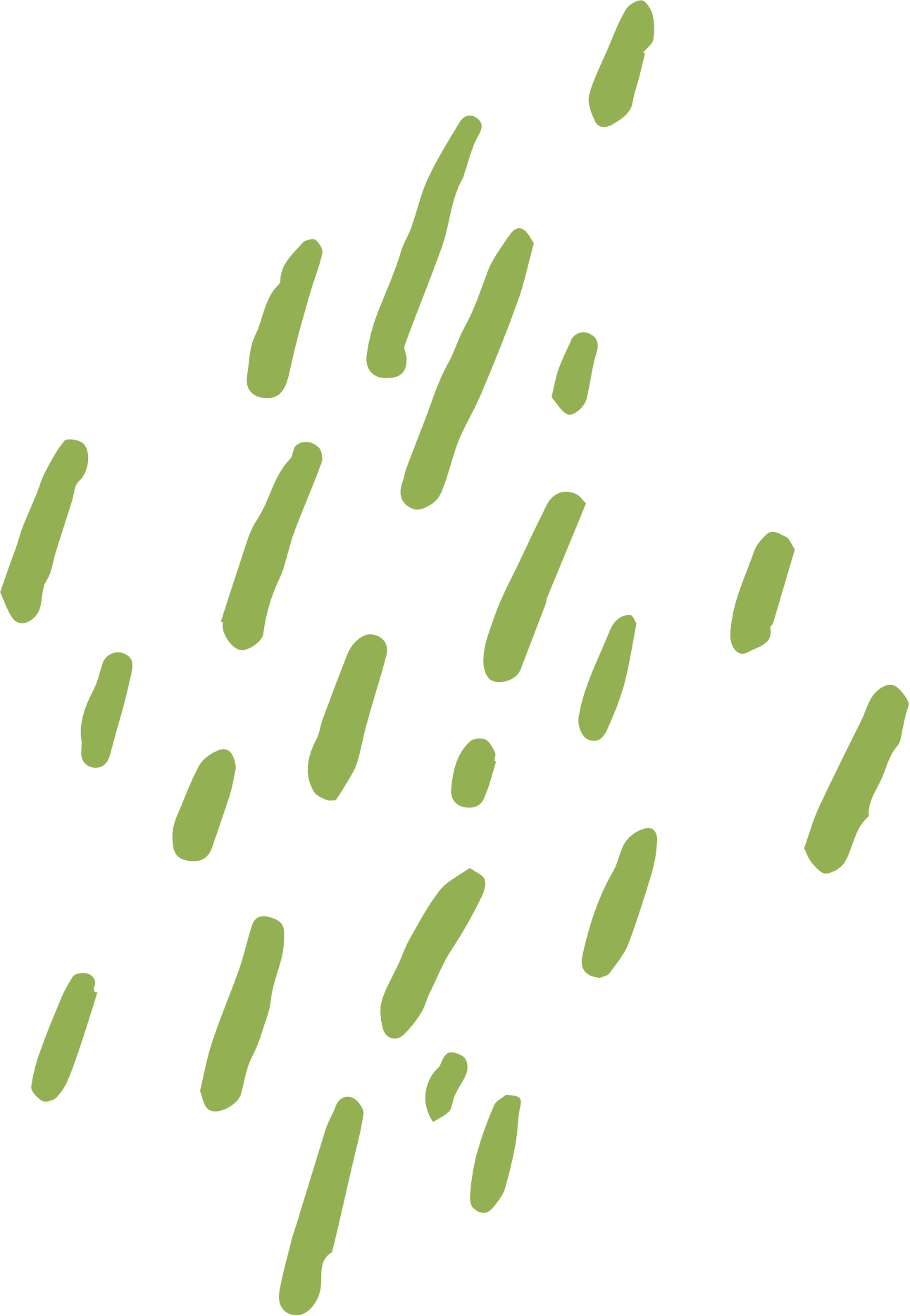 BÀI 27: PHÉP NHÂN ĐA THỨC MỘT BIẾN (2 Tiết)
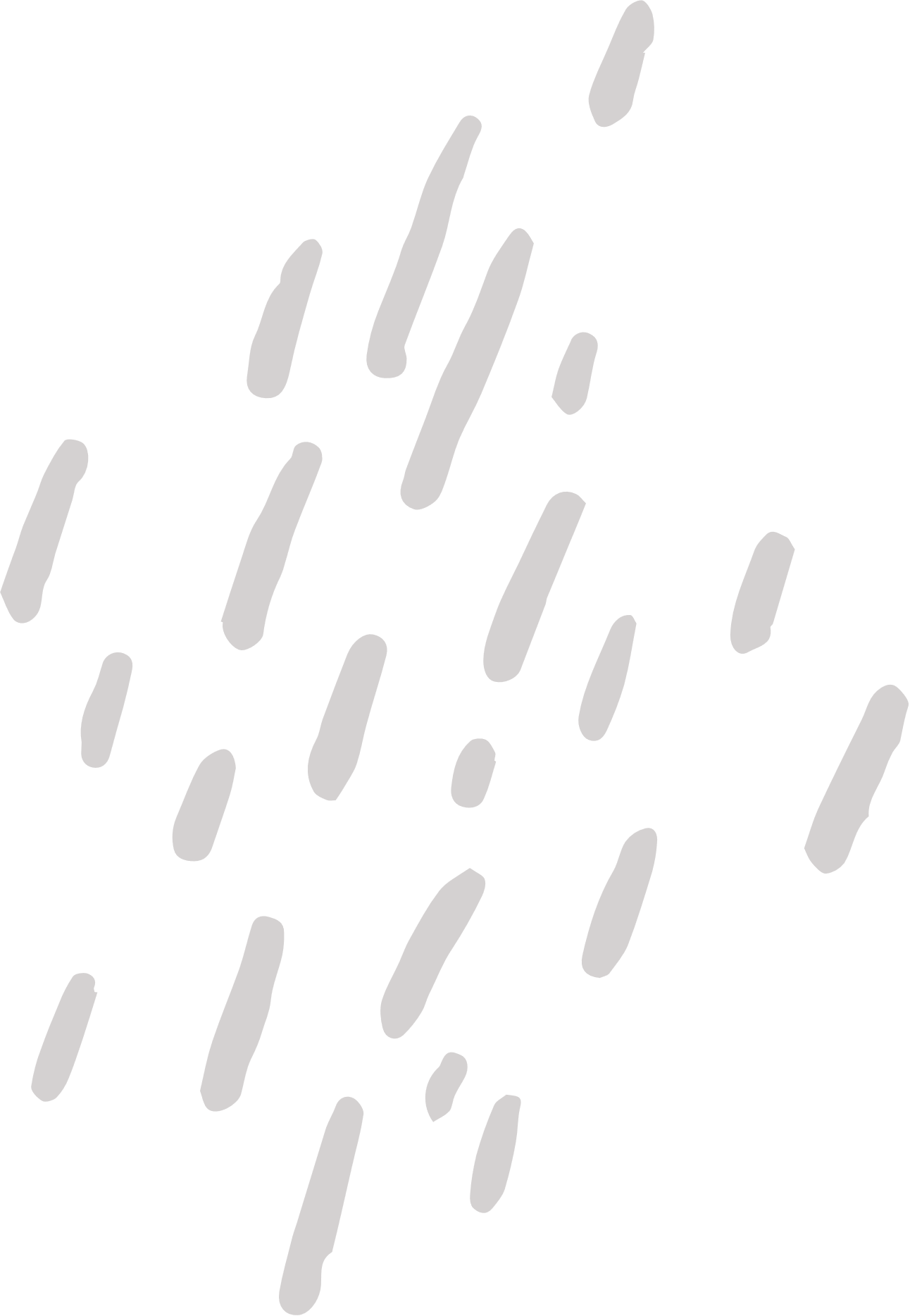 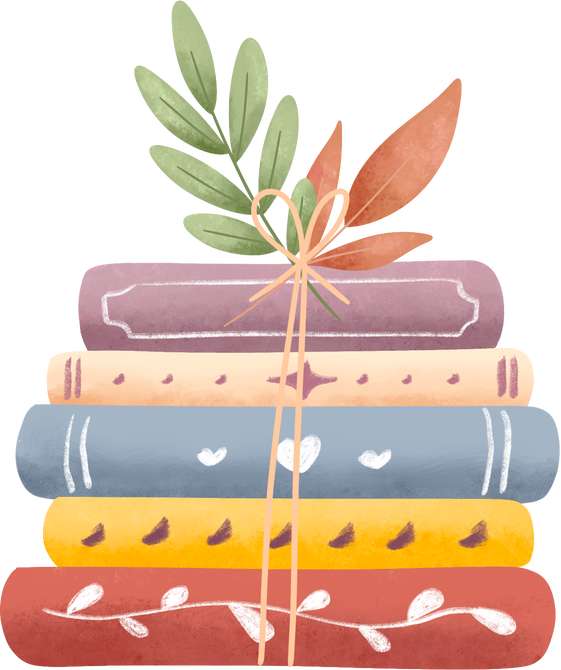 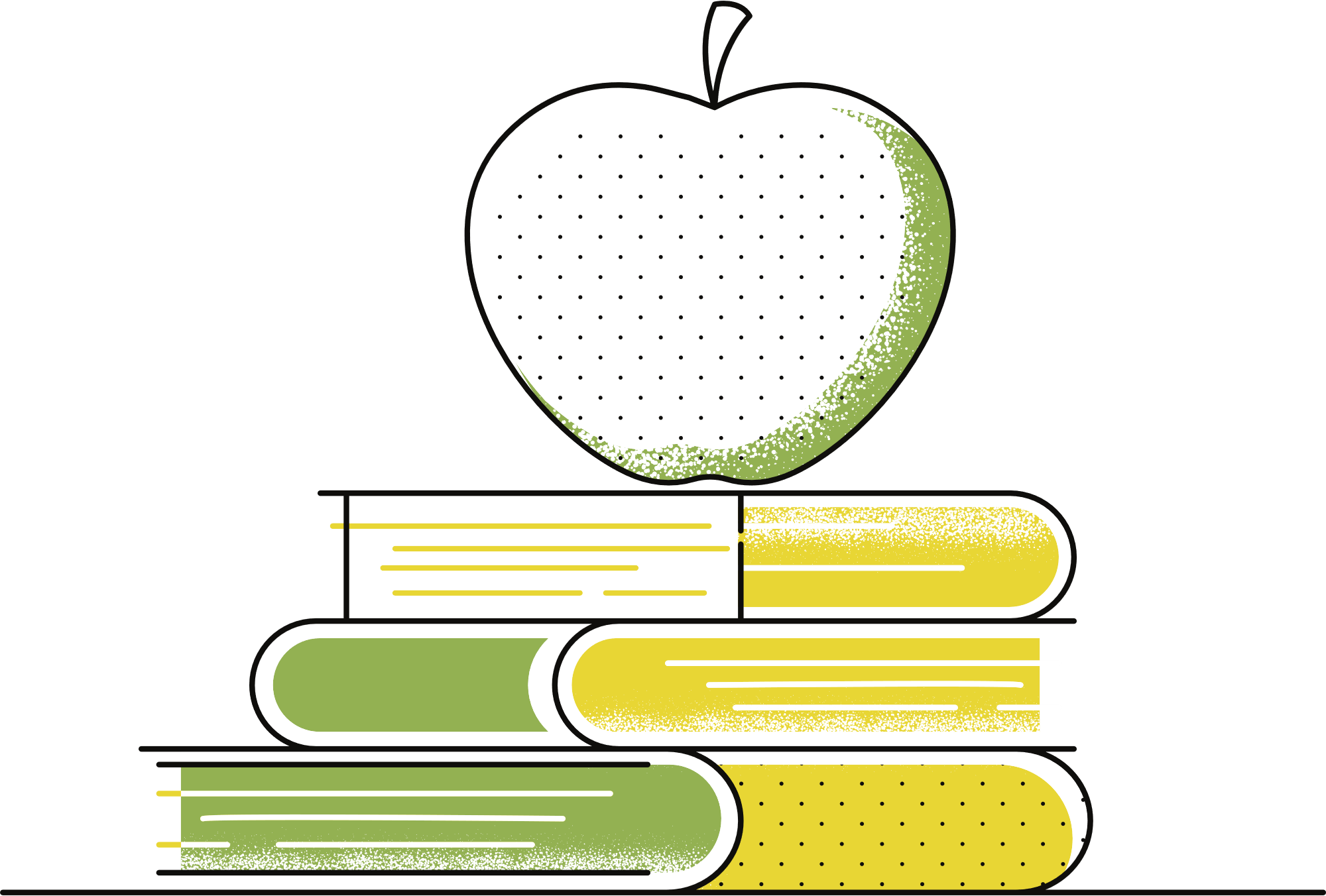 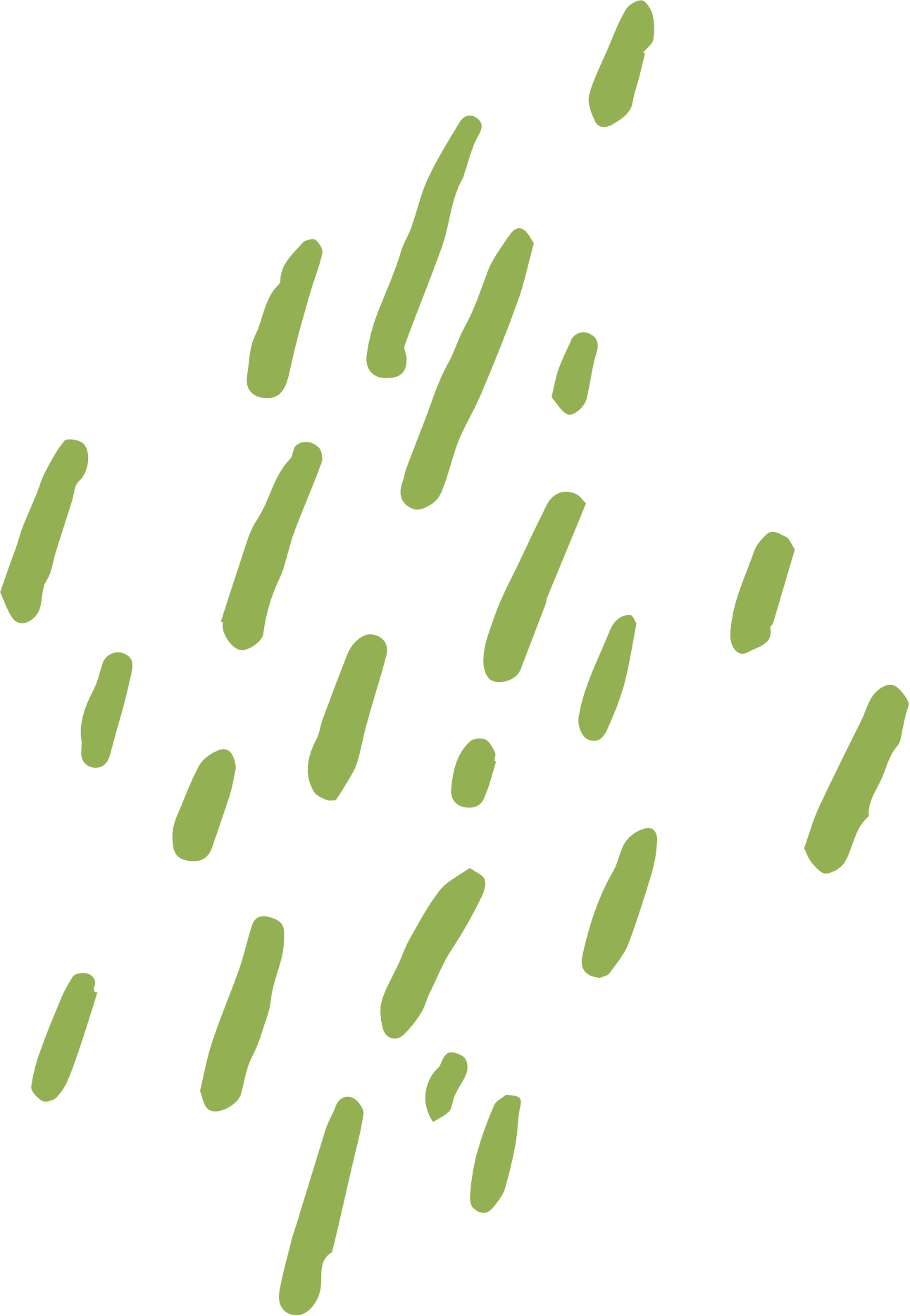 NỘI DUNG BÀI HỌC
01
02
Nhân đơn thức với đa thức
Nhân đa thức với đa thức
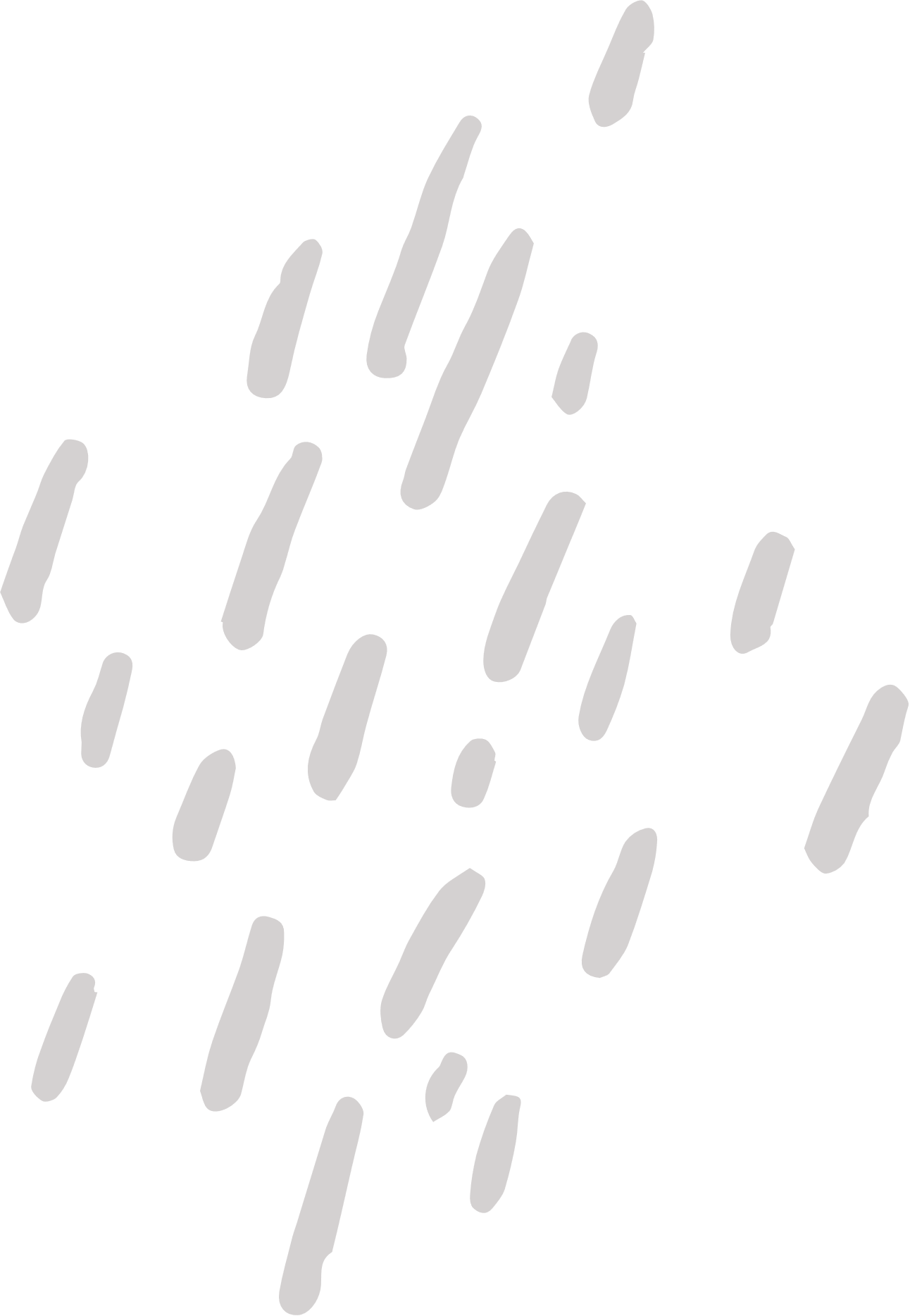 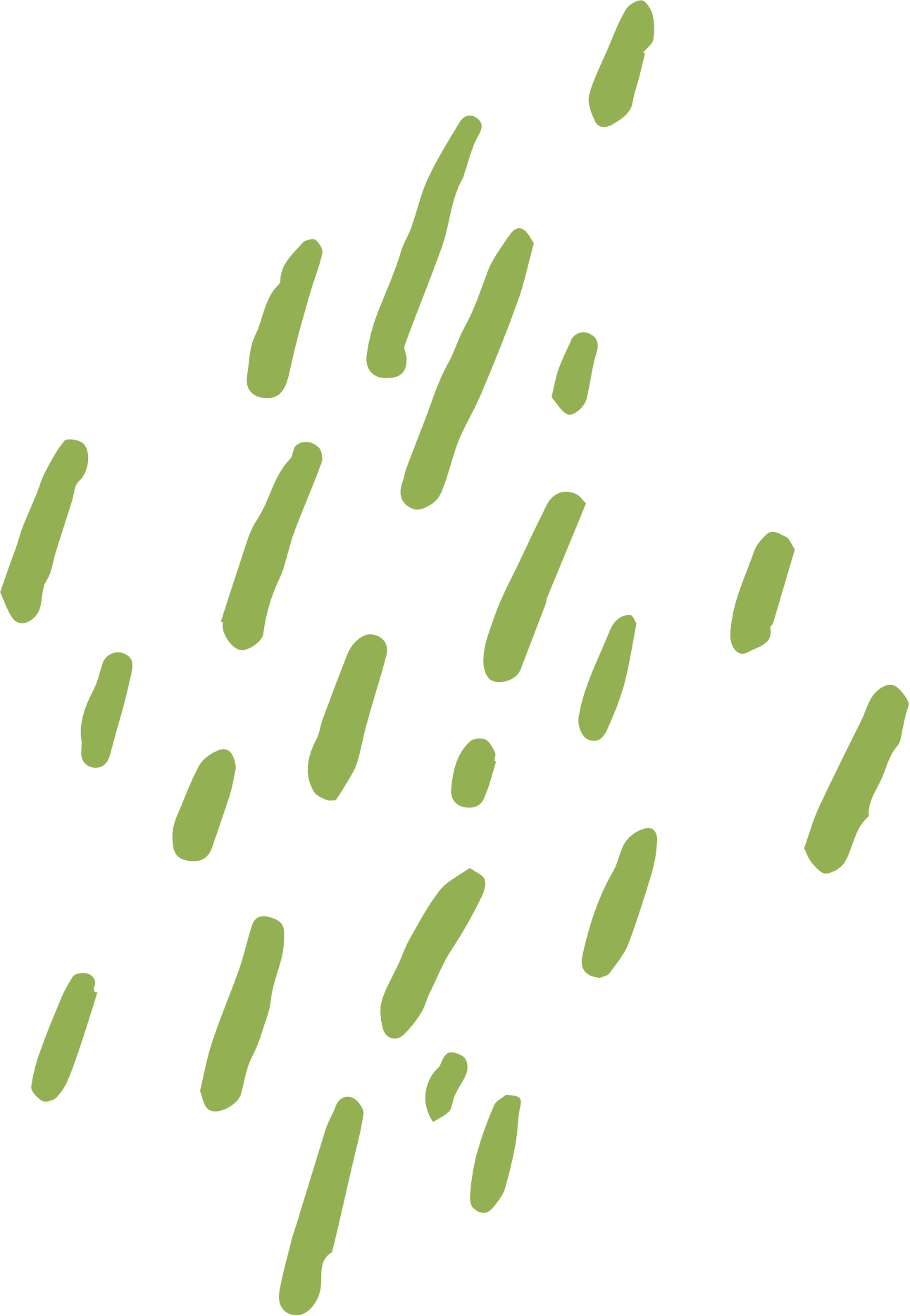 1. Nhân đơn thức với đa thức
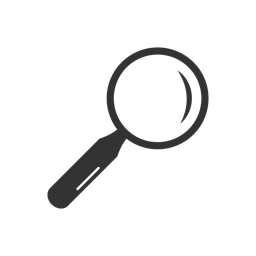 Quy tắc nhân đơn thức với đa thức
HS thảo luận nhóm bốn, hoàn thành HĐ1, HĐ2:
HĐ2
HĐ1
Hãy nhắc lại cách nhân hai đơn thức và tính (12x3).(−5x2).
Áp dụng tính chất phân phối của phép nhân đối với phép cộng, hãy tìm tích 2x.(3x2 − 8x + 1) bằng cách nhân 2x với từng hạng tử của đa thức 3x2 − 8x + 1 rồi cộng các tích tìm được.
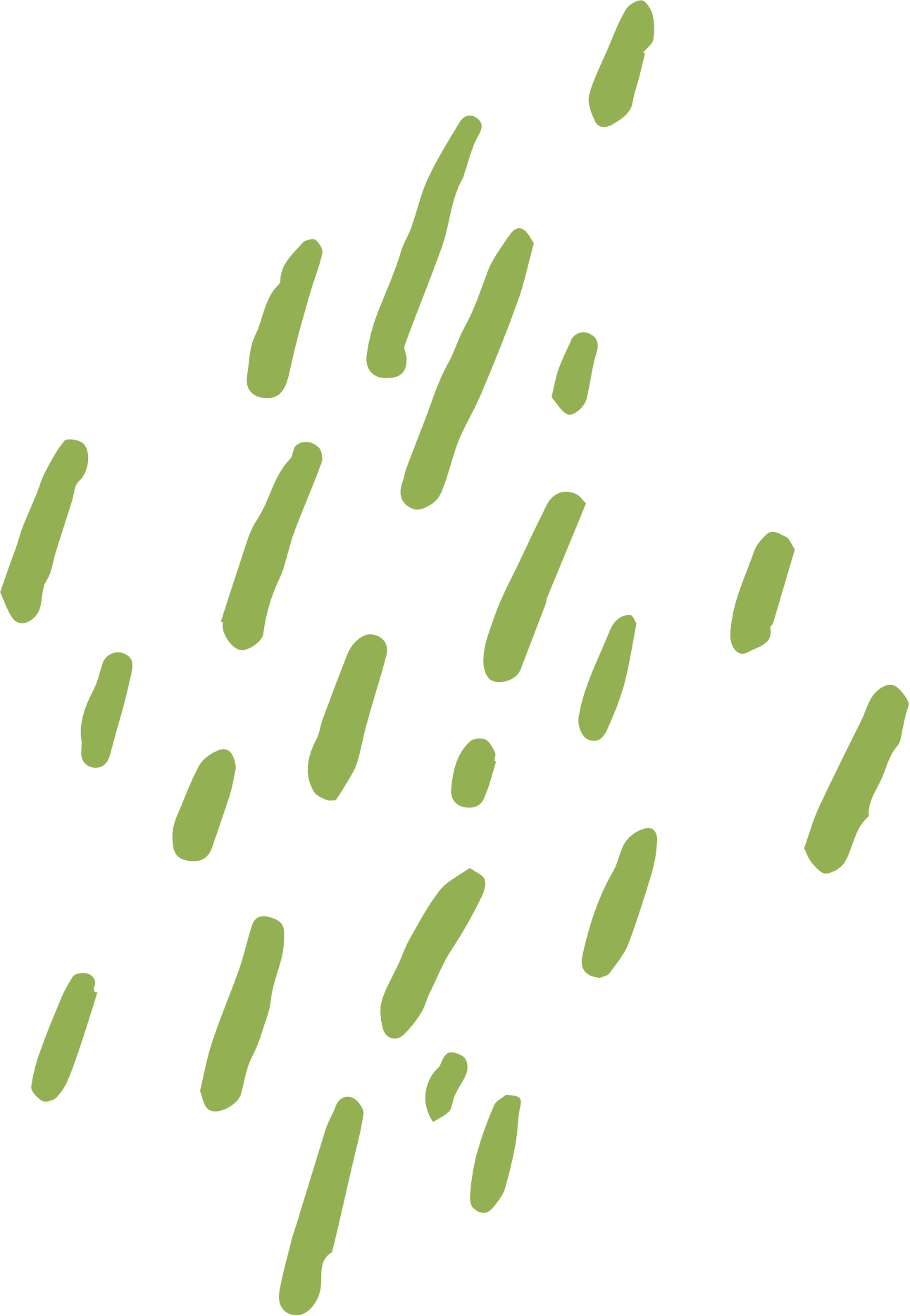 Hãy nhắc lại cách nhân hai đơn thức và tính (12x3).(−5x2).
HĐ1
Để nhân hai đơn thức, ta nhân các hệ số với nhau và nhân các phần biến với nhau.
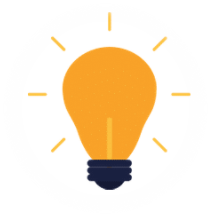 Tính: 
   (12x3). (-5x2)
= [12.(-5)]. (x3. x2) 
= - 60x5
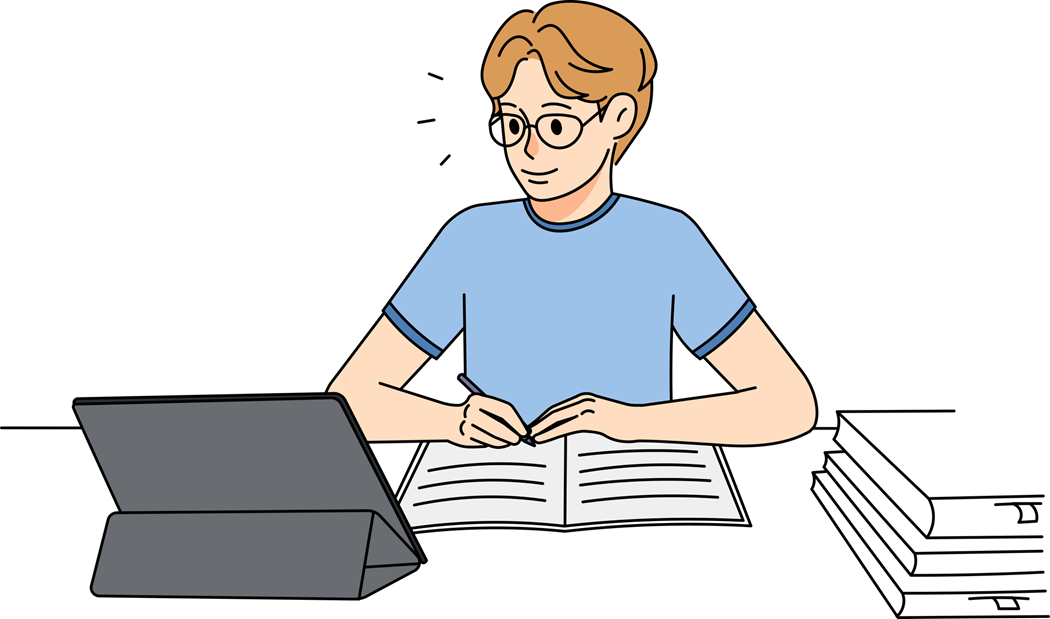 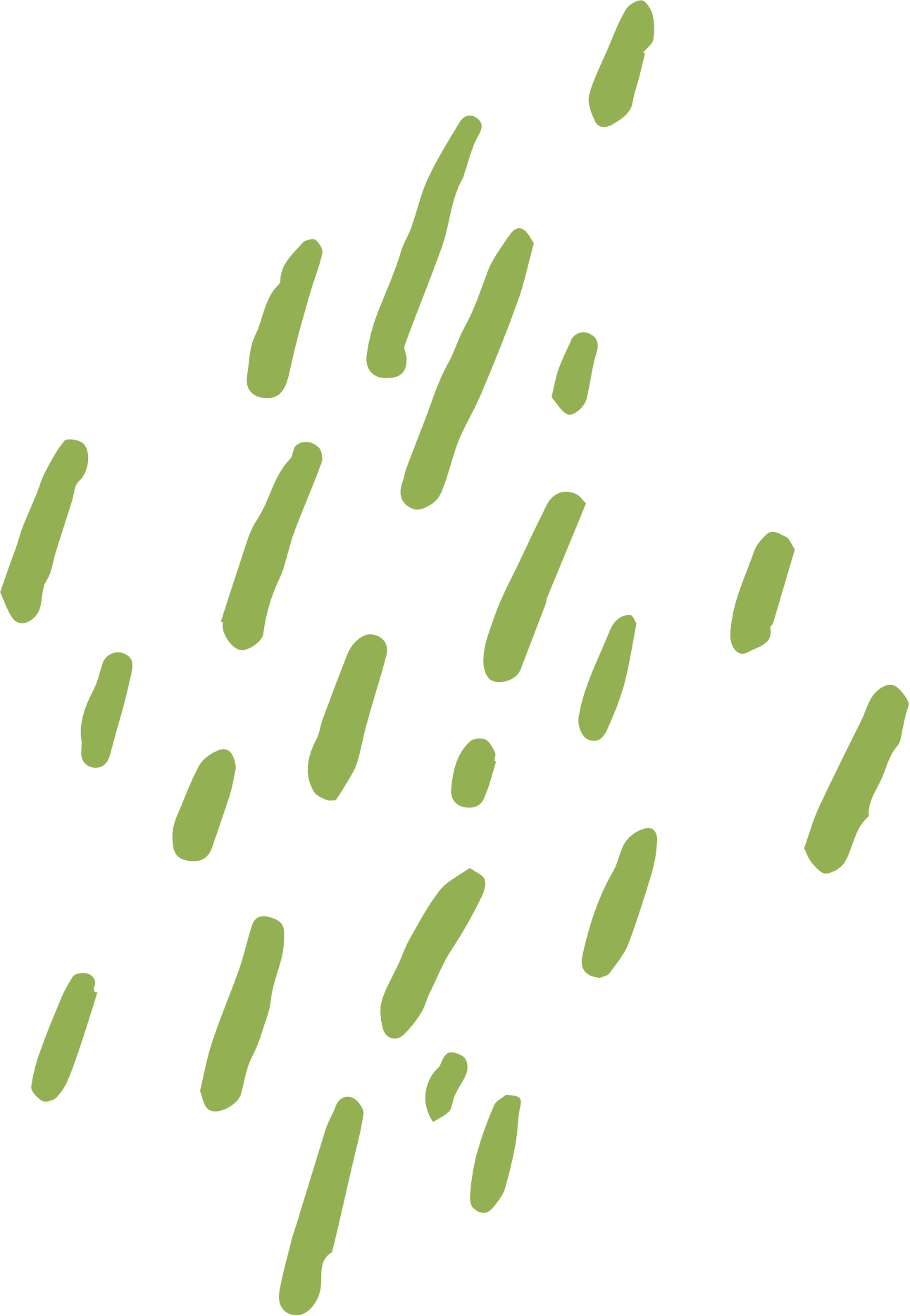 HĐ2
Áp dụng tính chất phân phối của phép nhân đối với phép cộng, hãy tìm tích 2x.(3x2 − 8x + 1).
2x. 3x2 = 6x3 
 2x. (-8x) = -16x2 
 2x. 1 = 2x
⇒ Tổng các tích = 6x3 - 16x2 + 2x
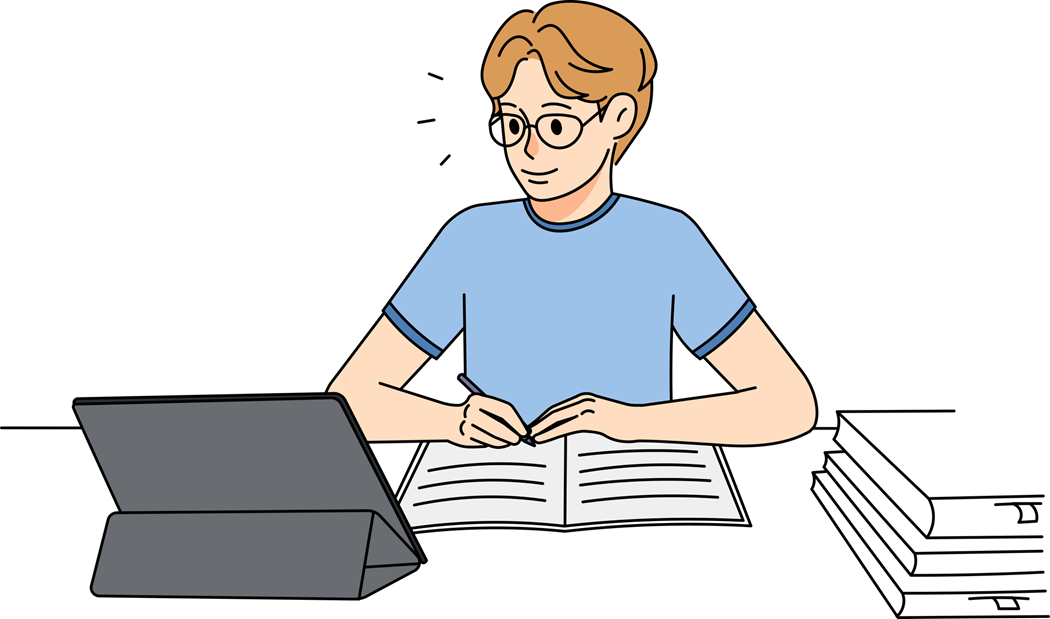 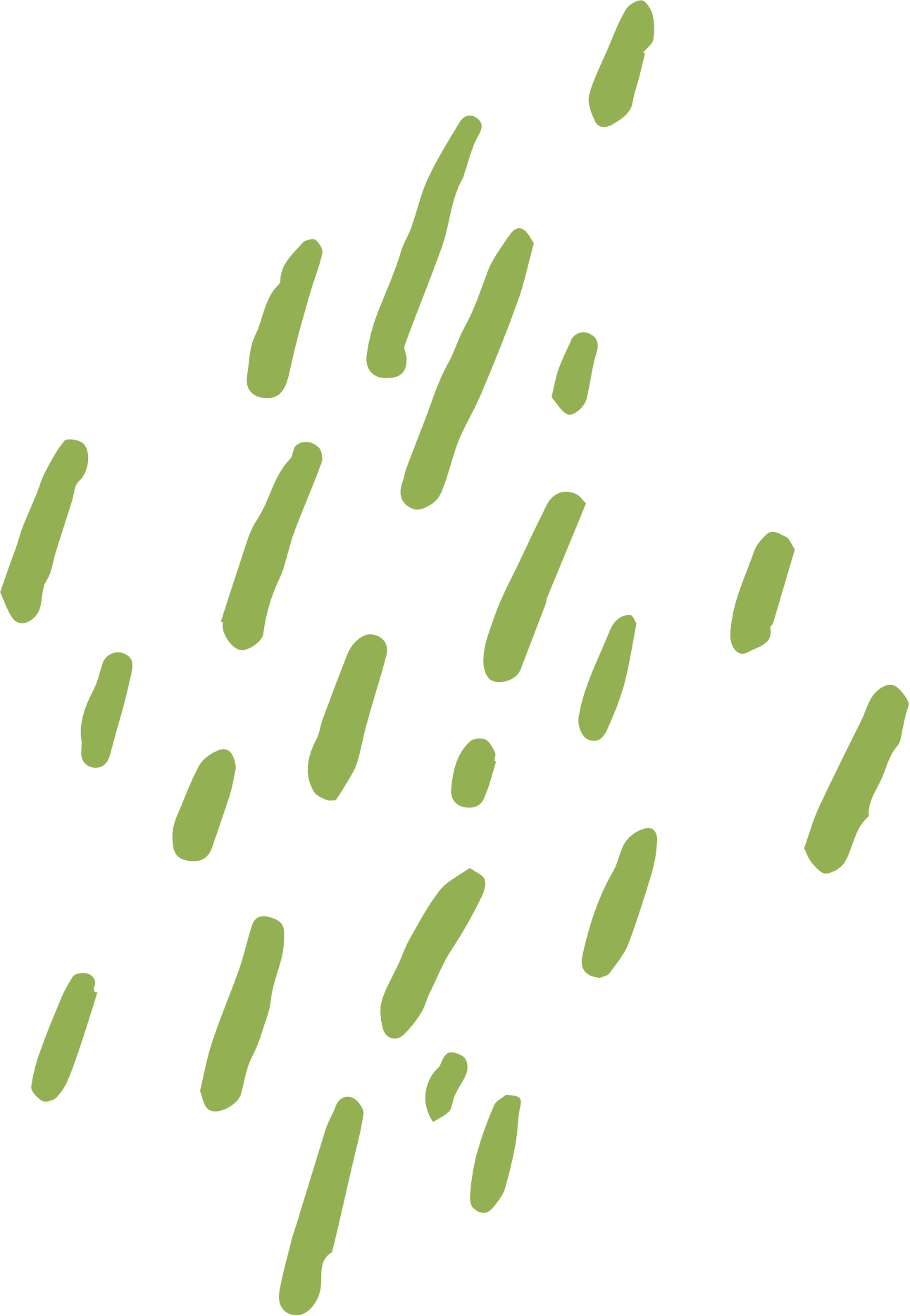 Kết luận: Muốn nhân một đơn thức với một đa thức, ta nhân đơn thức với từng hạng tử của đa thức rồi cộng các tích với nhau.
Ví dụ 1
Giải
HS tự thực hiện Luyện tập 1 vào vở cá nhân, sau đó trao đổi cặp đôi kiểm tra chéo đáp án.
Luyện tập 1
Tính (-2x2). (3x - 4x3 + 7 - x2)
(-2x2). (3x - 4x3 + 7 - x2) 
= (-2x2). 3x + (-2x2). (-4x3) + (-2x2). 7 + (-2x2). (-x2)
= -6x3 + 8x5 - 14x2 + 2x4
= 8x5 + 2x4 - 6x3 - 14x2
Giải
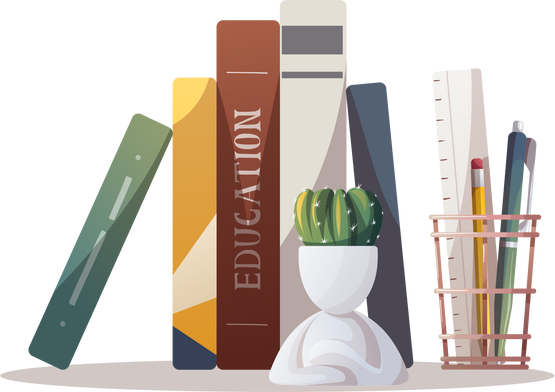 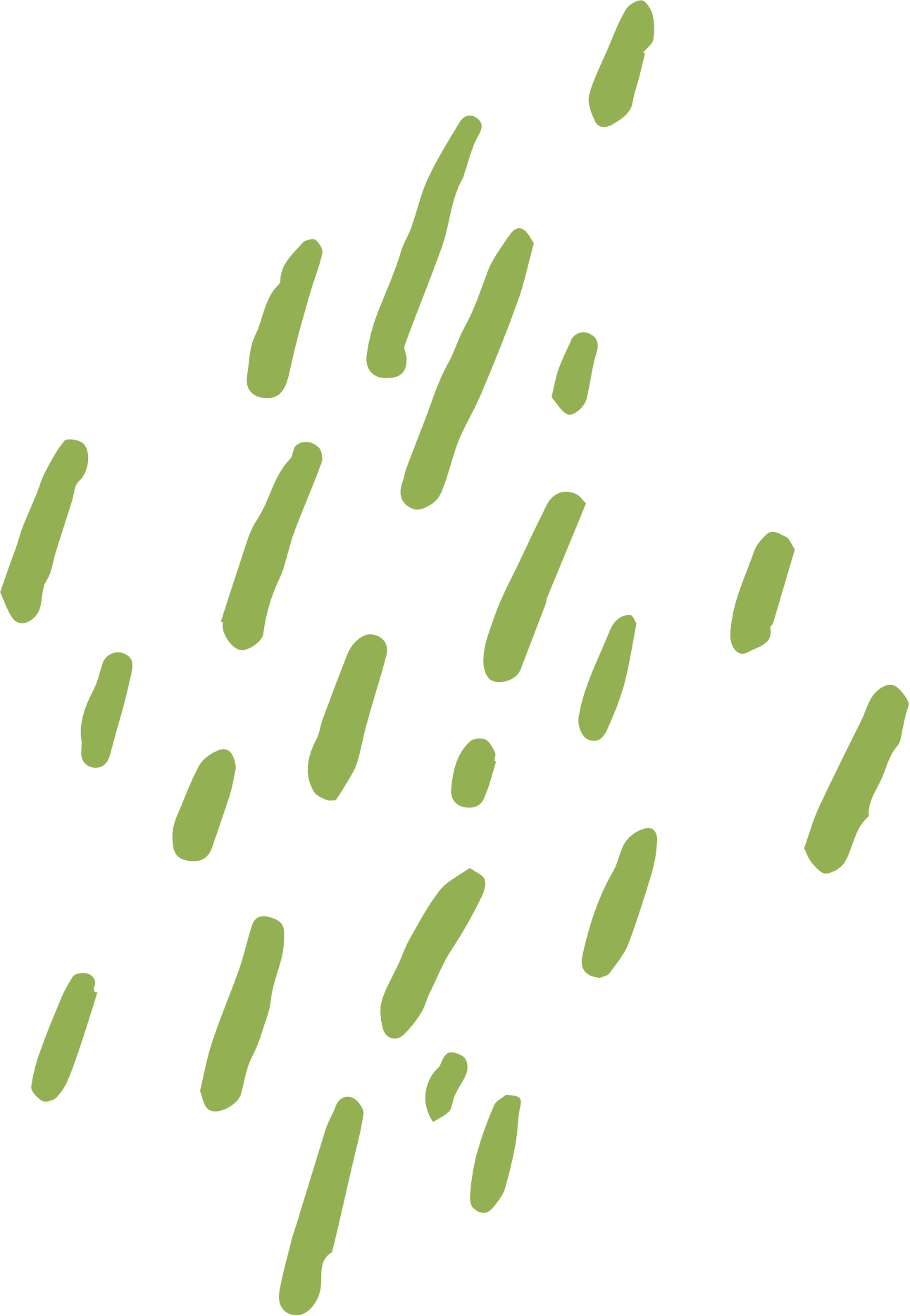 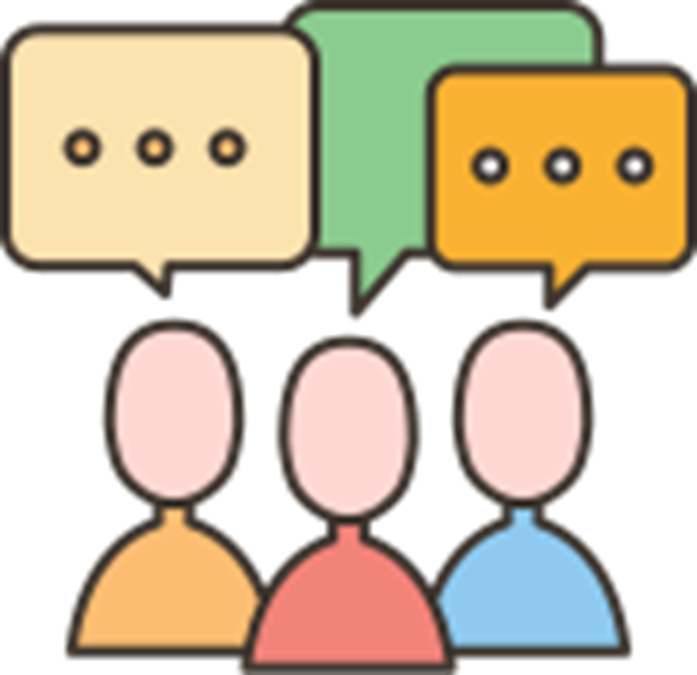 HS hoạt động nhóm 3 thực hiện Vận dụng 1.
a) P(x) = 7x2(x2 - 5x + 2) - 5x(x3 - 7x2 + 3x)
 = 7x2. x2 + 7x2. (-5x) + 7x2. 2 - [5x.(x3) + 5x.(-7x2) + 5x. 3x] 
 = 7x4 - 35x3 + 14x2 - 5x4 + 35x3 - 15x2
 = (7x4 - 5x4) + (35x3 - 35x3) + (-15x2 + 14x2)  
 = 2x4 - x2
Giải
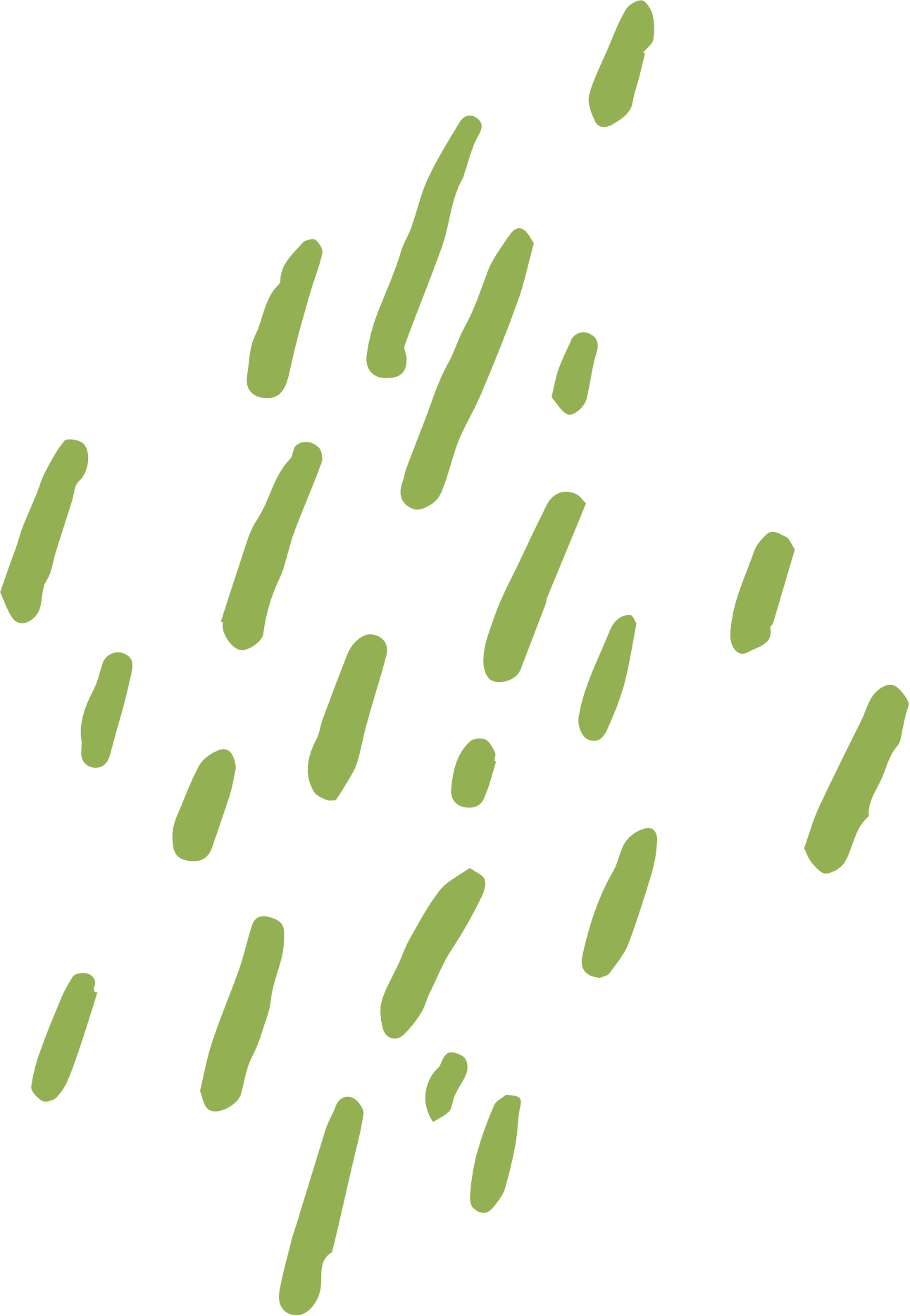 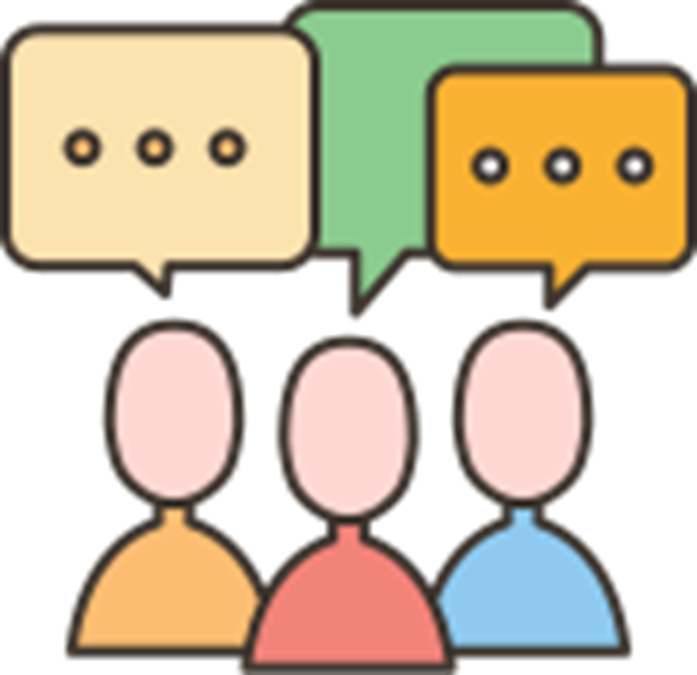 HS hoạt động nhóm 3 thực hiện Vận dụng 1.
Giải
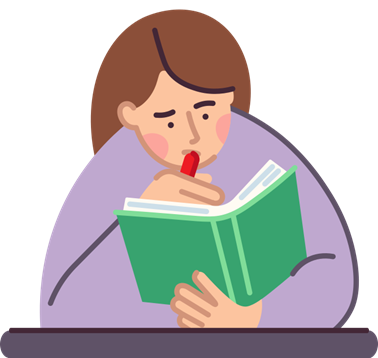 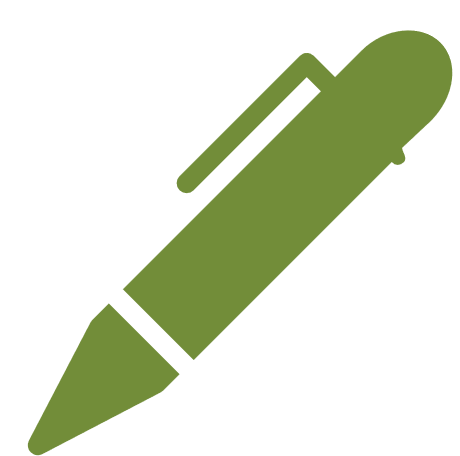 Thử thách nhỏ
Rút gọn biểu thức: 
x3. (x + 2) - x(x3 + 23) - 2x(x2 - 22 )
Giải
x3. (x + 2) - x(x3 + 23) - 2x(x2 - 22 )
= x4 + 2x3 - x4 - 8x - 2x3 + 8x 
= (x4 - x4) + (2x3 - 2x3) + (-8x + 8x) 
= 0 + 0 + 0 
= 0
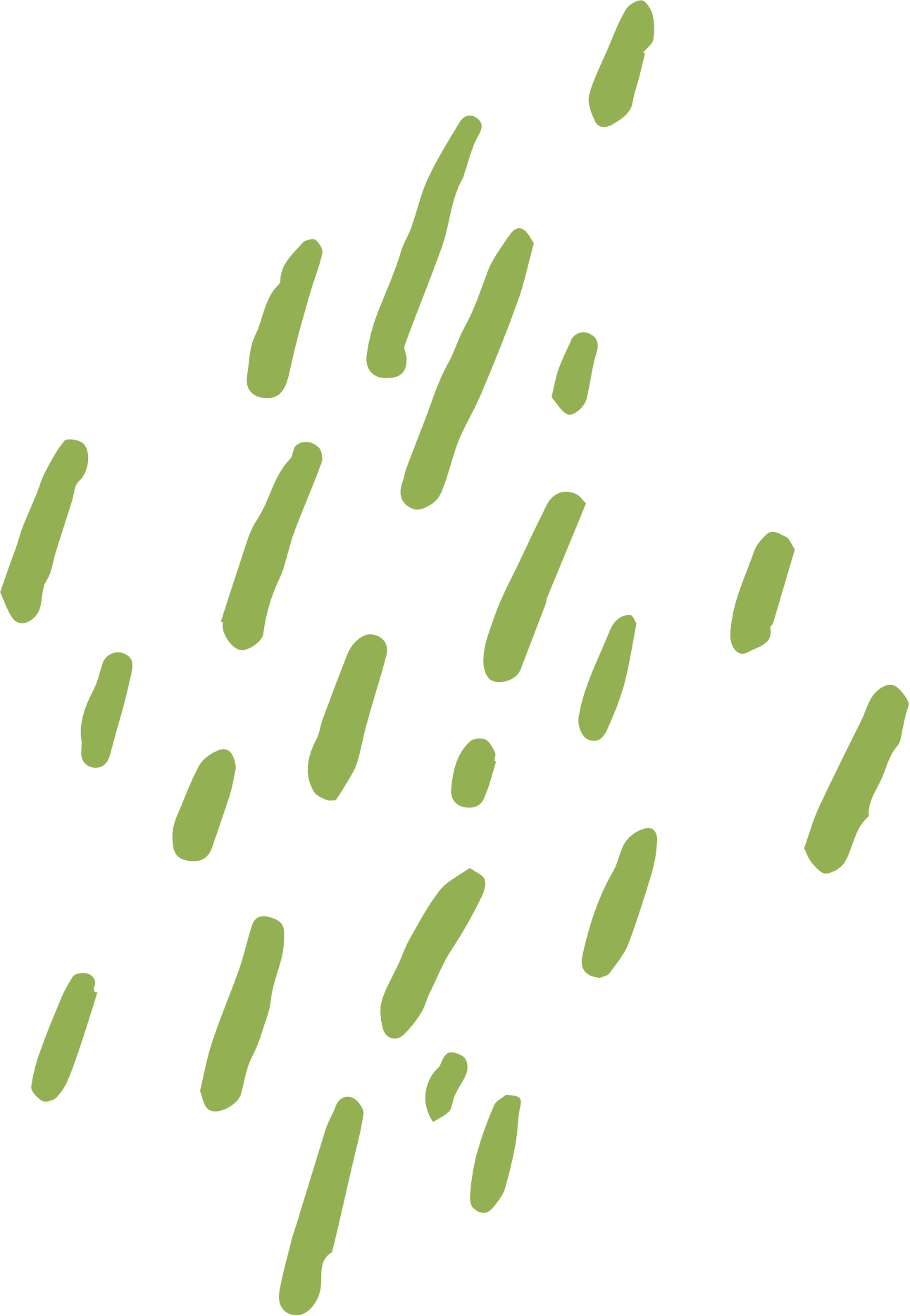 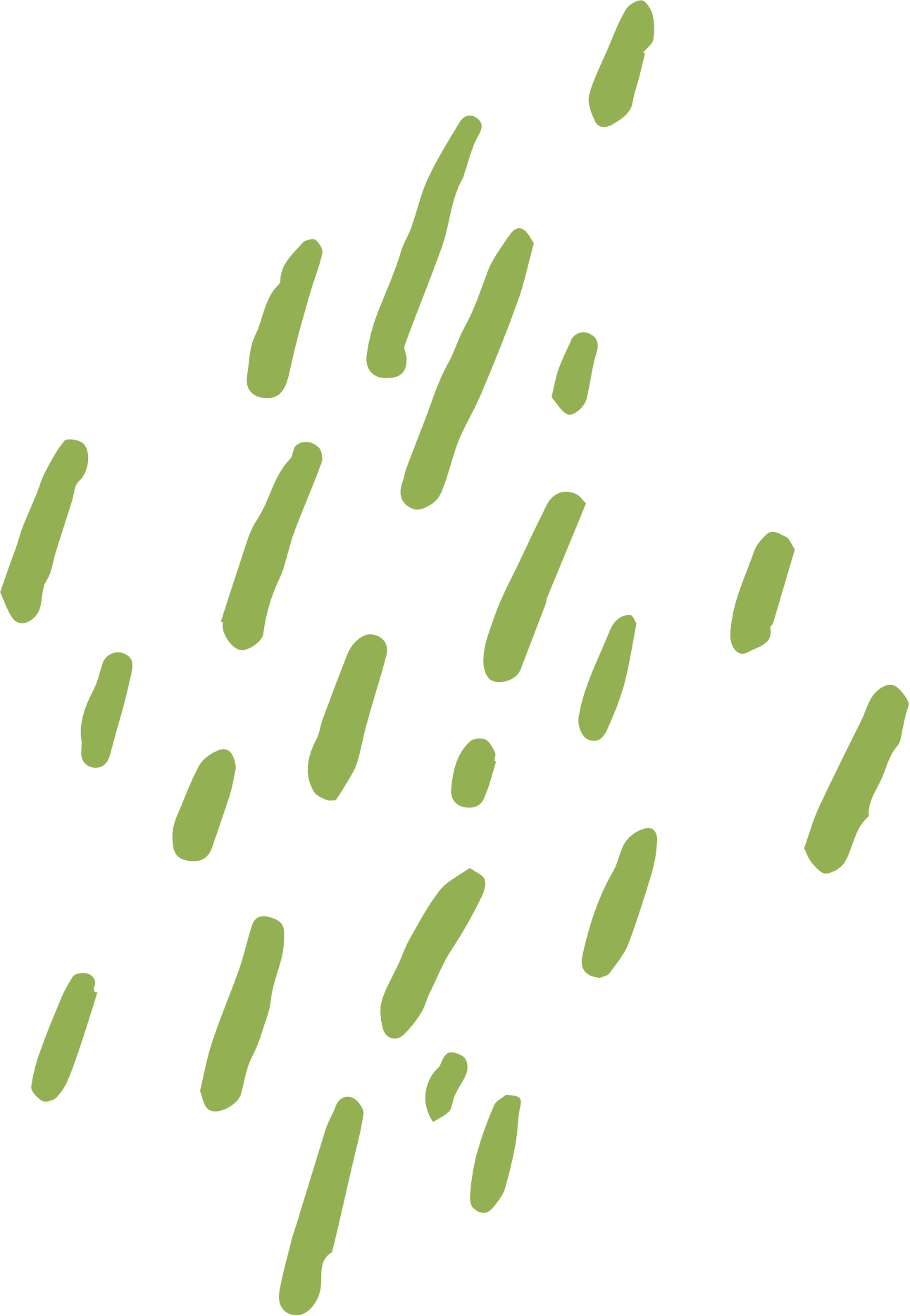 2. Nhân đa thức với đa thức
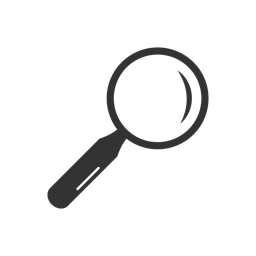 Nhân hai đa thức tùy ý
Em hãy nhắc lại tính chất phân phối của phép nhân đối với phép cộng cho các số thực.
HĐ3
Tính (2x – 3).(x2 – 5x + 1) bằng cách thực hiện các bước sau:
Bước 1. Nhân 2x với đa thức x2 – 5x + 1.
Bước 2. Nhân −3 với đa thức x2 – 5x + 1.
Bước 3. Cộng các đa thức thu được ở hai bước trên và thu gọn.
Kết quả thu được là tích của đa thức 2x – 3 với đa thức x2 – 5x +1.
Giải
Bước 2:
Bước 1:
2x. (x2 - 5x + 1) 
= 2x. x2 + 2x. (-5x) + 2x 
= 2x3 - 10x2 + 2x
-3. (x2 - 5x + 1) 
= -3. x2 + (-3). (-5x) + (-3) 
= -3x2 + 15x - 3
Bước 3:
2x3 - 10x2 + 2x + (-3x2 + 15x - 3)
= 2x3 - (10x2 + 3x2) + (2x + 15x) - 3
= 2x3 - 13x2 + 17x - 3
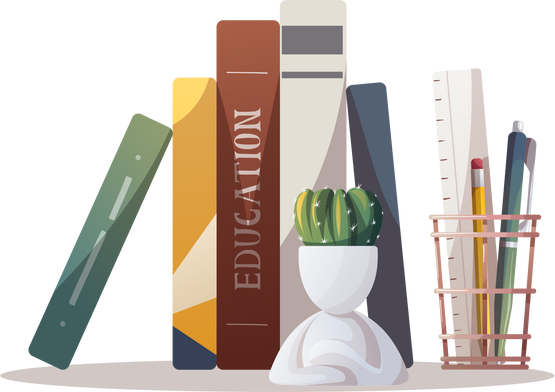 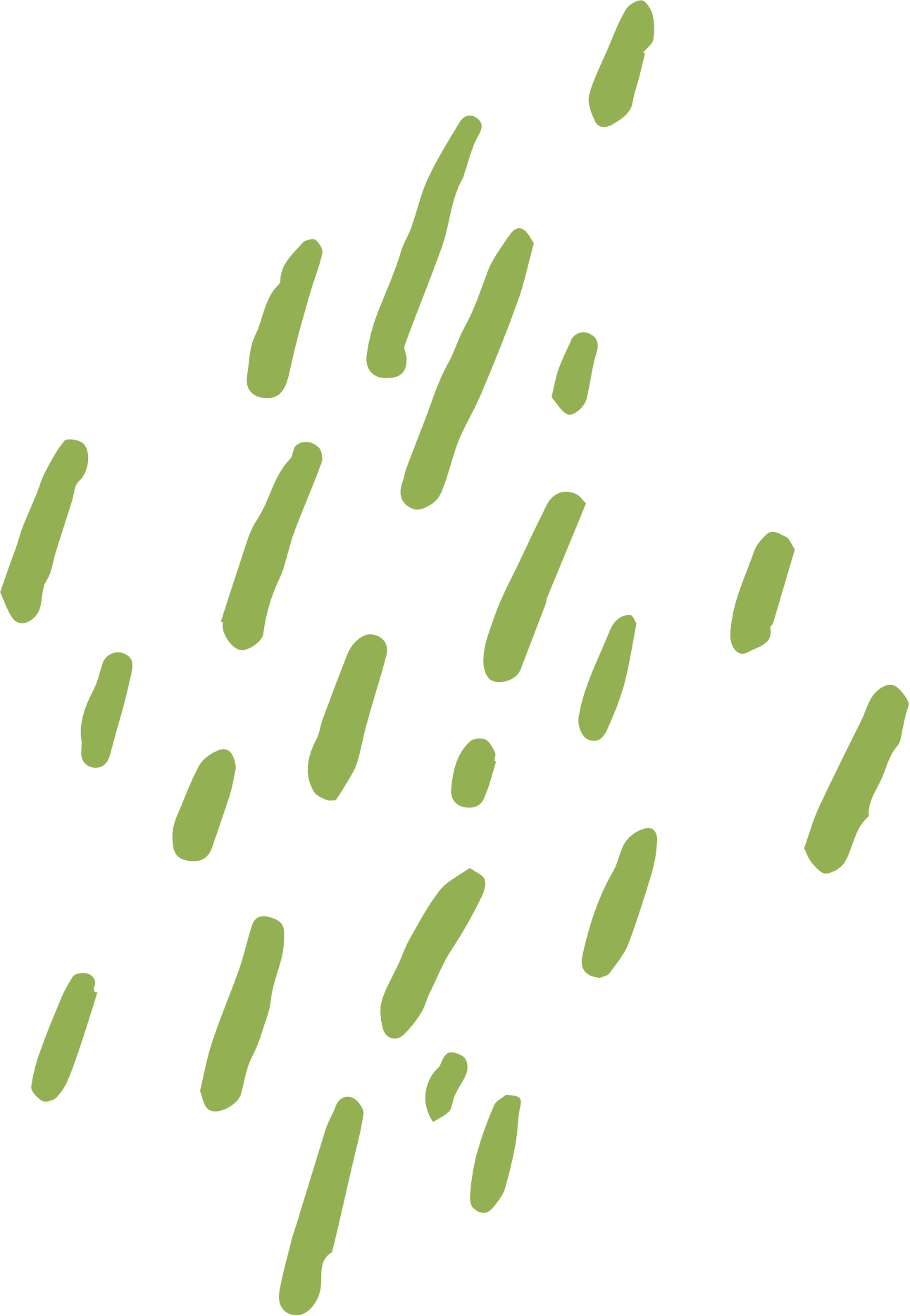 Kết luận: Muốn nhân một đa thức với một đa thức, ta nhân mỗi hạng tử của đa thức này với từng hạng tử của đa thức kia rồi cộng các tích với nhau.
Thực hiện phép nhân: (x + 3). (2x2 - 3x - 5)
Ví dụ 2
(x+3).(2x2 -3x – 5) = x. (2x2 – 3x - 5) + 3. (2x2 - 3x – 5)
= x. 2x2 + x.(-3x) + x.(-5) + 3.2x2 + 3.(-3x) + 3.(-5)
= 2x3 -3x2 - 5x + 6x2 - 9x -15            
= 2x3 – (3x2 - 6x2) – (5x + 9x) -15	
= 2x3 + 3x2 -14x – 15
Giải
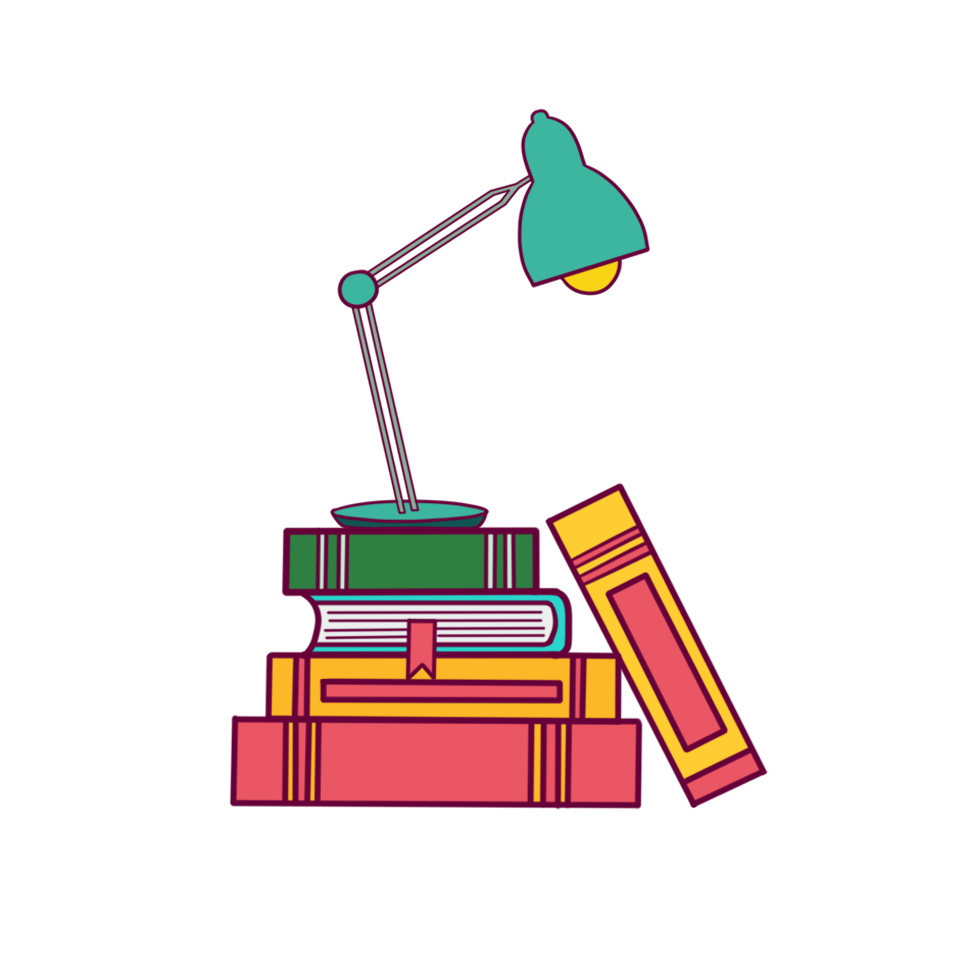 Đổi chỗ
Nhóm các hạng tử cùng bậc
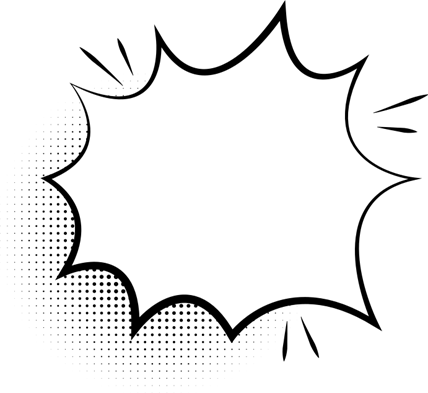 Ta có thể trình bày phép nhân ở Ví dụ 2 bằng cách đặt tính nhân:
Chú ý
2x2  - 3x - 5
x + 3
Nhân 3 với 2x2 - 3x - 5
6x2 - 9x  - 15
+
Nhân x với 2x2 - 3x - 5
2x3 - 3x2 - 5x
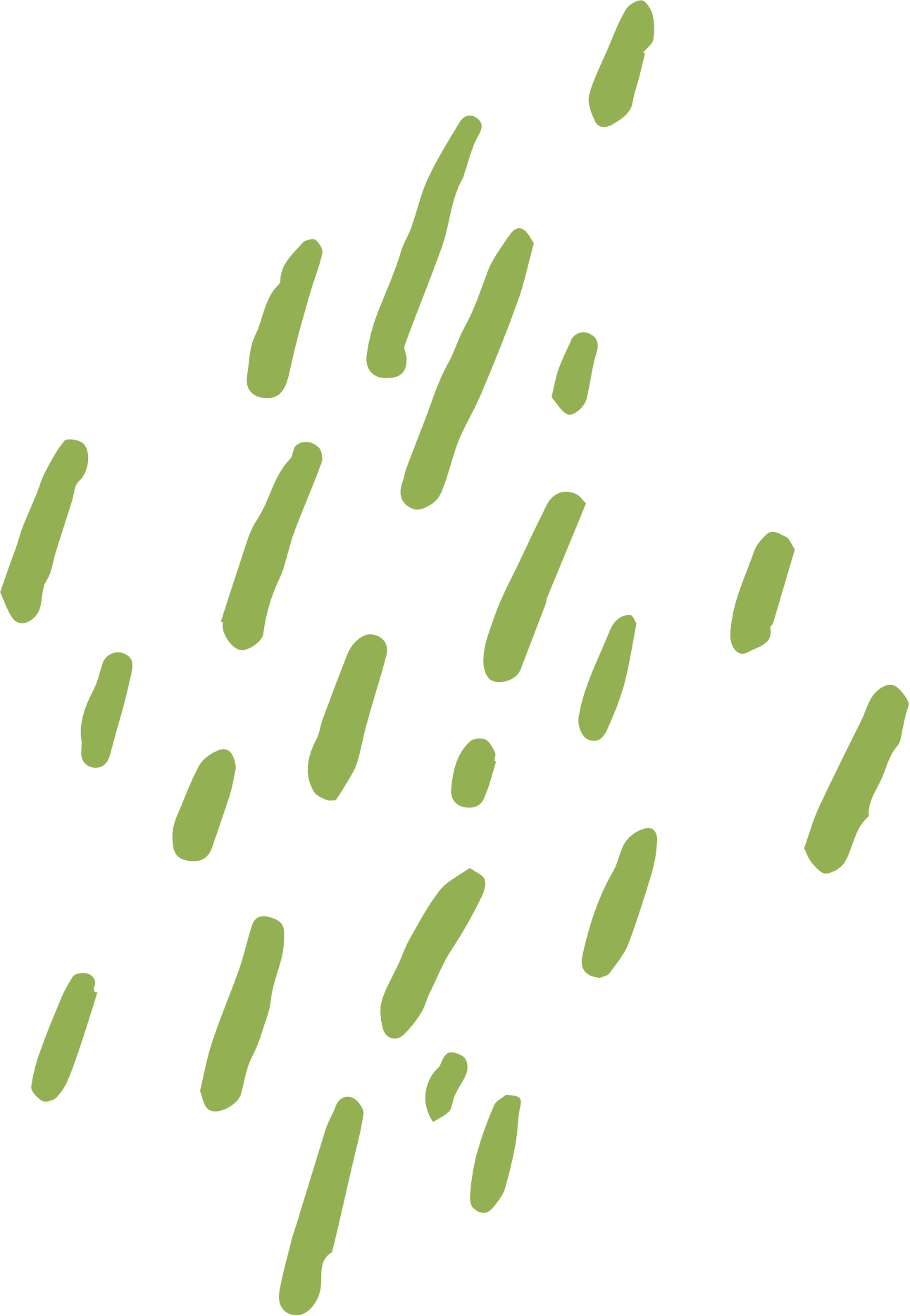 2x3 + 3x2 - 14x -15
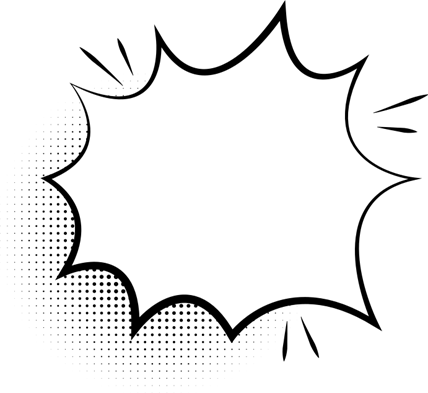 Khi nhân các hạng tử ở dòng dưới với đa thức ở dòng trên, ta nên nhân các hạng tử theo thứ tự từ bậc thấp đến bậc cao.
Chú ý
Nhân lần lượt mỗi hạng tử ở dòng dưới với đa thức ở dòng trên và viết kết quả trong một dòng riêng.
Viết các dòng sao cho các hạng tử cùng bậc thẳng cột với nhau (để thực hiện phép cộng theo cột).
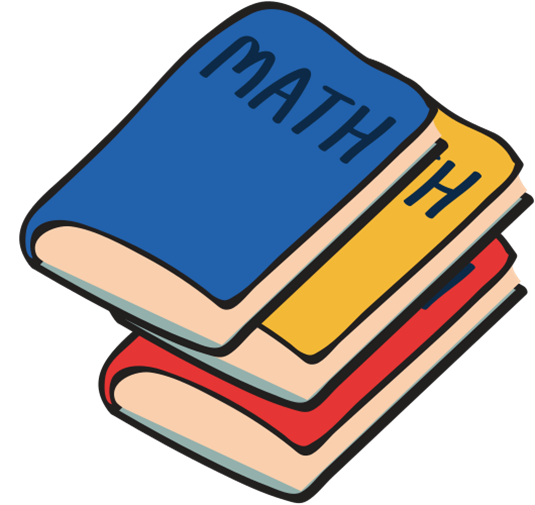 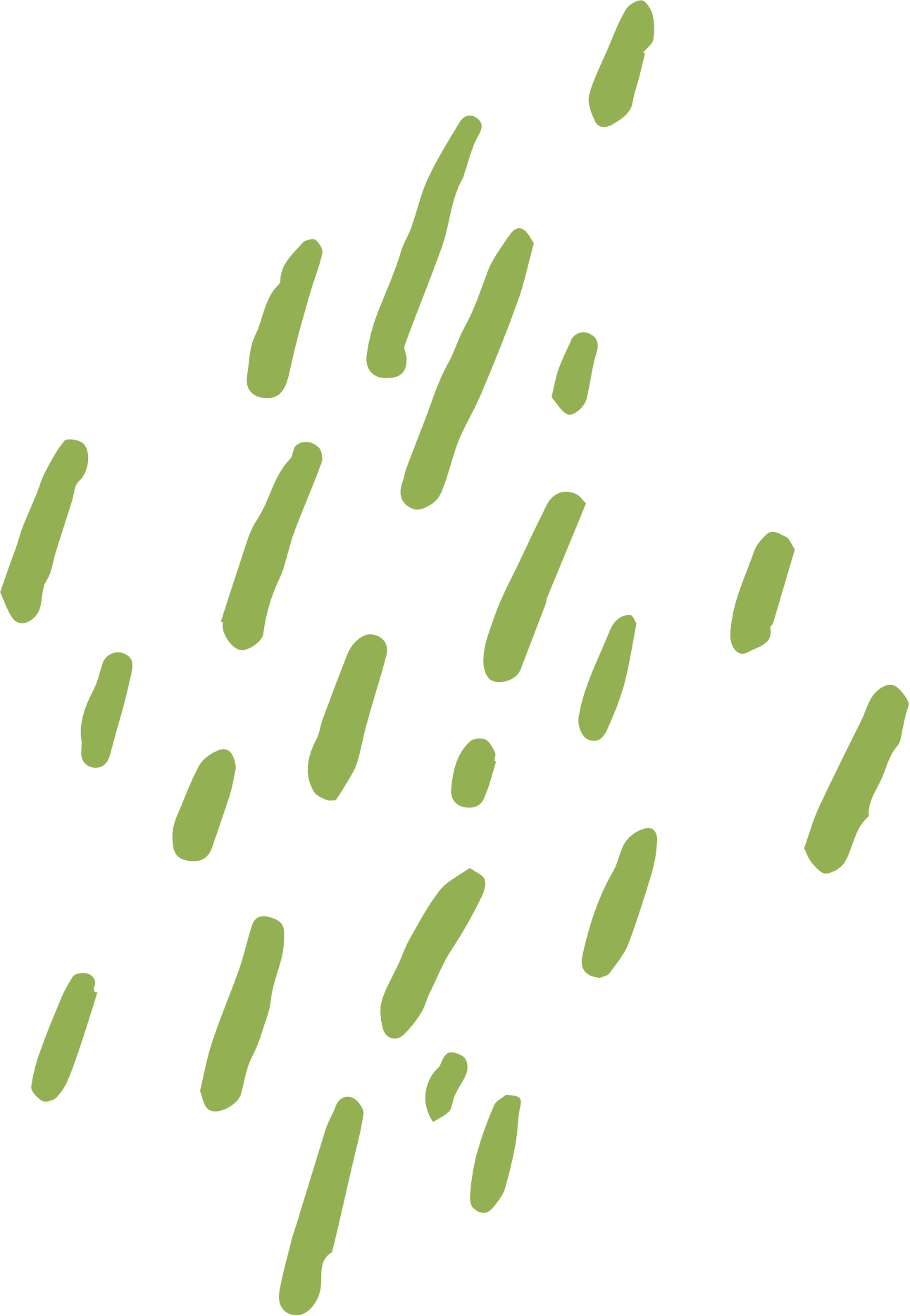 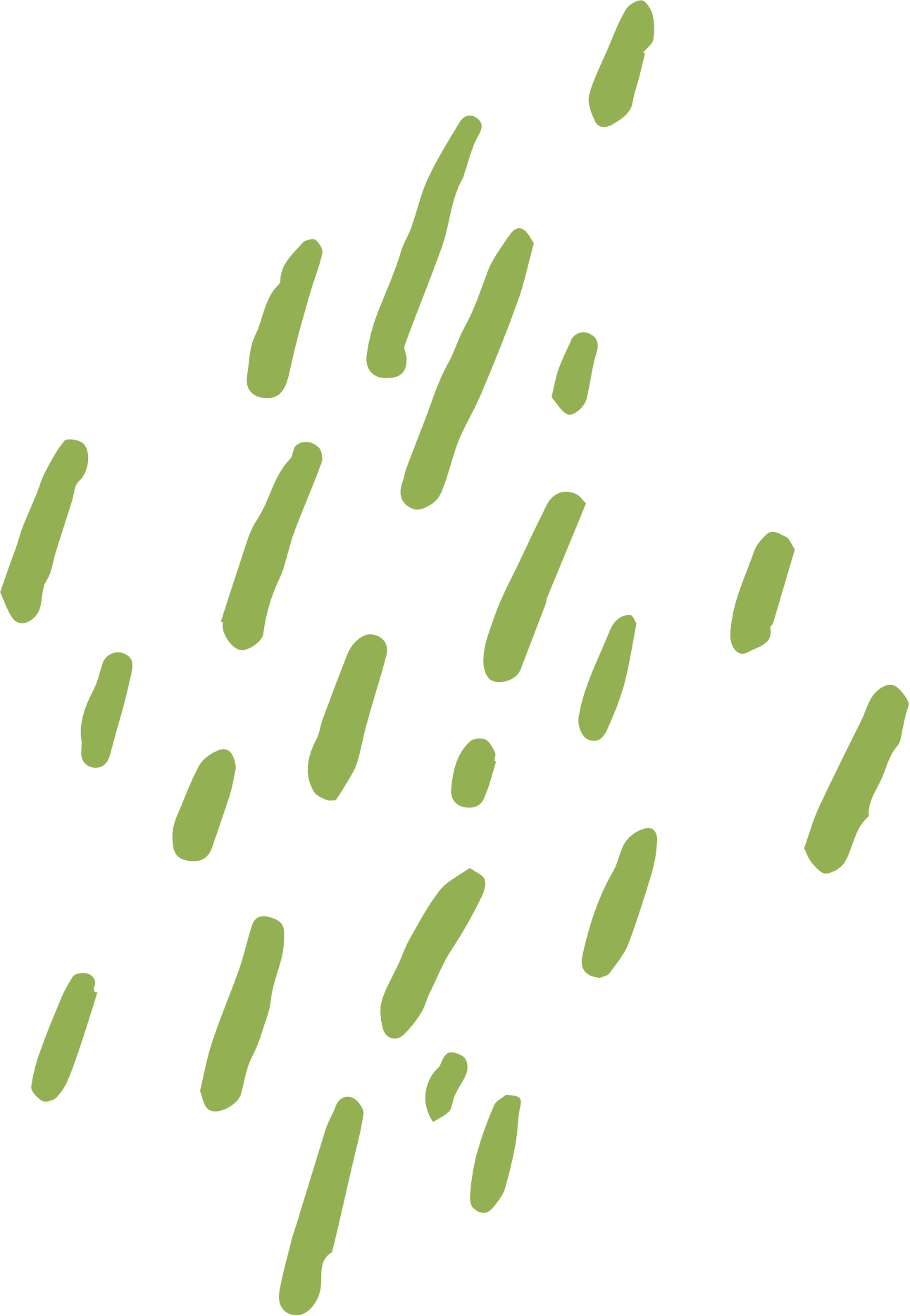 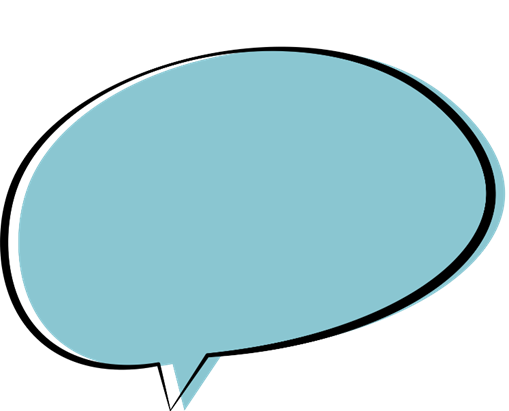 Ghi nhớ
Phép nhân đa thức cũng có các tính chất:
Giao hoán: A. B = B. A
Kết hợp: (A. B). C = A. (B. C)
Phân phối đối với phép cộng: 
A.(B + C) = A. B + A. C
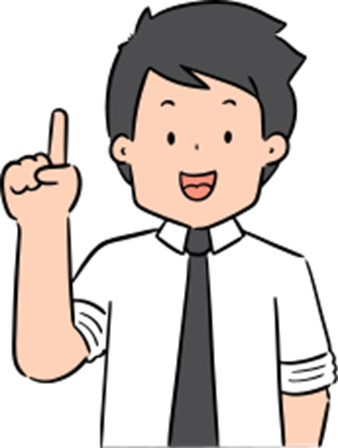 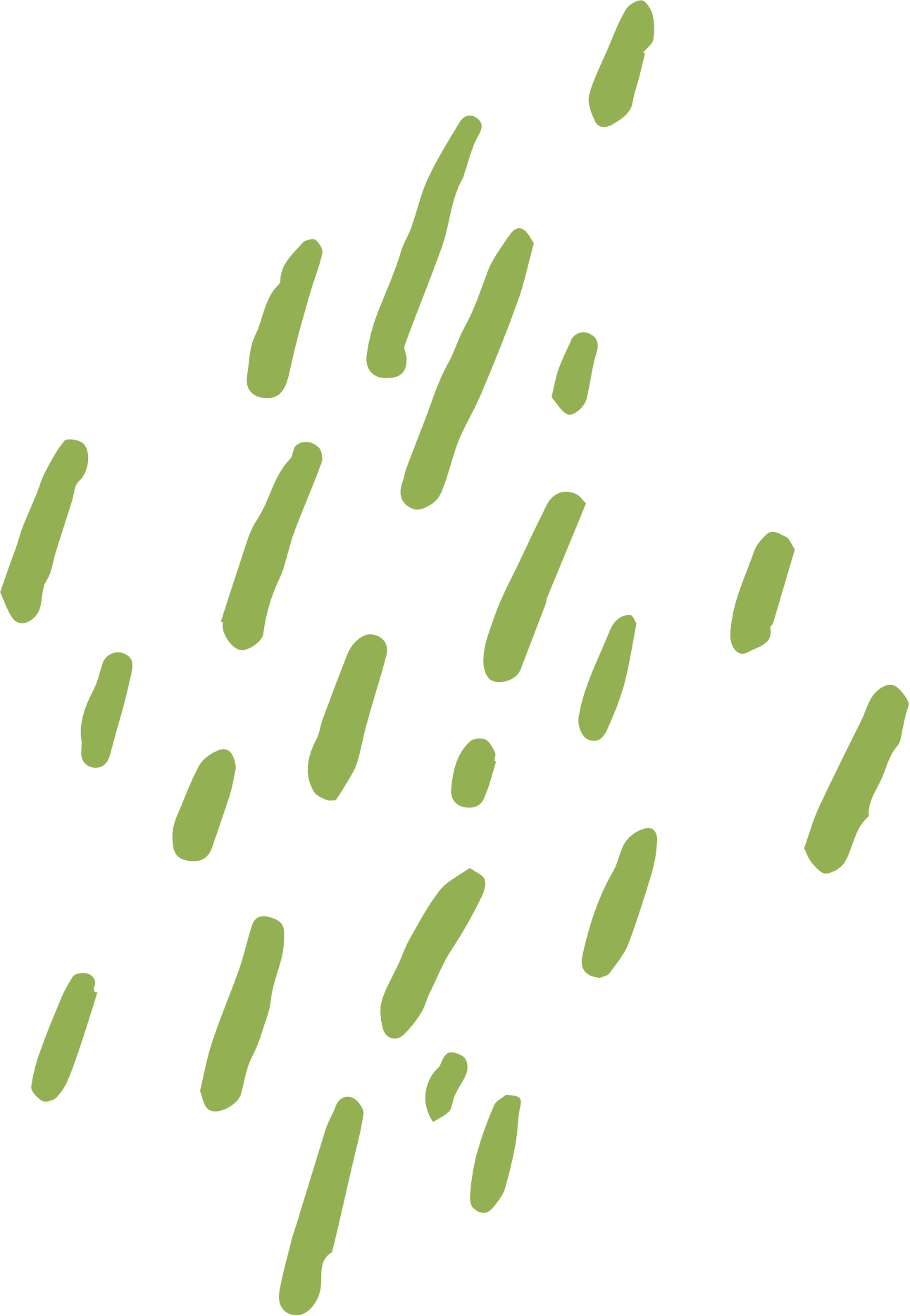 Chia lớp thành 4 nhóm, thực hiện Luyện tập 2 với yêu cầu:
Nhóm 1 + 3: Trình bày lời giải theo cách 1
Nhóm 2 + 4: Trình bày lời giải theo cách 2
Luyện tập 2
Tính: (x3 - 2x2 + x - 1)(3x - 2).
Giải
Cách 1. Nhân từng hạng tử rồi cộng các tích với nhau
(x3 - 2x2 + x - 1)(3x - 2)
= x3. 3x + x3.(-2) + (-2x2).3x + (-2x2).(-2) + x.3x + x.(-2) + (-1).3x +(-1).(-2) 
= 3x4 - 2x3 - 6x3 + 4x2 + 3x2 - 2x - 3x + 2 
= 3x4 - 8x3 + 7x2 - 5x + 2
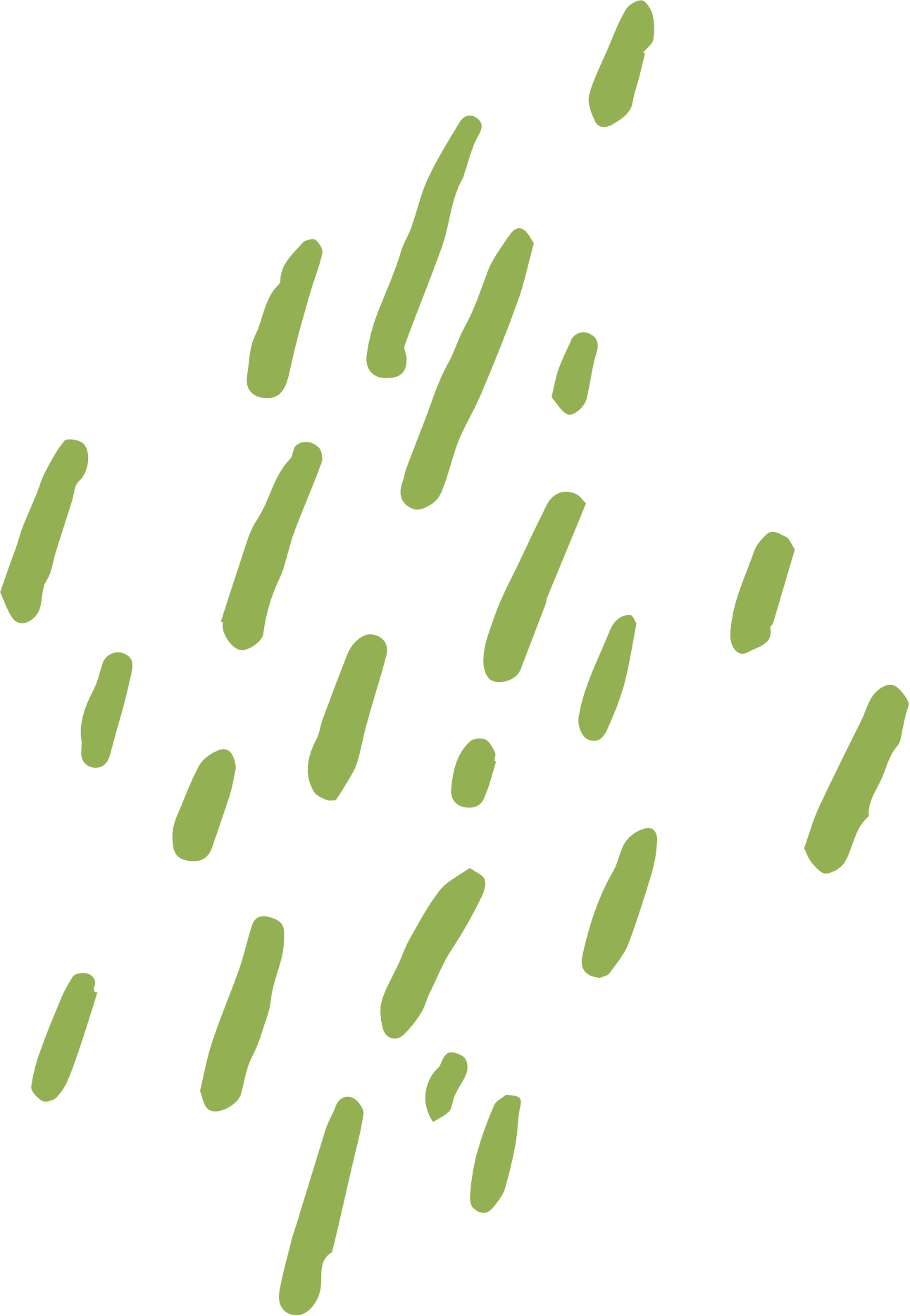 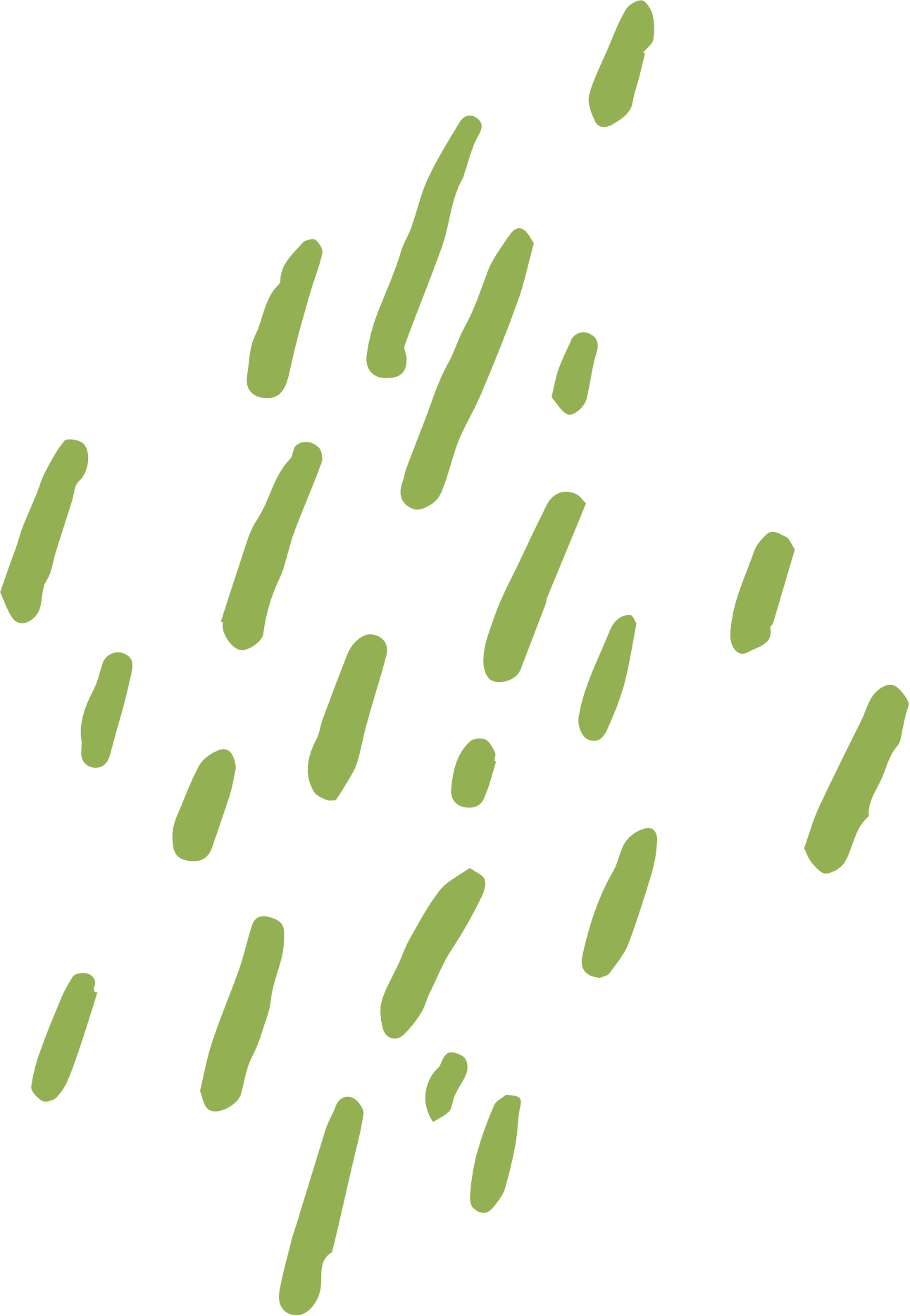 x3  - 2x2  + x - 1
3x - 2
Cách 2. Đặt tính nhân:
-2x3 + 4x2 - 2x  + 2
+
3x4 - 6x3 + 3x2 - 3x
3x4 - 8x3 + 7x2 - 5x + 2
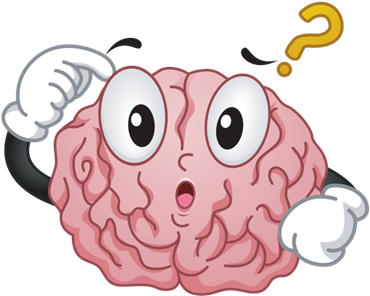 Vận dụng 2
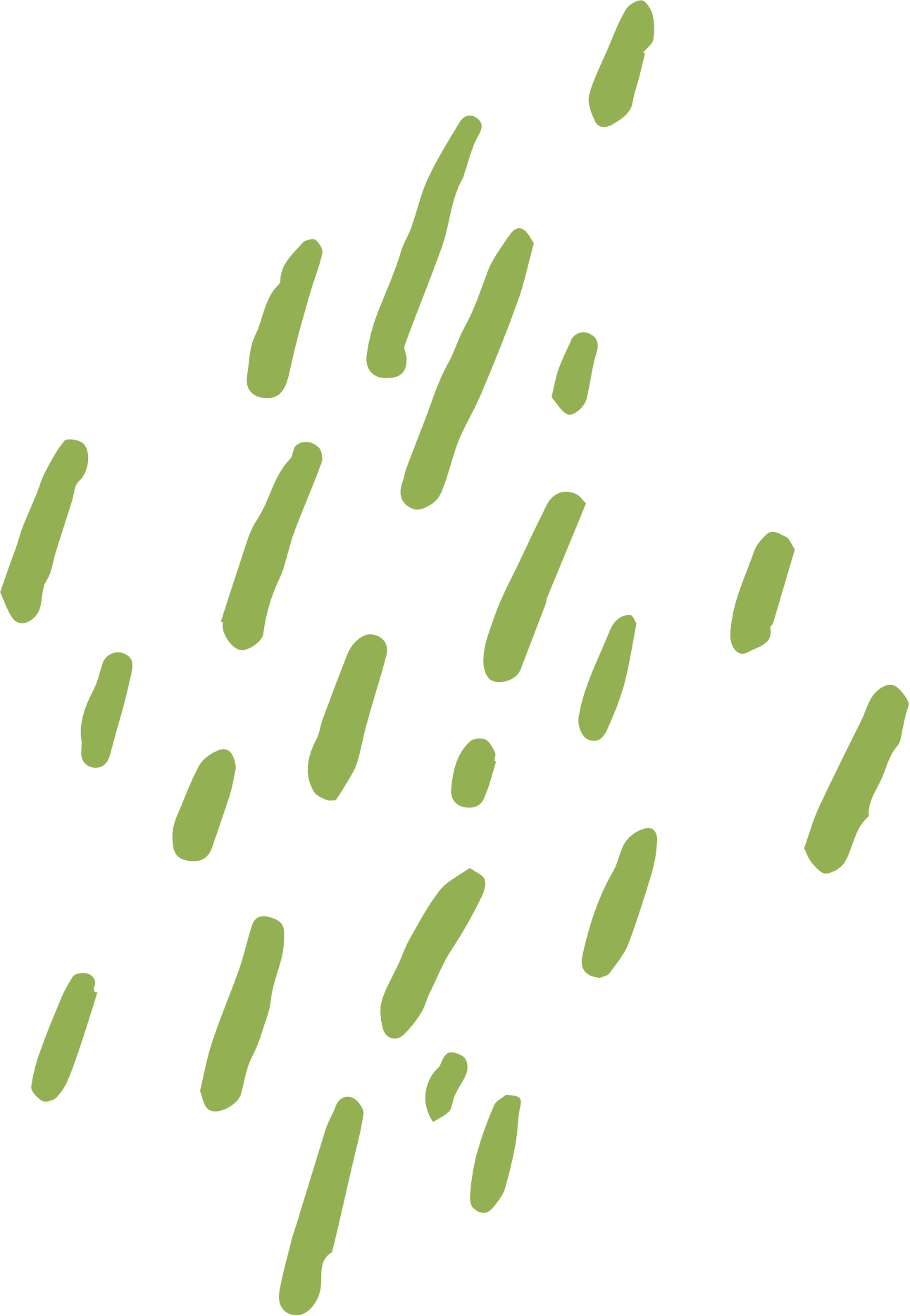 Rút gọn biểu thức (x - 2)(2x3 - x2 + 1) + (x - 2)x2(1 - 2x).
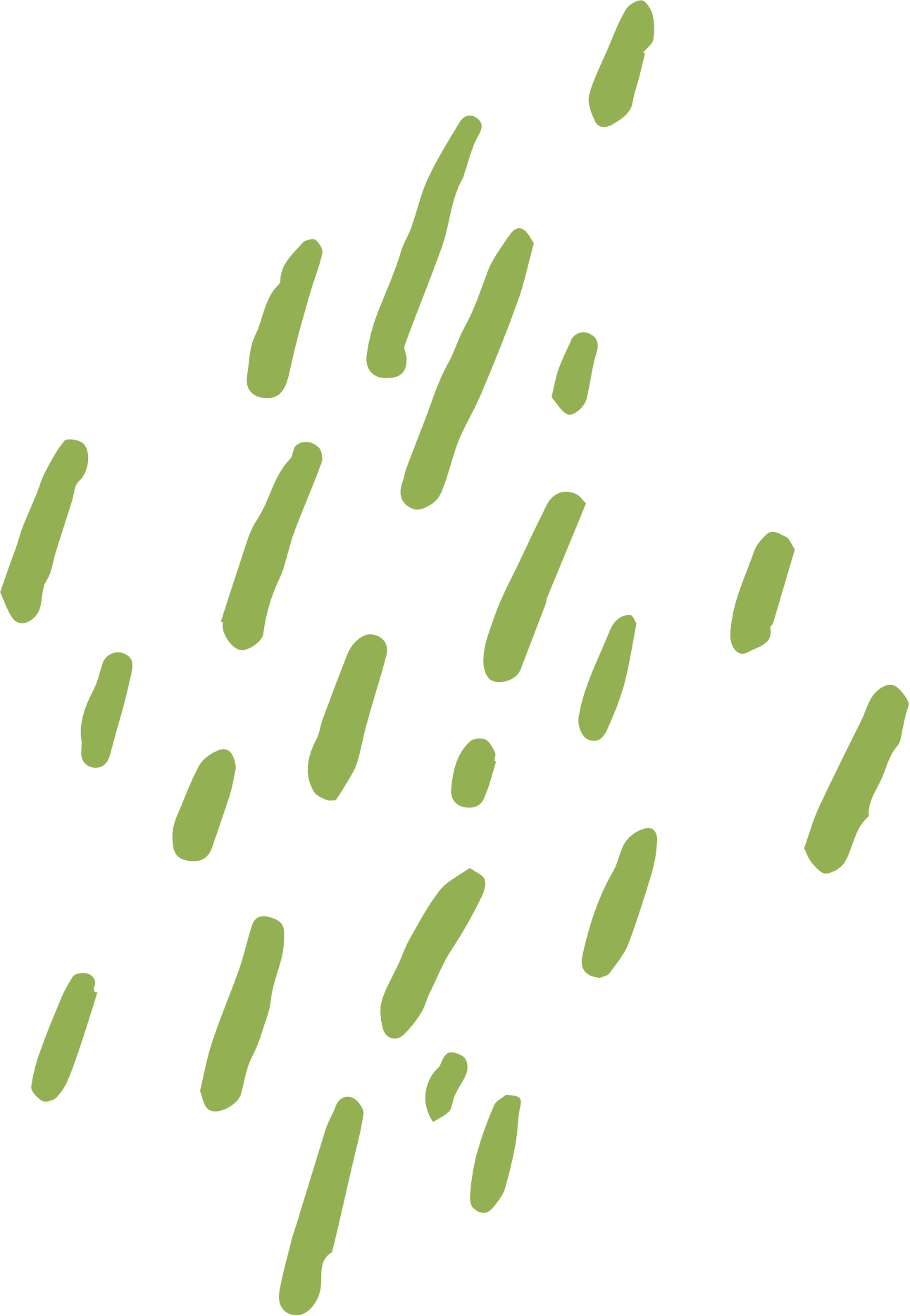 Giải
Cách 1
Cách 2
Gọi P = (x - 2)(2x3 - x2 + 1) + (x - 2)x2(1 - 2x).
P = (x - 2)(2x3 - x2 + 1) + (x - 2)(x2.1 - x2.2x) 
   = (x - 2)(2x3 - x2 + 1) + (x - 2)(x2 - 2x3) 
   = (x - 2)(2x3 - x2 + 1 + x2 - 2x3) 
   = (x - 2).1 = x - 2
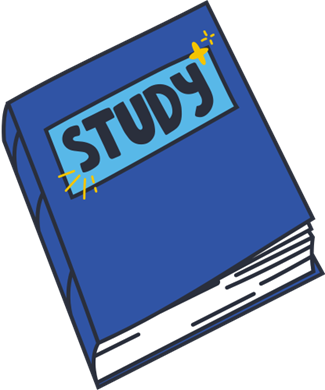 Đặt A = (x - 2)(2x3 - x2 + 1) → A = 2x4 - 5x3 + 2x2 + x - 2
Đặt B = (x - 2)x2 (1 - 2x) → B = -2x4 + 5x3 - 2x2
⇒ P = A + B = x – 2.
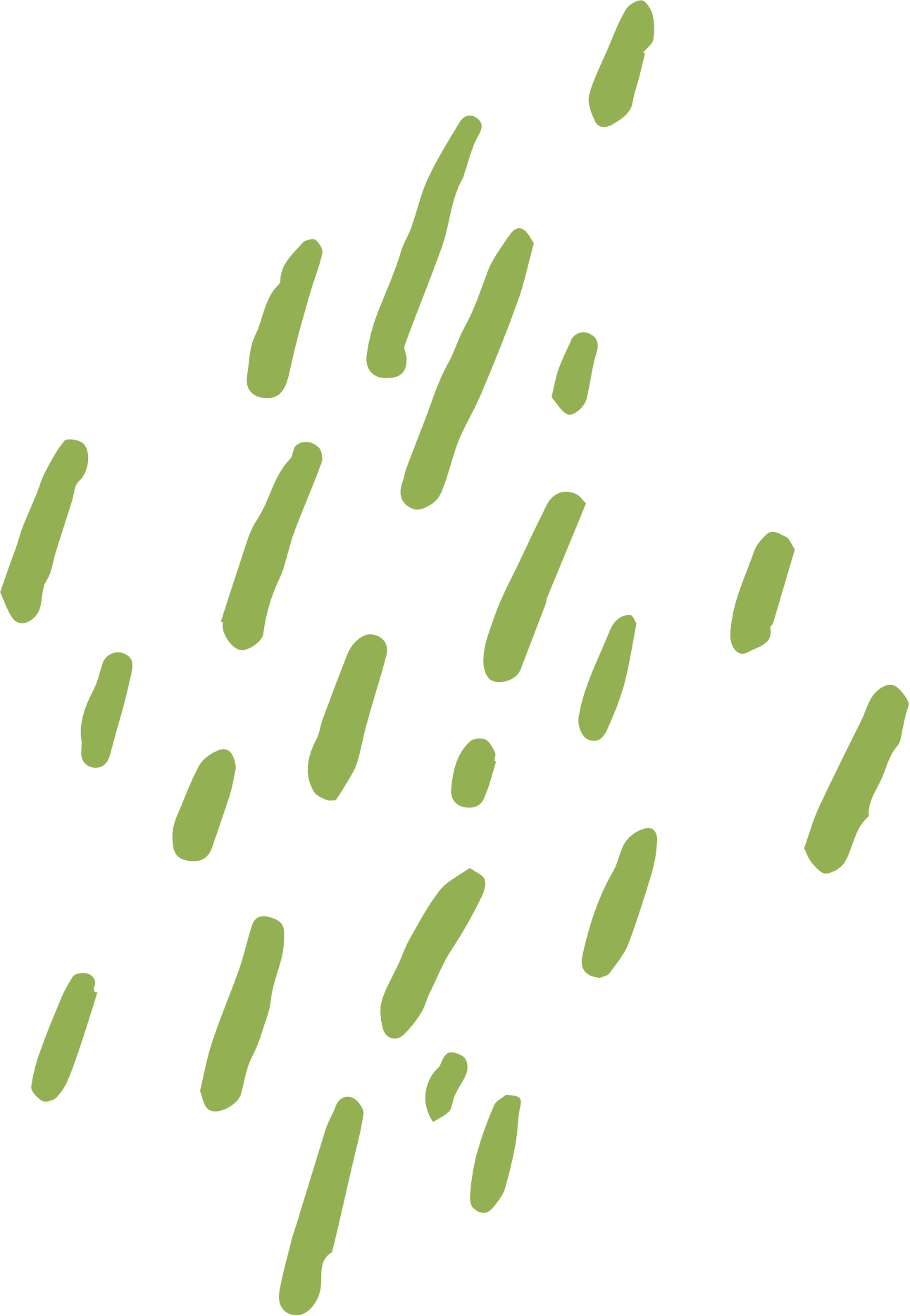 Bài toán đoán tuổi
Em hãy:
Lấy tuổi của mình cộng với 1 rồi bình phương lên. Số nhận được gọi là kết quả thứ nhất.
Lại lấy tuổi của mình trừ đi 1 rồi bình phương lên. Số nhận được gọi là kết quả thứ hai. 
Lấy kết quả thứ nhất trừ đi kết quả thứ hai và cho anh biết kết quả cuối cùng.
Anh sẽ đoán được tuổi của em.
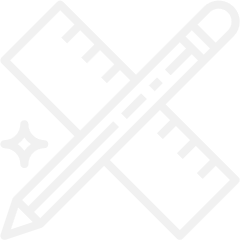 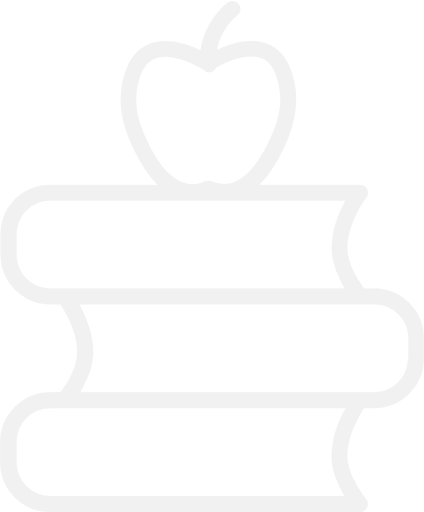 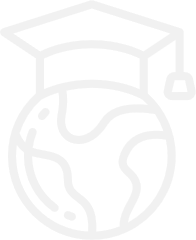 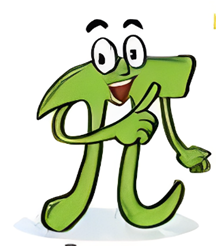 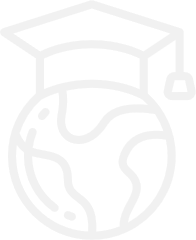 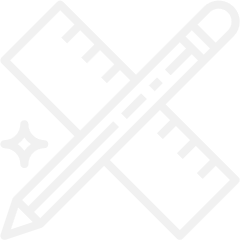 Vận dụng 3: Trở lại bài toán đoán tuổi, để giải thích bí mật trong bài toán đoán tuổi của anh Pi, em hãy thực hiện các yêu cầu sau:
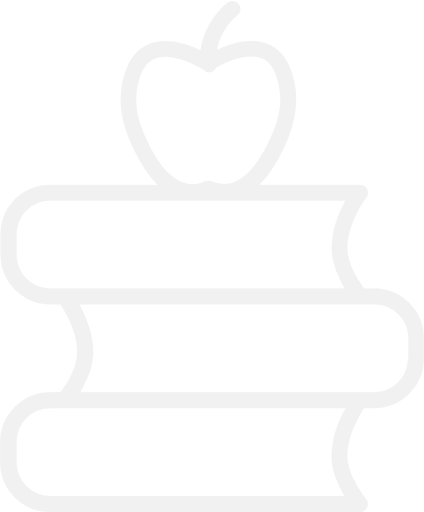 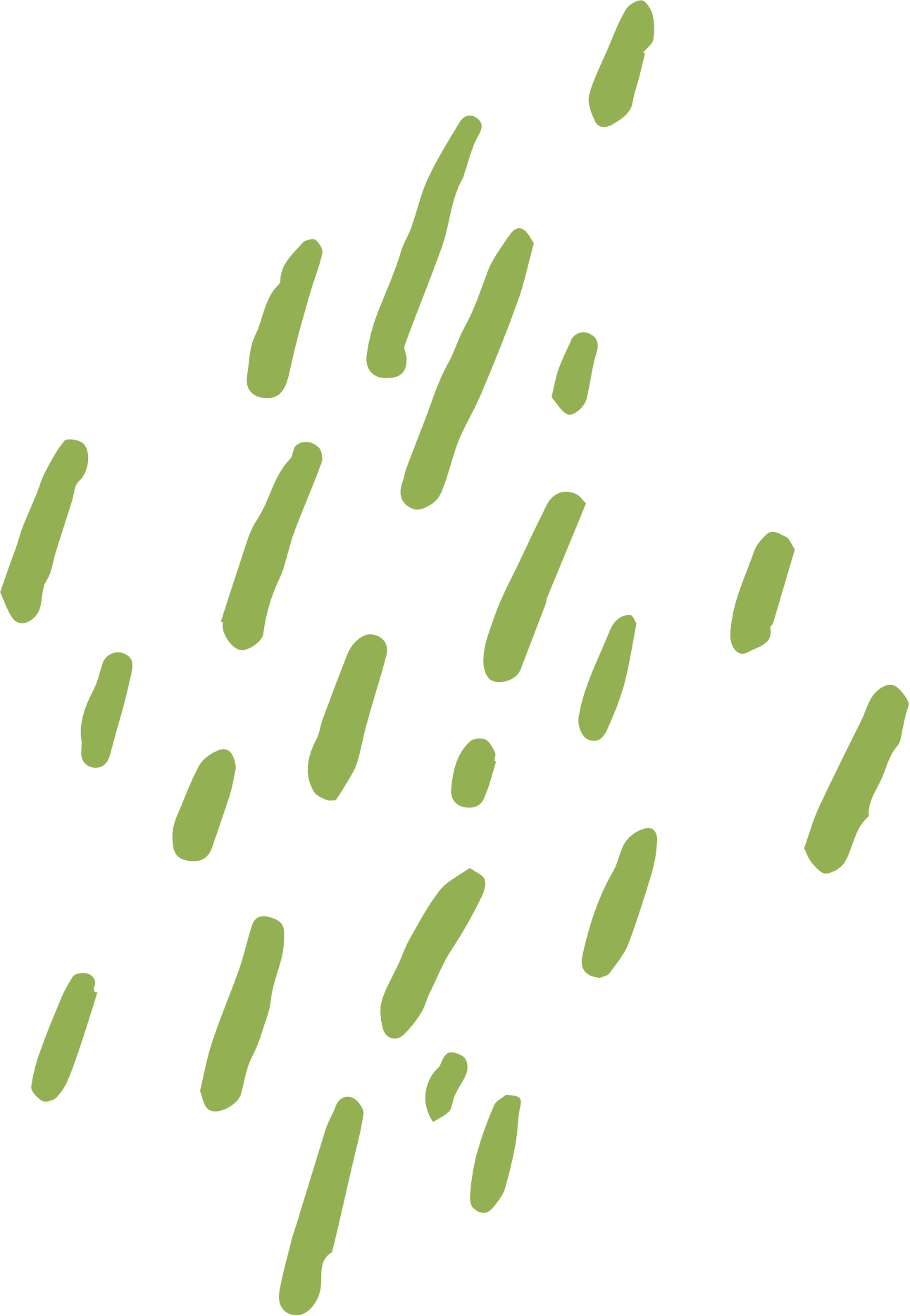 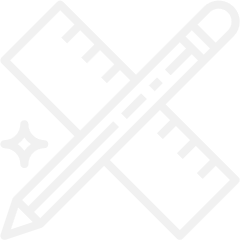 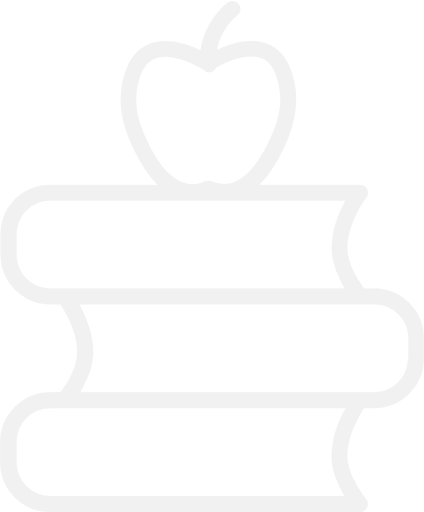 Gọi x là tuổi cần đoán. Tìm hai đa thức (biến x) biểu thị kết quả thứ nhất và kết quả.
Tìm đa thức biểu thị kết quả cuối cùng.
Từ đó hãy nêu cách tìm x.
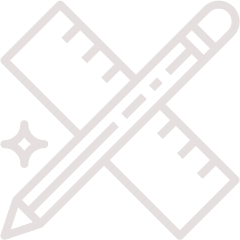 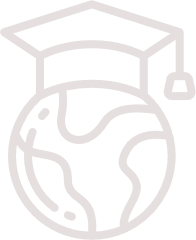 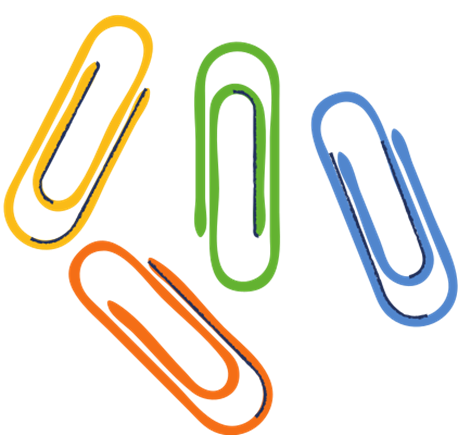 Giải
a) Tính như sau:
- Kết quả thứ nhất: (x + 1)2
- Kết quả thứ hai: (x - 1)2
b) Đa thức biểu thị kết quả cuối: (x + 1)2 - (x - 1)2 = 4x
Vậy Pi chỉ việc chia kết quả cuối cùng cho 4 là ra tuổi của bạn.
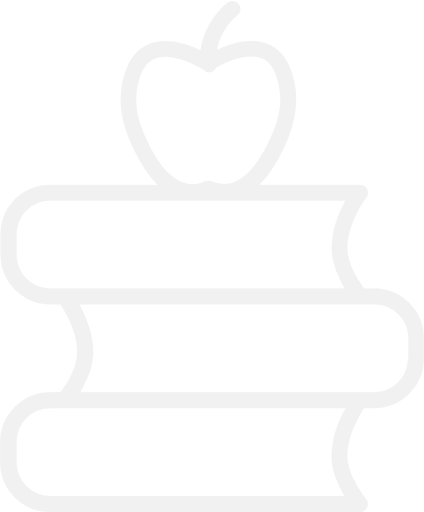 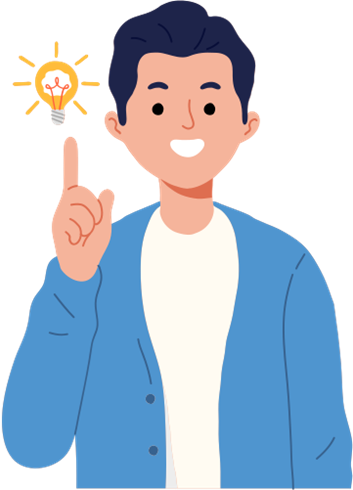 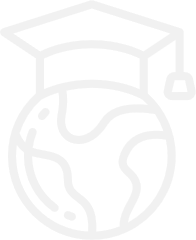 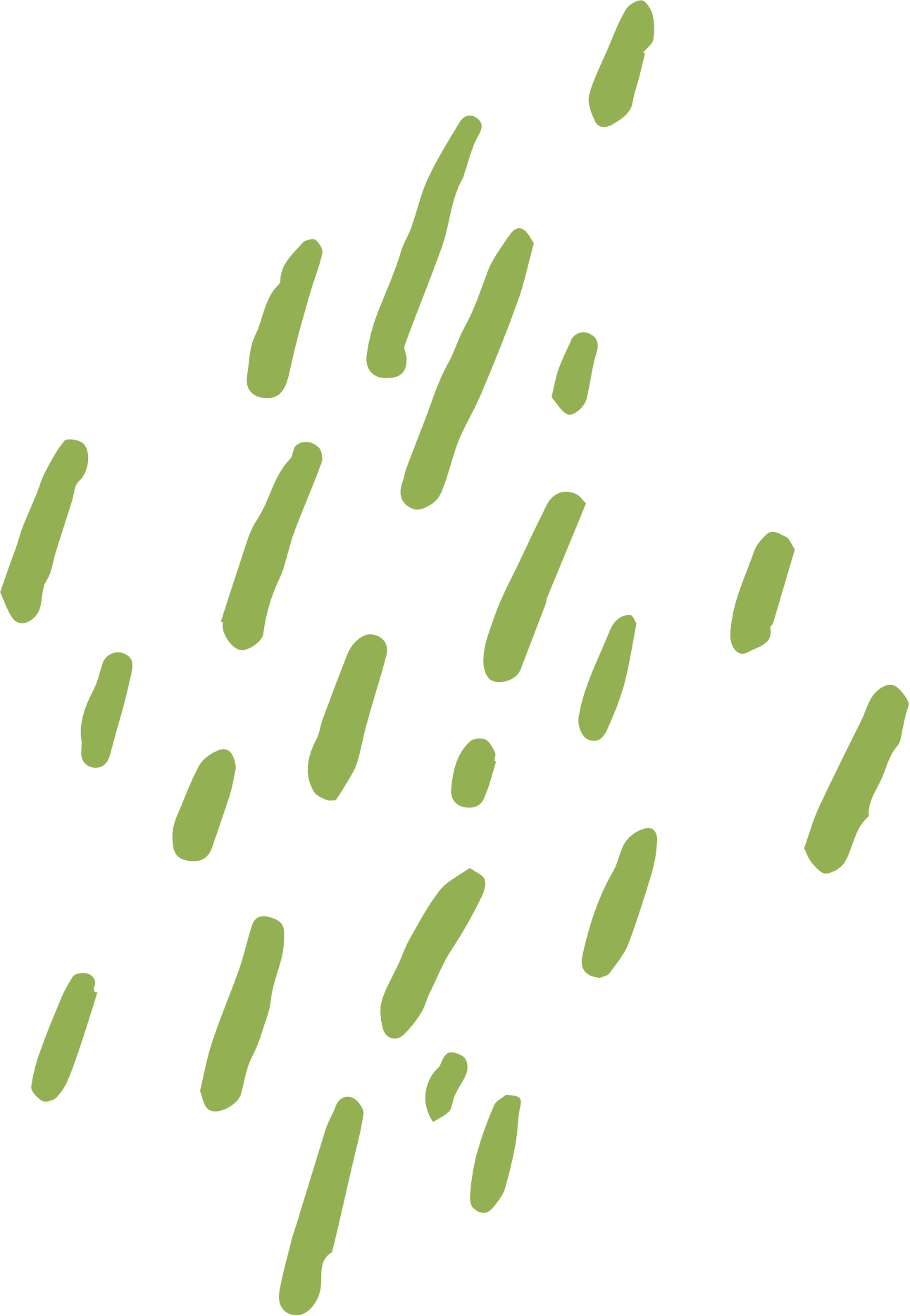 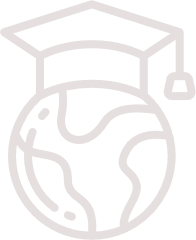 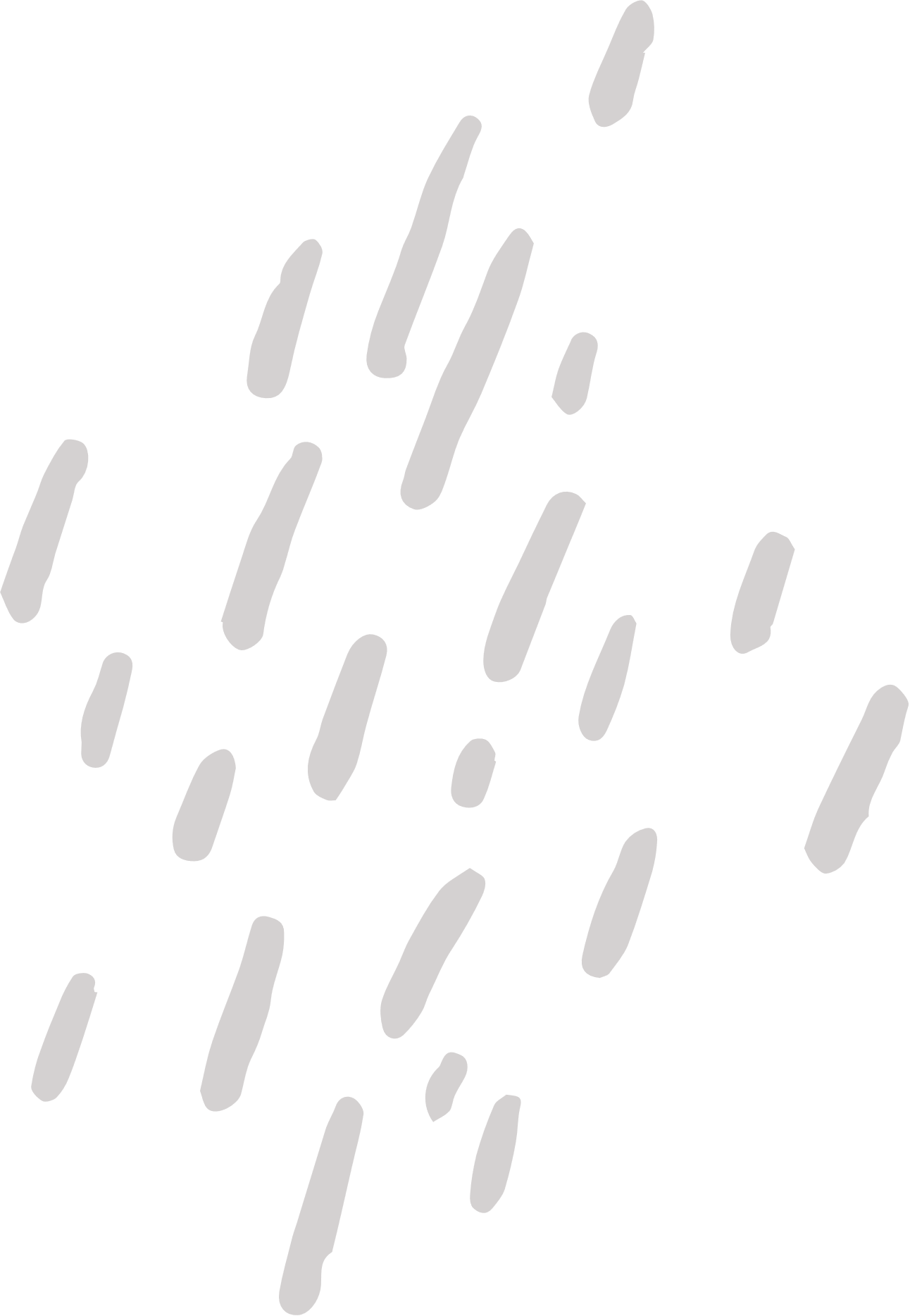 LUYỆN TẬP
Bài 7.23 (SGK-tr38). Thực hiện các phép nhân sau:
a) 6x2. (2x3 - 3x2 + 5x - 4)
= 6x2. 2x3 + 6x2. (-3x2) + 6x2. 5x + 6x2. (-4) 
= 12x5 - 18x4 + 30x3 - 24x2
b) (-1,2x2).(2,5x4 - 2x3 + x2 - 1,5)
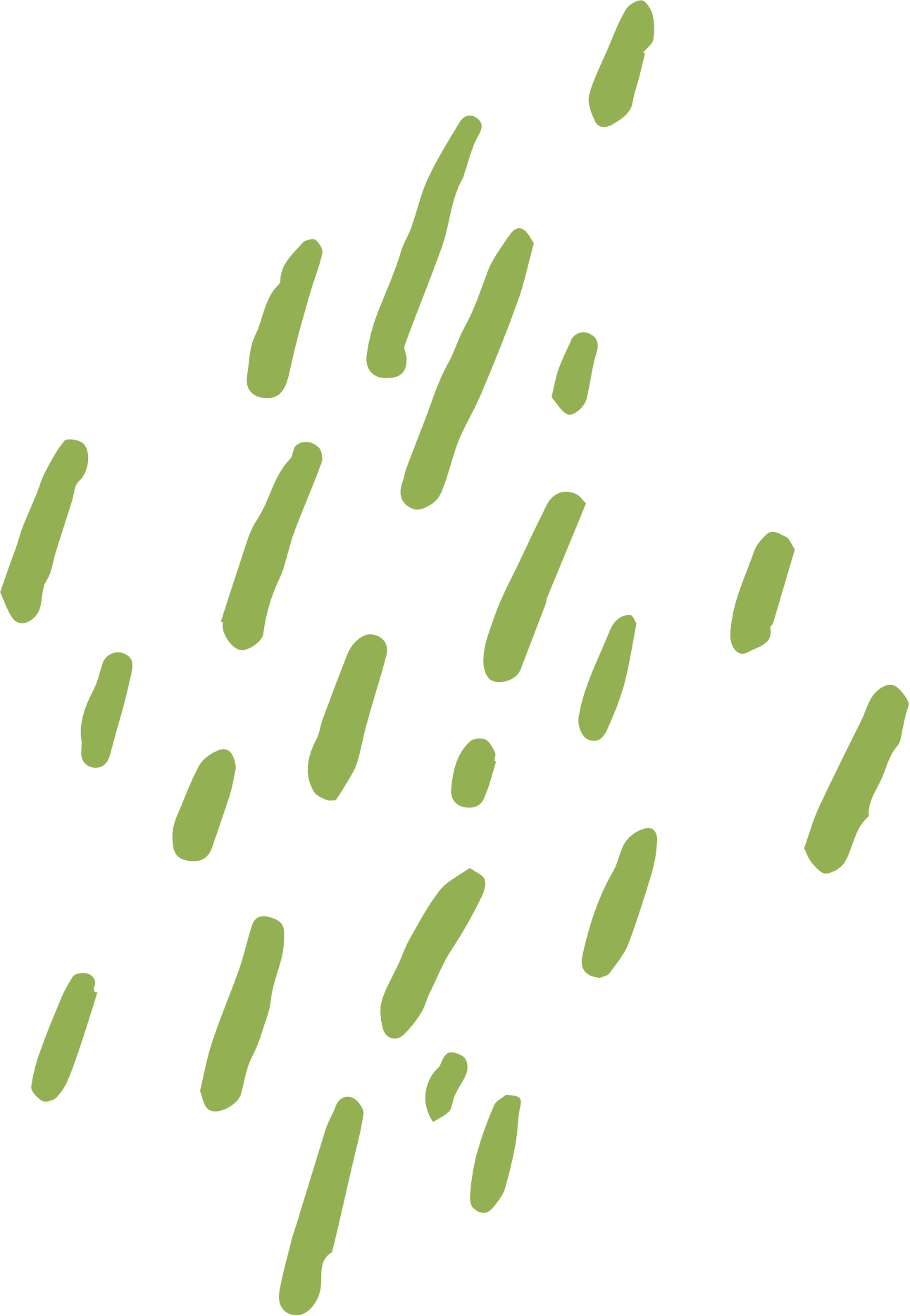 = (-1,2x2). 2,5x4 + (-1,2x2).(-2x3) + (-1,2x2).x2 + (-1,2x2).(-1,5) 
= -3x6 + 2,4x5 - 1,2x4 + 1,8x2
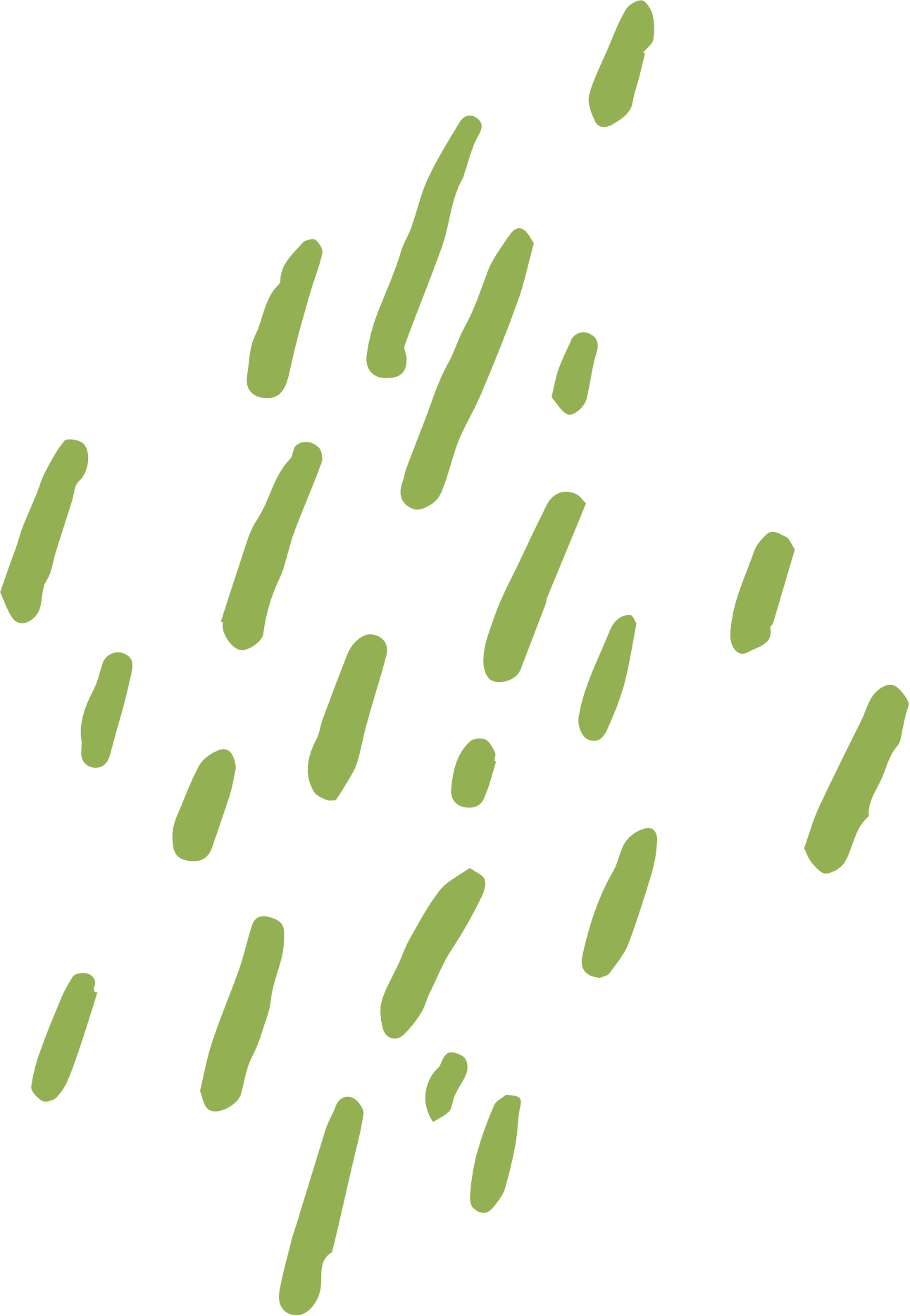 Giải
a) 4x2(5x2 + 3) - 6x(3x3 - 2x + 1) - 5x3(2x -1) 
= 4x2.5x2 + 4x2.3 + (-6x). 3x3 + (-6x).(-2x) + (-6x).1 + (-5x3).2x + (-5x3).(-1) 
= 20x4 + 12x2 - 18x4 + 12x2 - 6x - 10x4 + 5x3 
= -8x4 + 5x3 + 24x2 - 6x
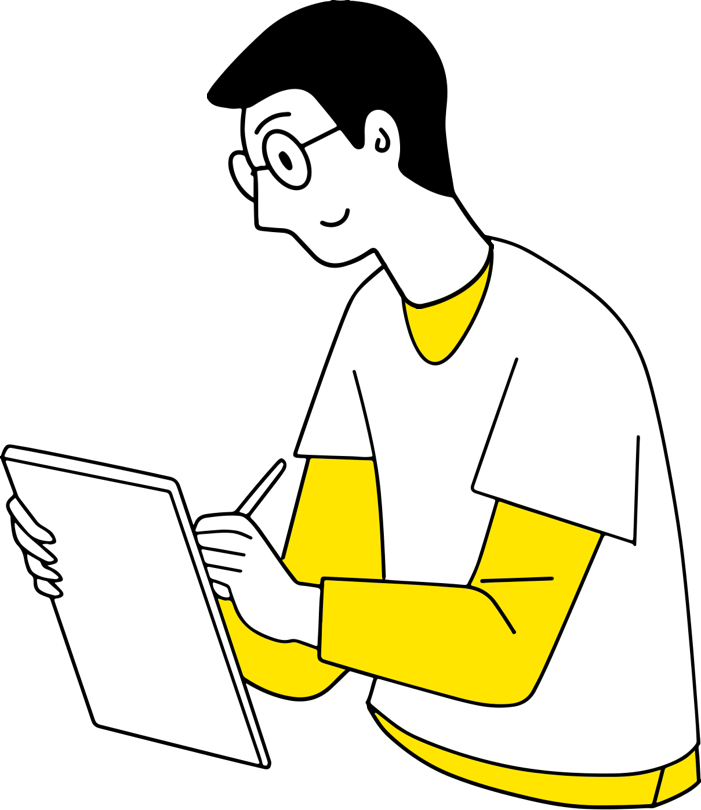 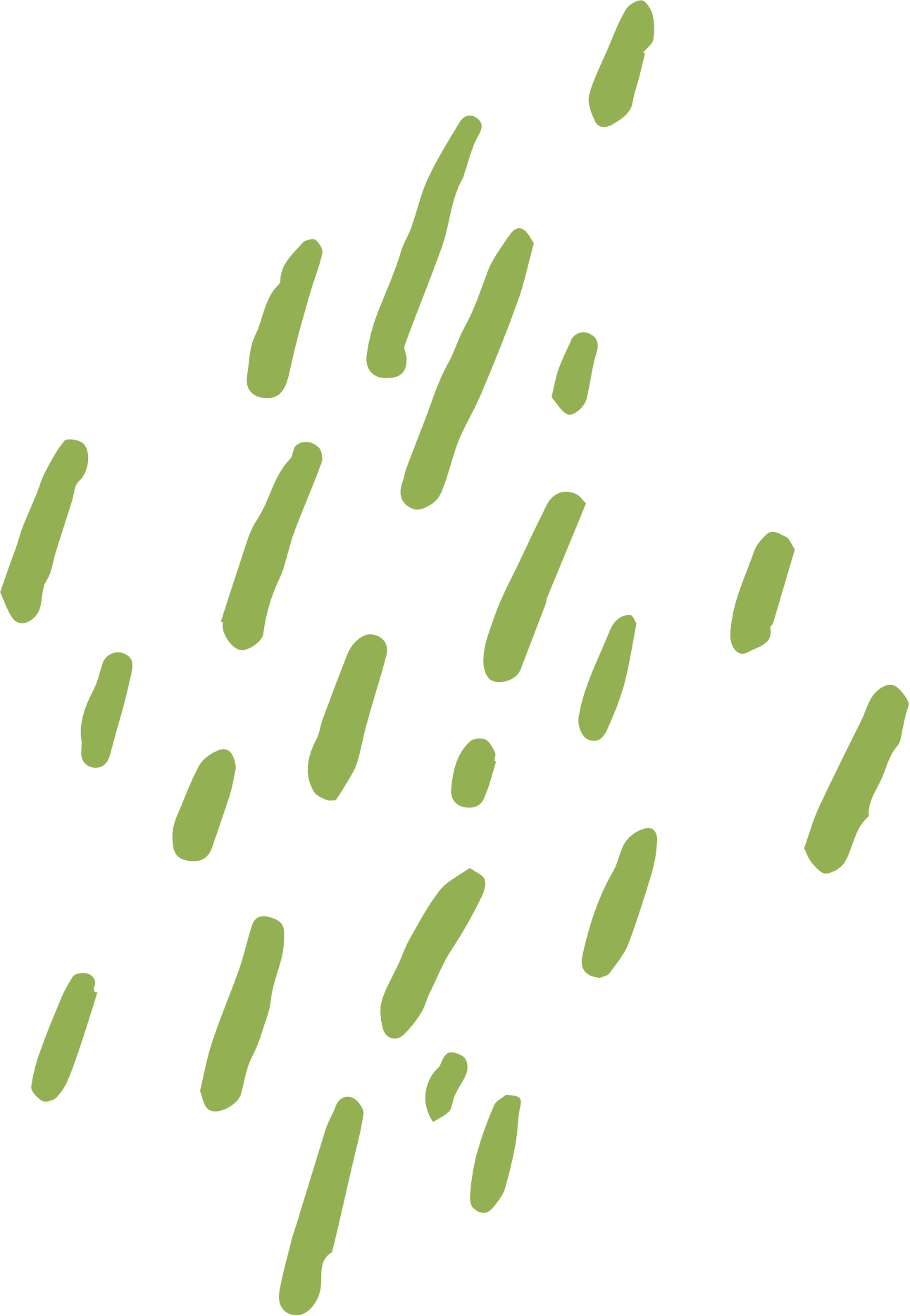 Giải
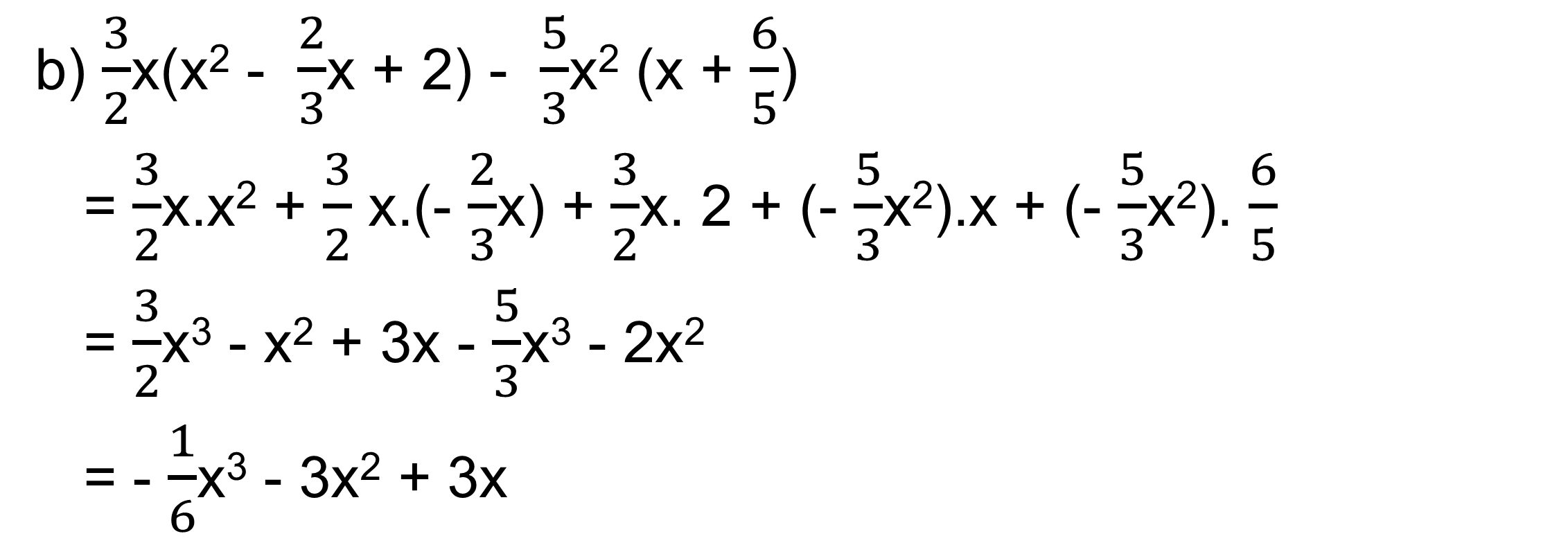 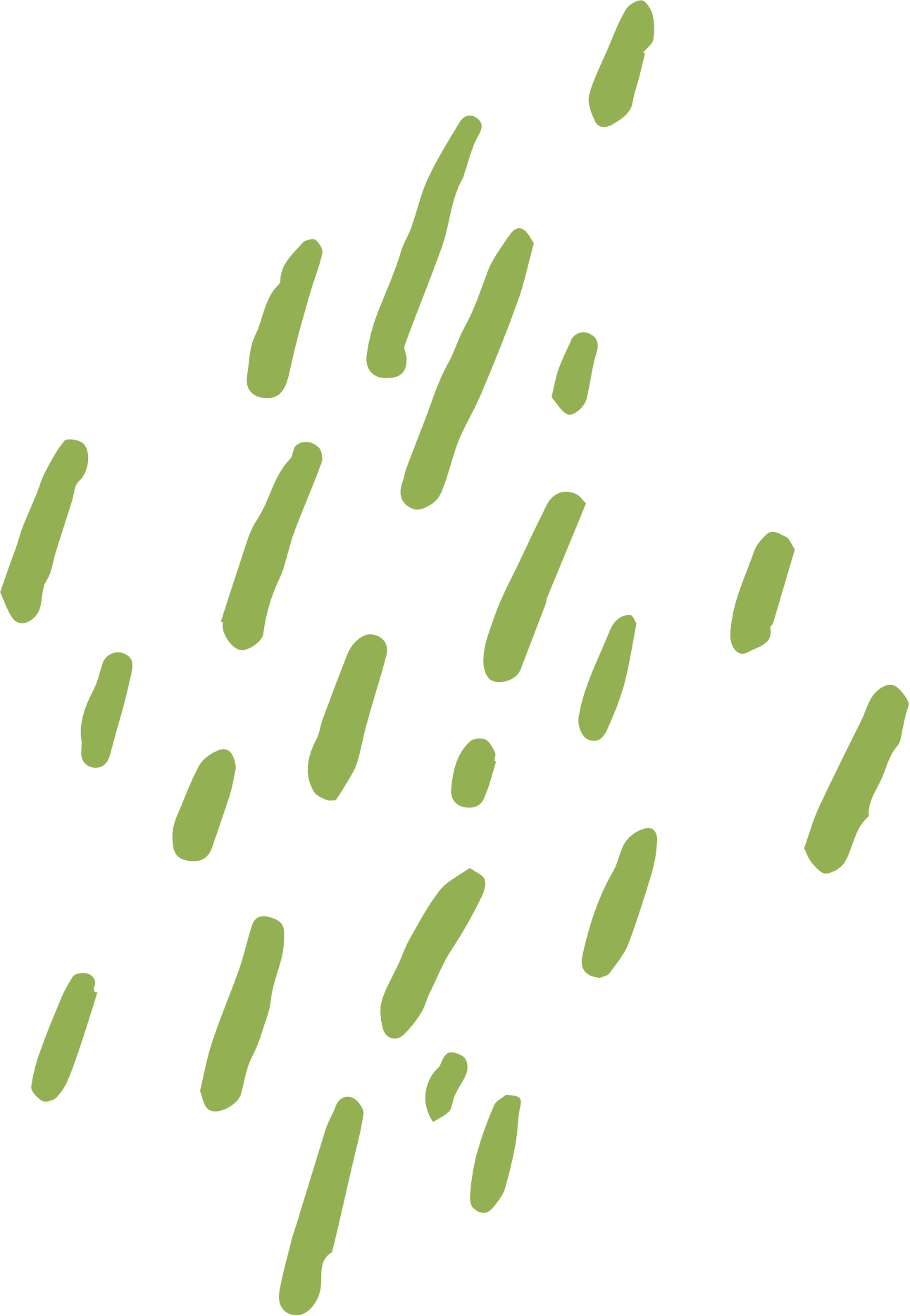 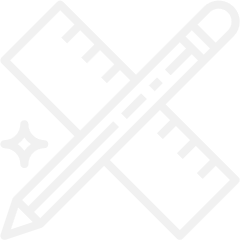 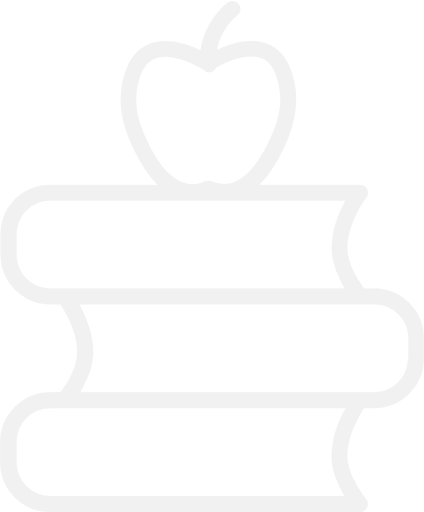 Bài 7.25 (SGK-tr38). Thực hiện các phép nhân sau:
a) (x2 - x).(2x2 - x - 10)
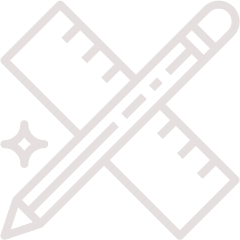 = x2. 2x2 + x2. (-x) + x2.(-10) + (-x).2x2 + (-x).(-x) + (-x).(-10) 
= 2x4 - x3 - 10x2 - 2x3 + x2 + 10x 
= 2x4 - 3x3 - 9x2 + 10x
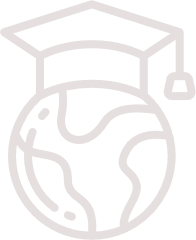 b) (0,2x2 - 3x). 5(x2 - 7x + 3)
= (0,2x2 - 3x).(5x2 - 35x + 15) 
= 0,2x2.5x2 + 0,2x2.(-35x) + 0,2x2.15 + (-3x).5x2 + (-3x).(-35x) + (-3x).15 
= x4 - 7x3 + 3x2 - 15x3 + 105x2 - 45x = x4 - 22x3 + 108x2 - 45x
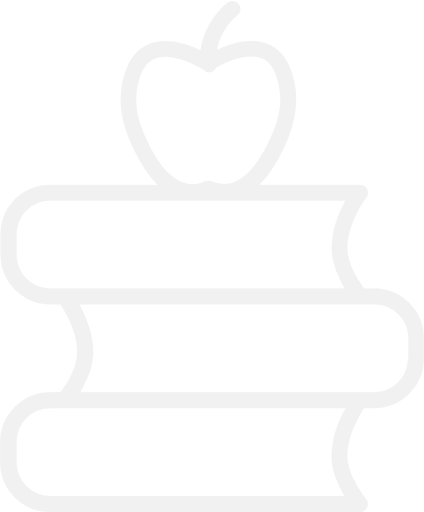 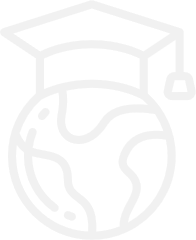 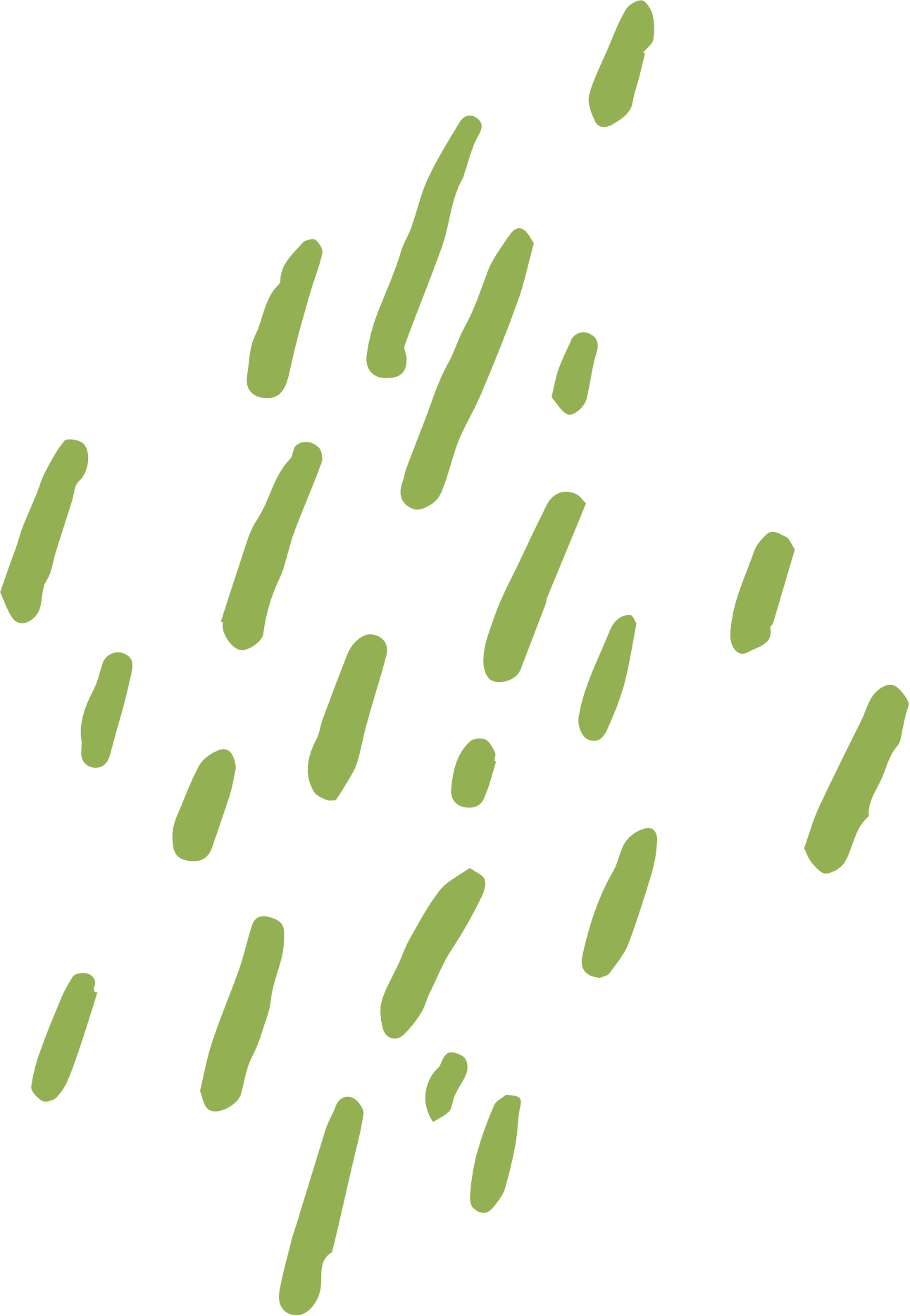 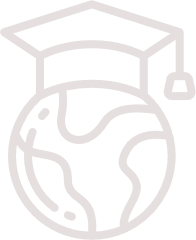 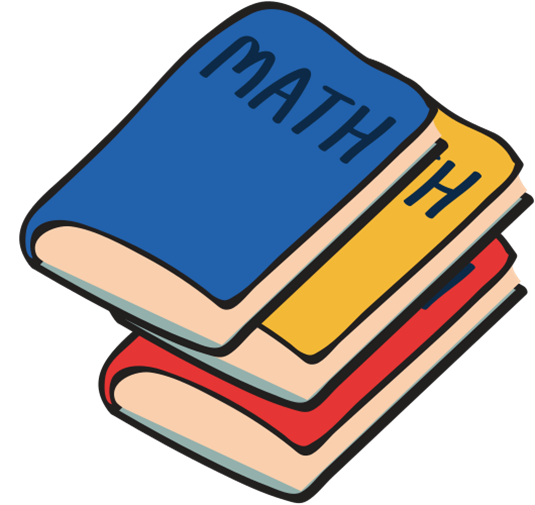 Bài 7.26 (SGK - tr38). 
a) Tính (x2 - 2x + 5).(x - 2)
b) Từ đó hãy suy ra kết quả của phép nhân (x2 - 2x + 5).(2 - x)
a) (x2 - 2x + 5).(x - 2)
= x2. x + x2.(-2) + (-2x).x + (-2x).(-2) + 5.x + 5.(-2) 
= x3 - 2x2 - 2x2 + 4x + 5x -10 
= x3 - 4x2 + 9x -10
Giải
b) (x2 - 2x + 5).(2 - x) = -x3 + 4x2 - 9x + 10
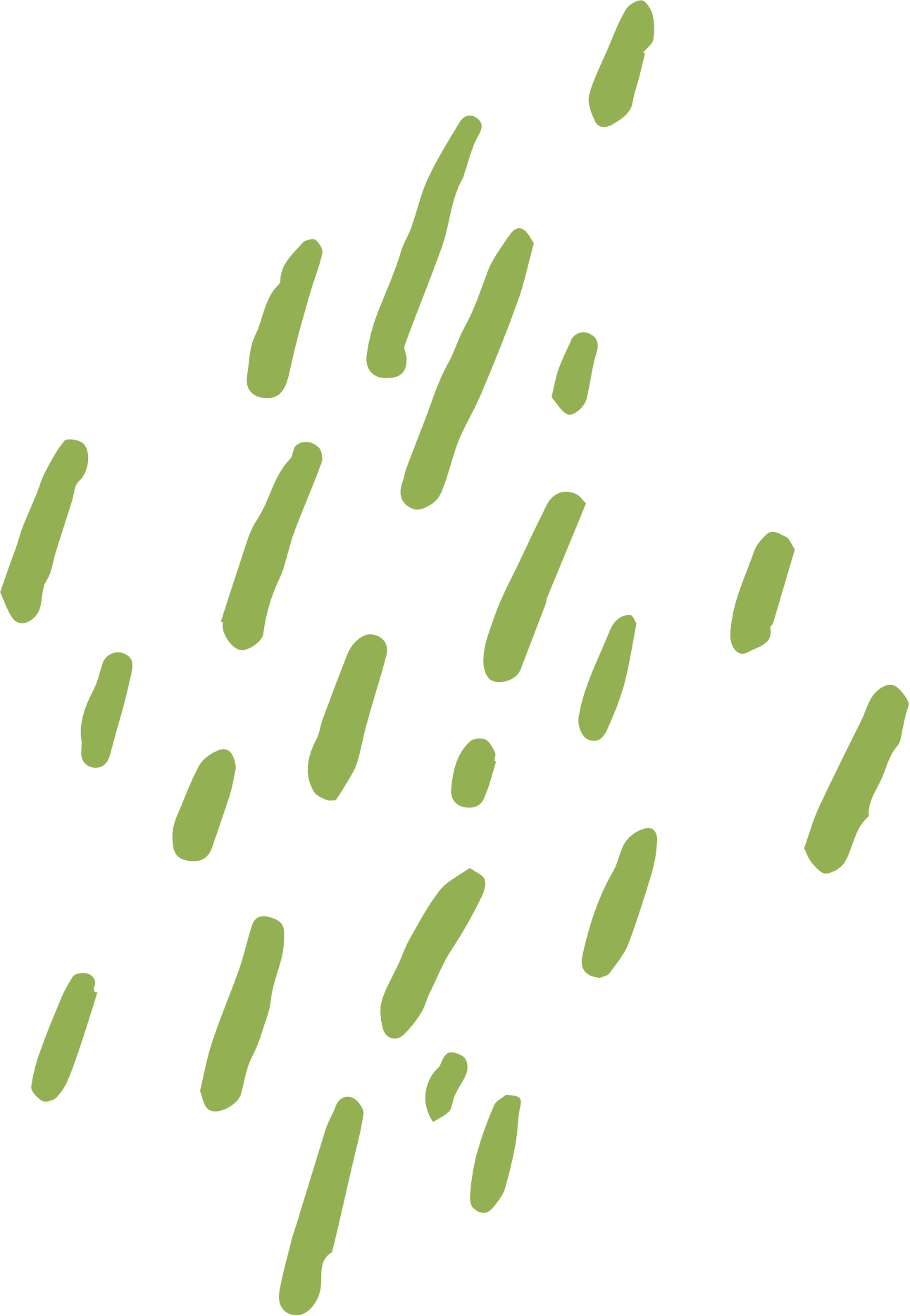 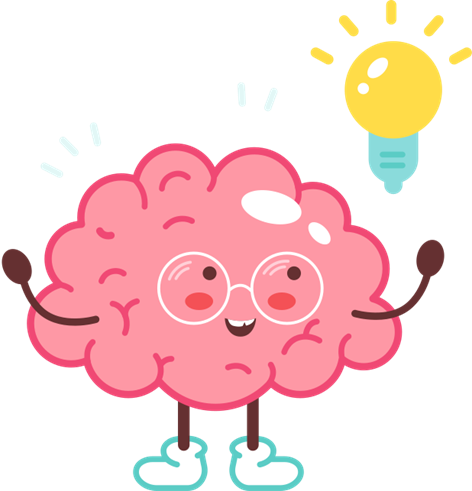 Do 2 - x = -(x - 2), ngược dấu nhau nên ta chỉ cần đổi dấu các hạng tử.
Thực hiện các phép nhân hai đa thức sau:
Bài 7.28 (SGK - tr38)
a) 5x3 - 2x2 + 4x - 4 và x3 + 3x2 - 5
b) -2,5x4 + 0,5x2 + 1 và 4x3 - 2x + 6
a) (5x3 - 2x2 + 4x - 4)(x3 + 3x2 - 5)
= 5x6 + 13x5 - 2x4 - 17x3 - 2x2 - 20x + 20
Kết quả
b) (-2,5x4 + 0,5x2 + 1)(4x3 - 2x + 6)
= -10x7 + 7x5 - 15x4 + 3x3 + 3x2 - 2x + 6
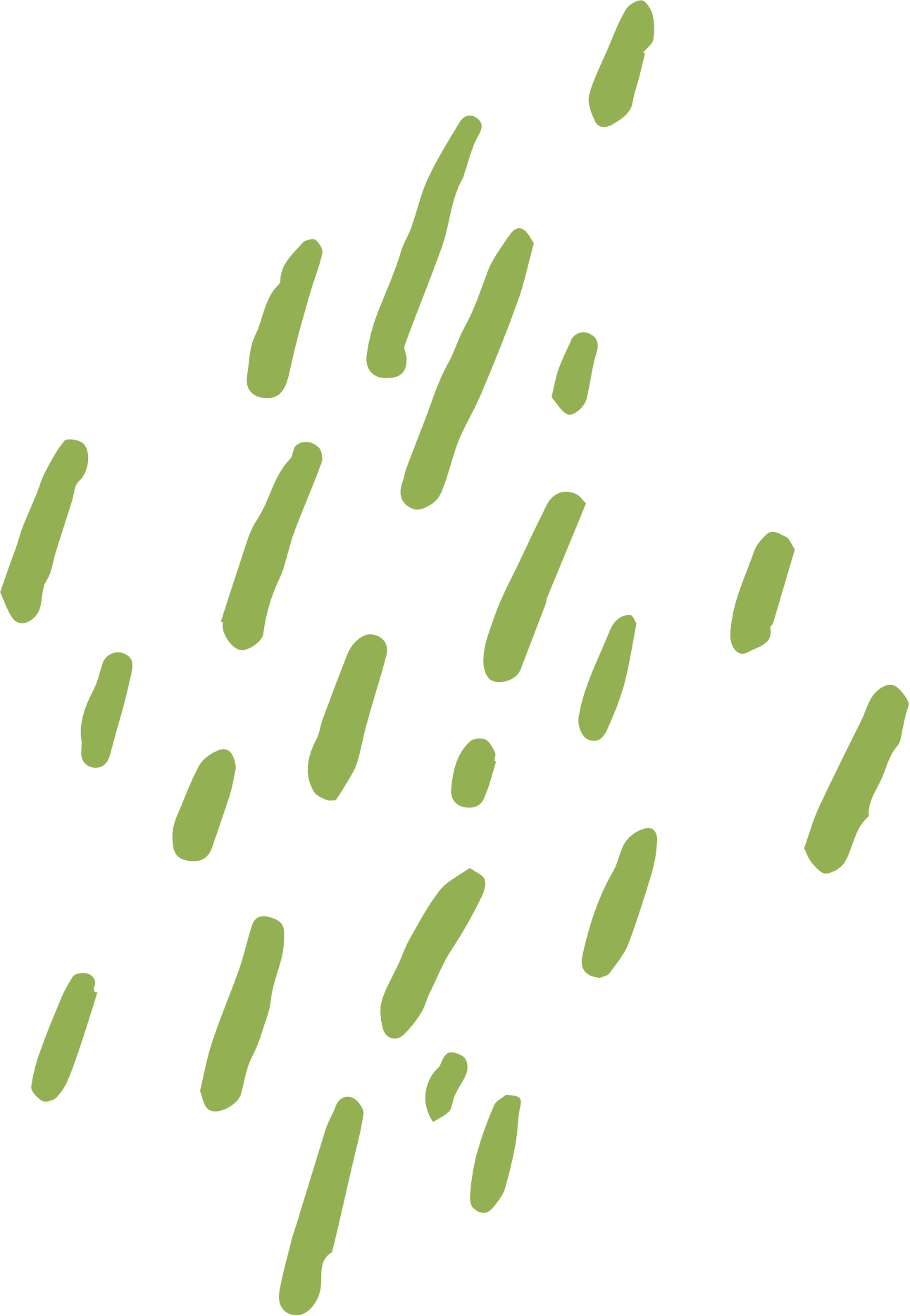 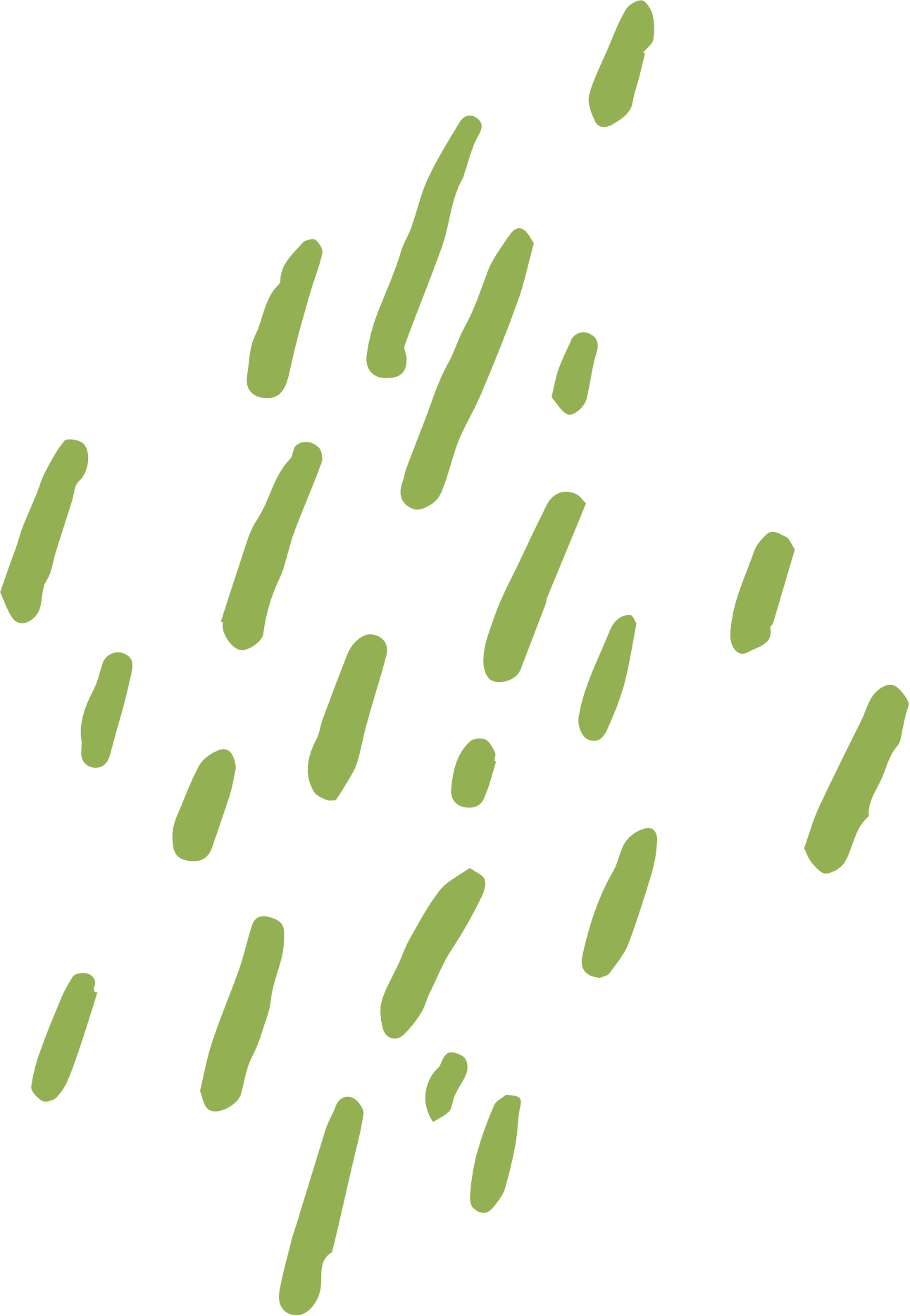 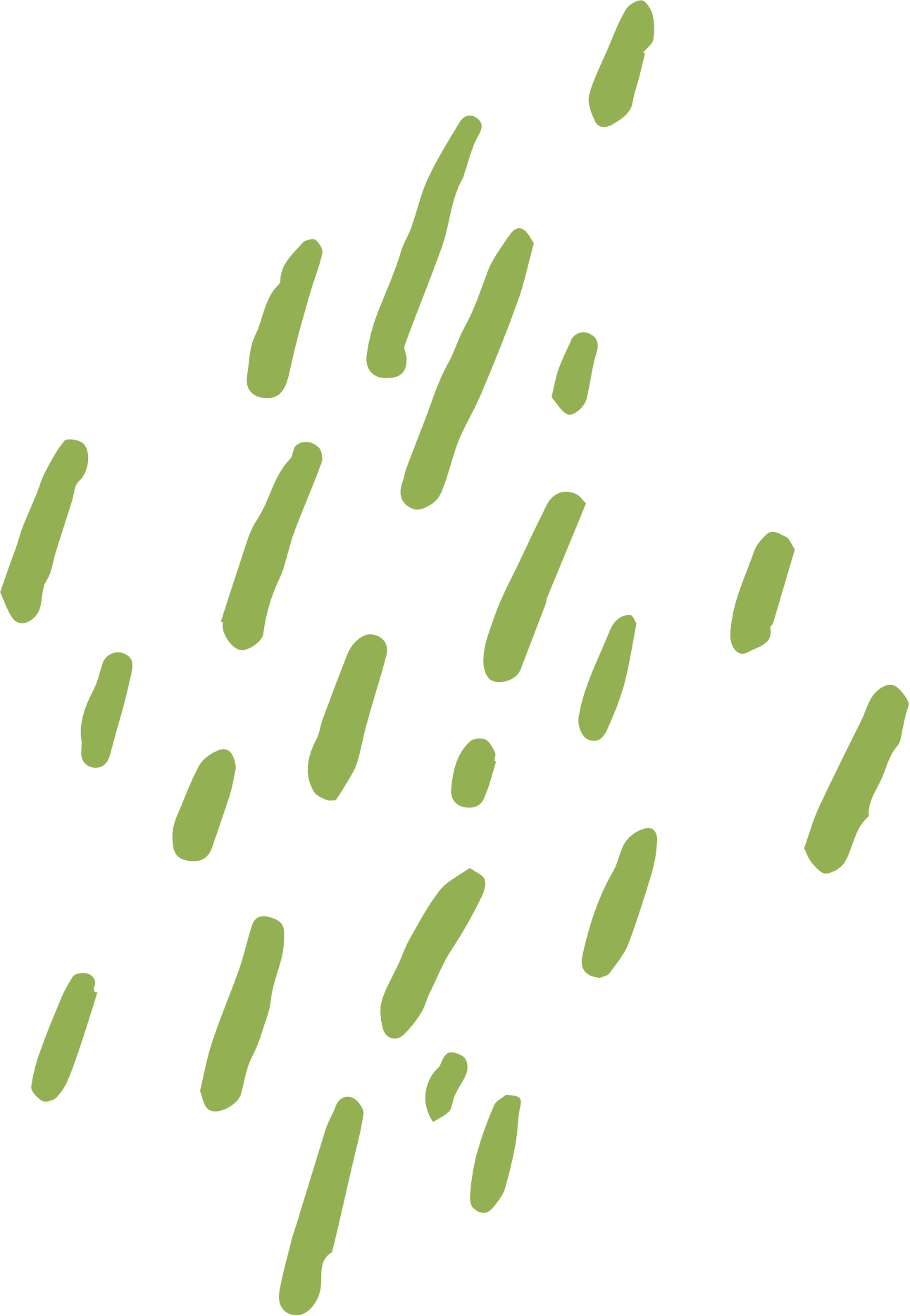 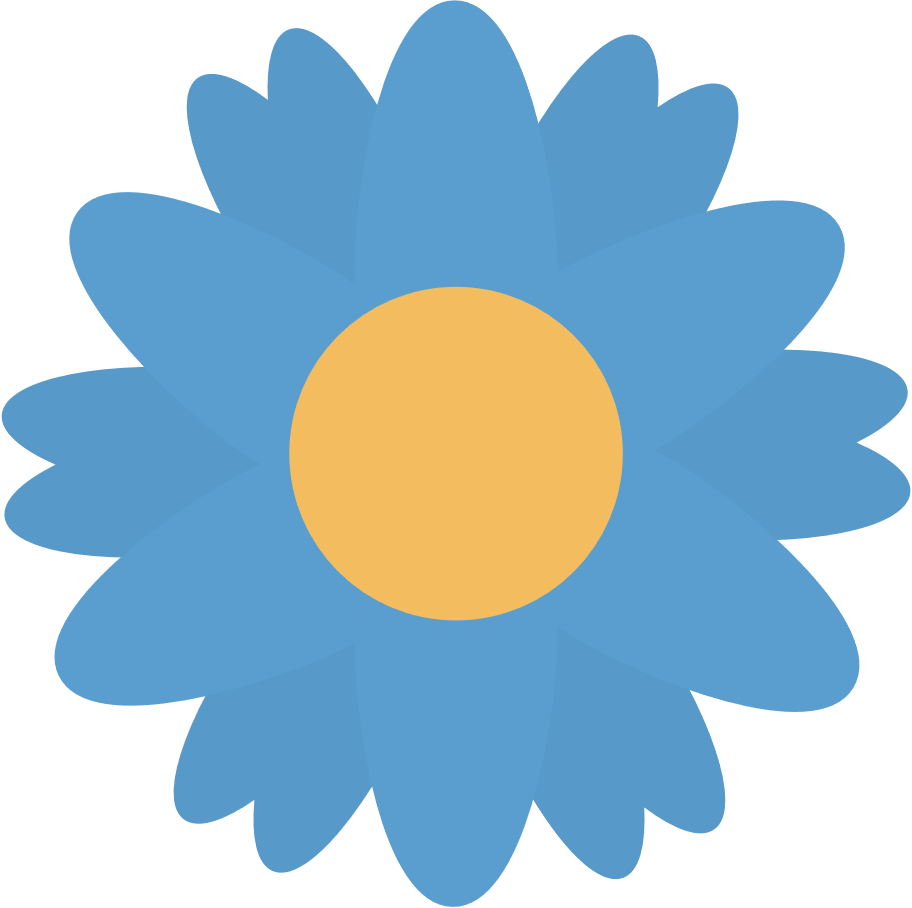 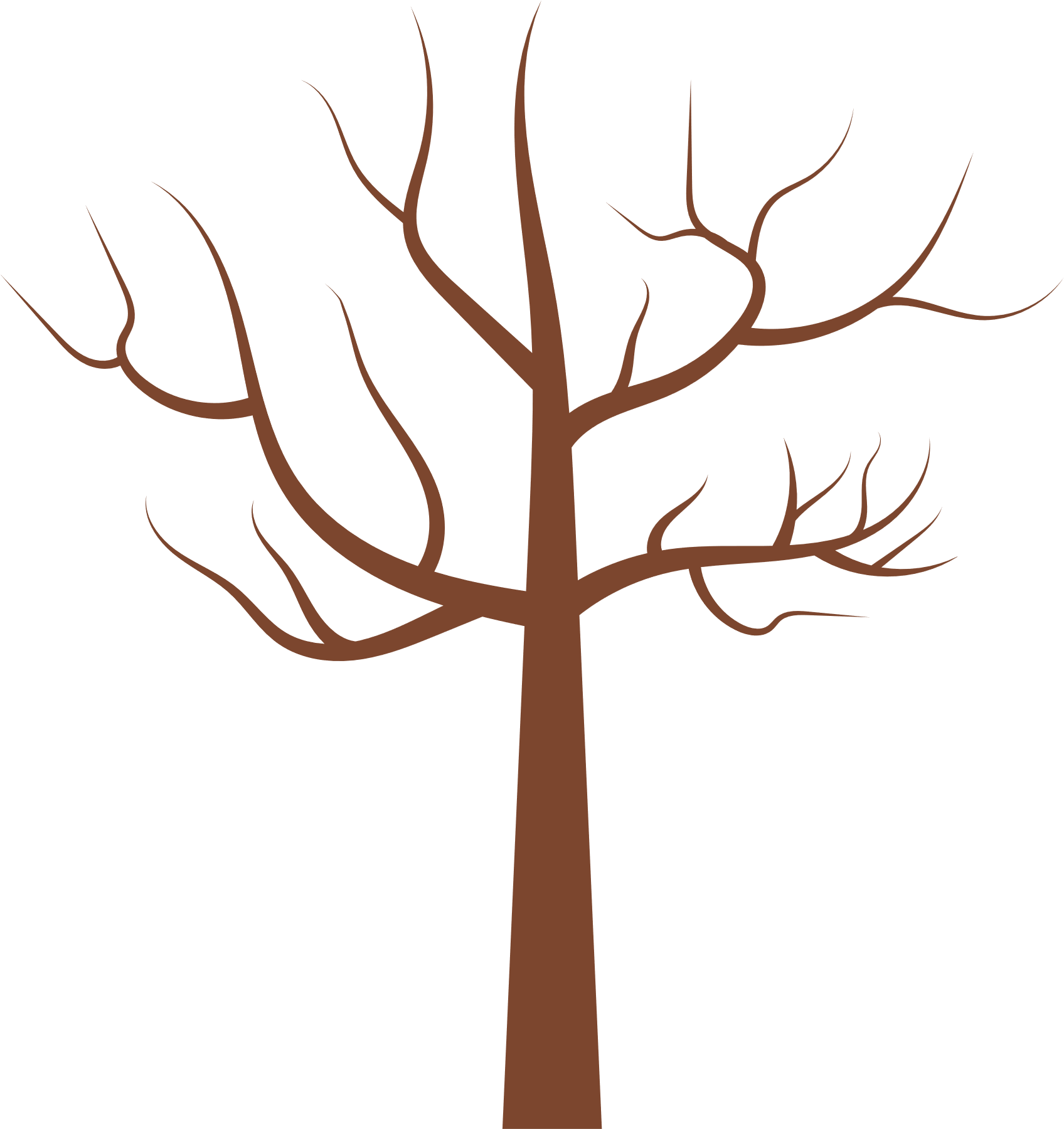 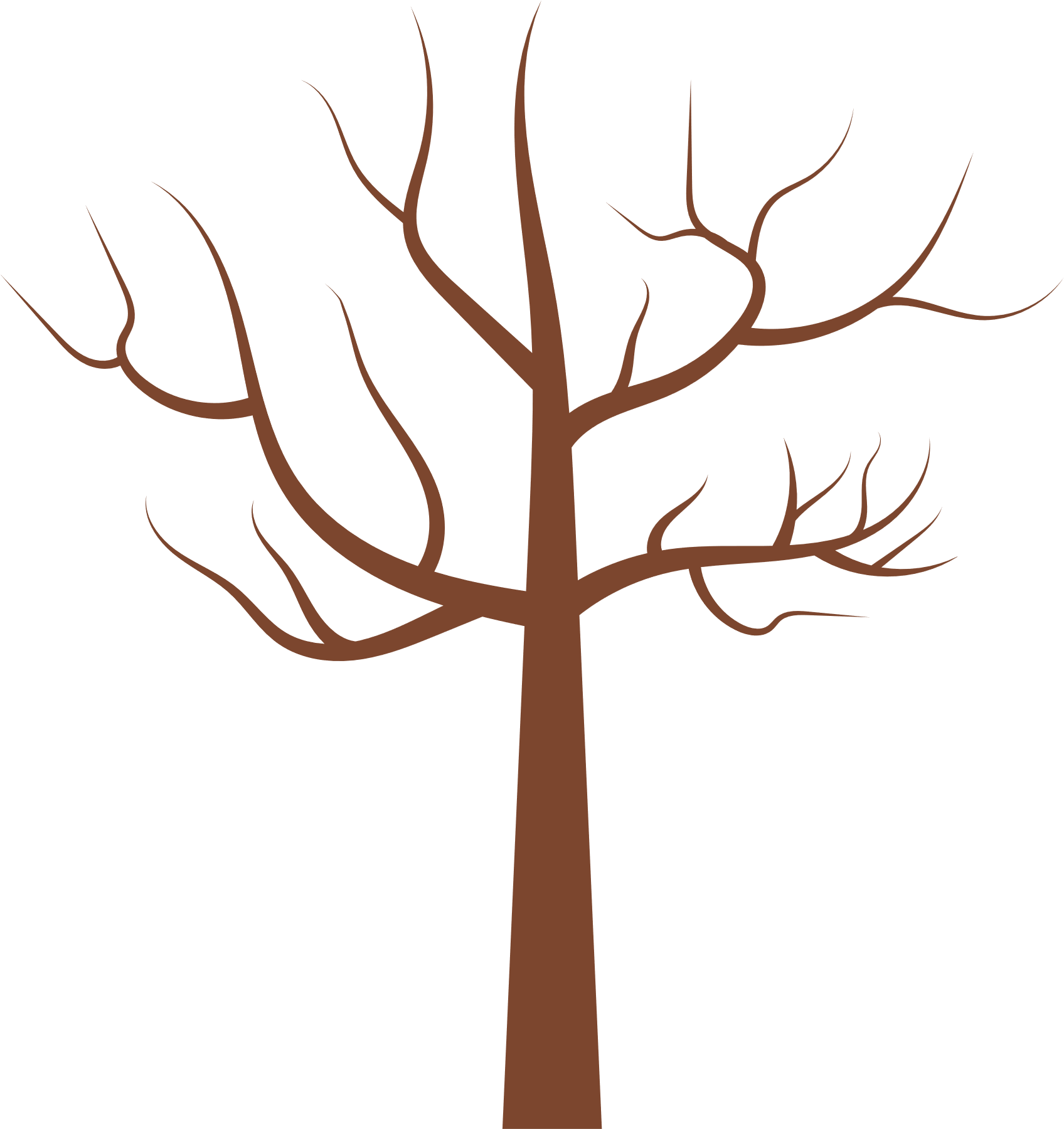 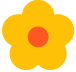 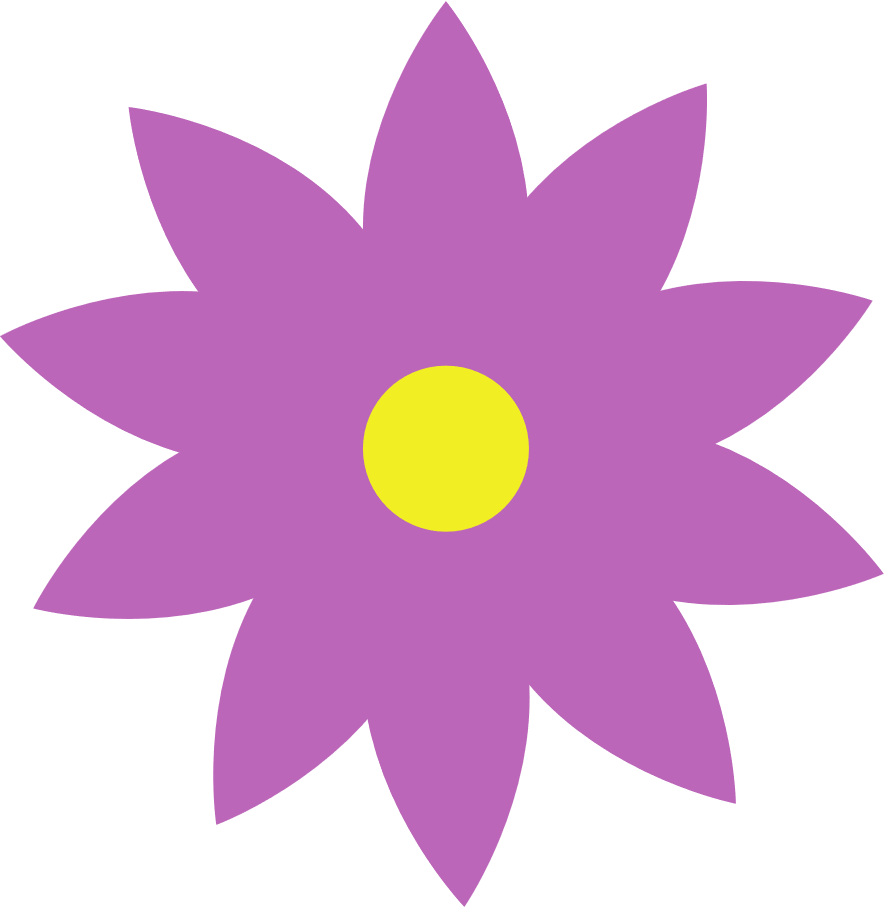 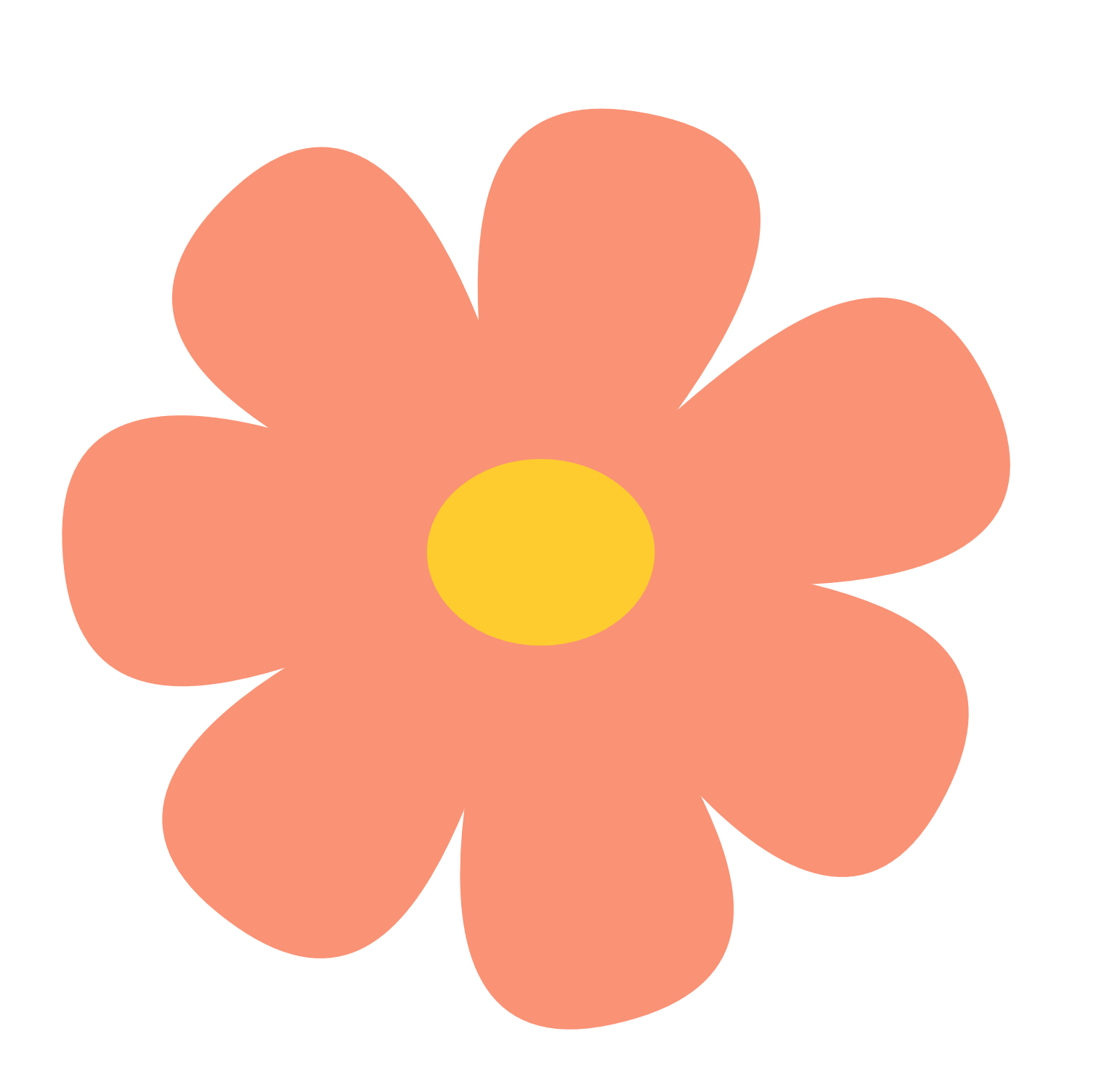 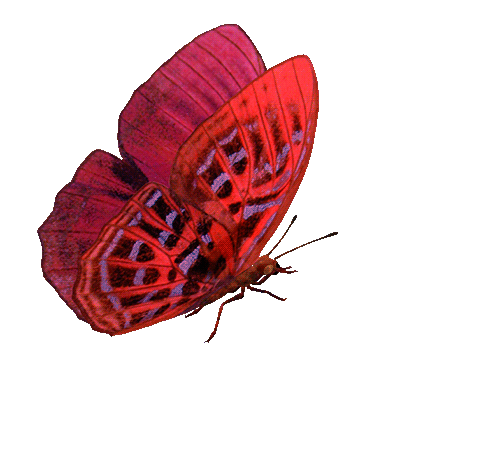 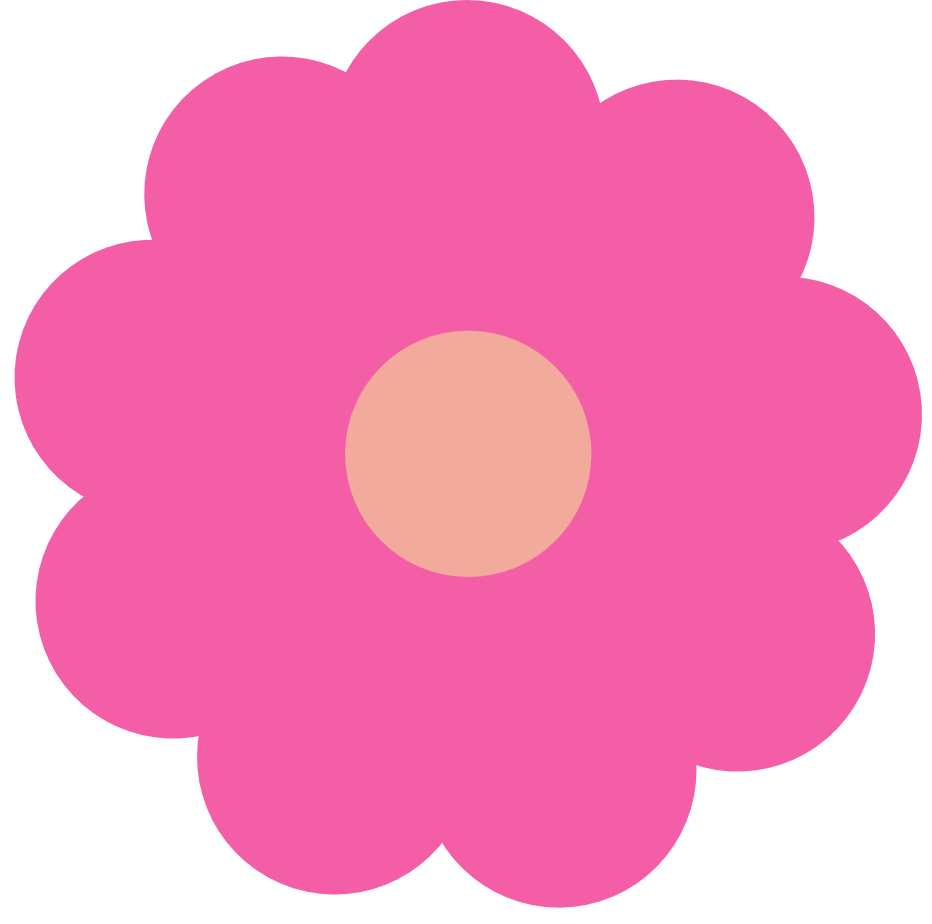 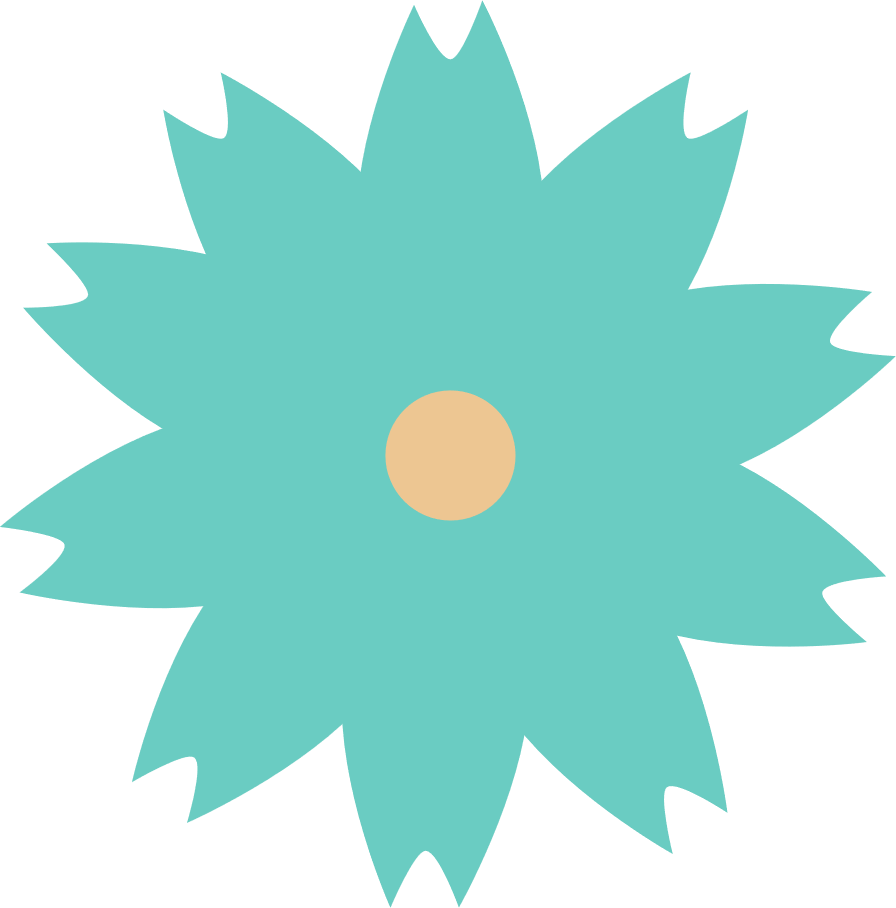 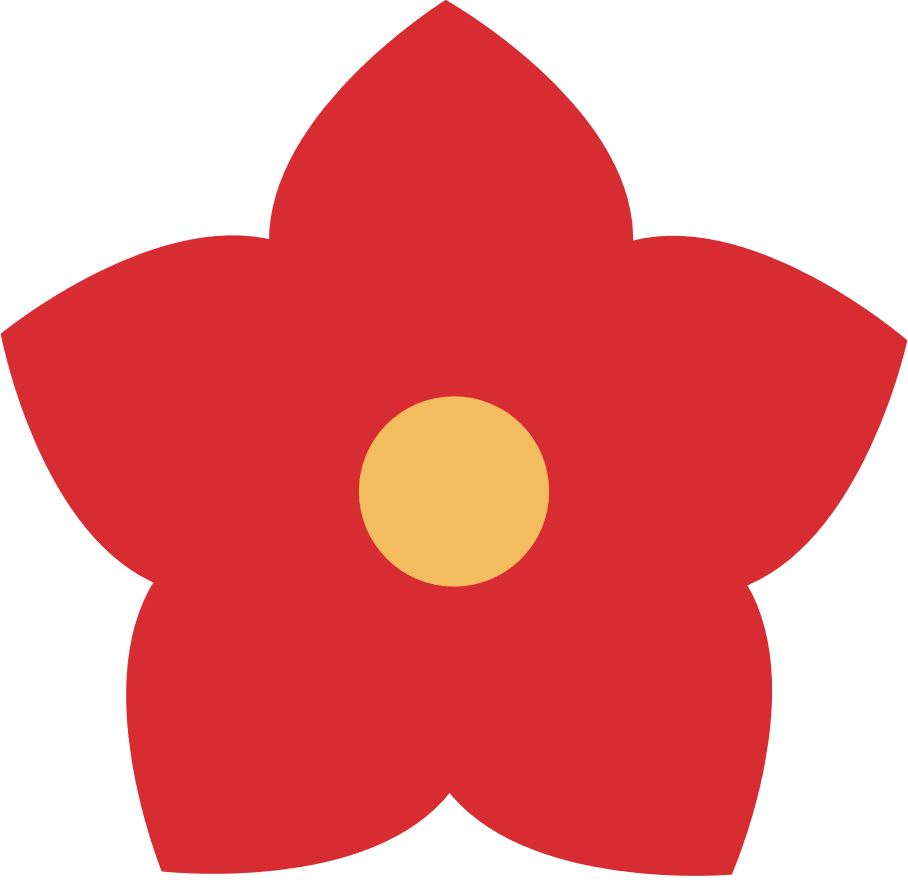 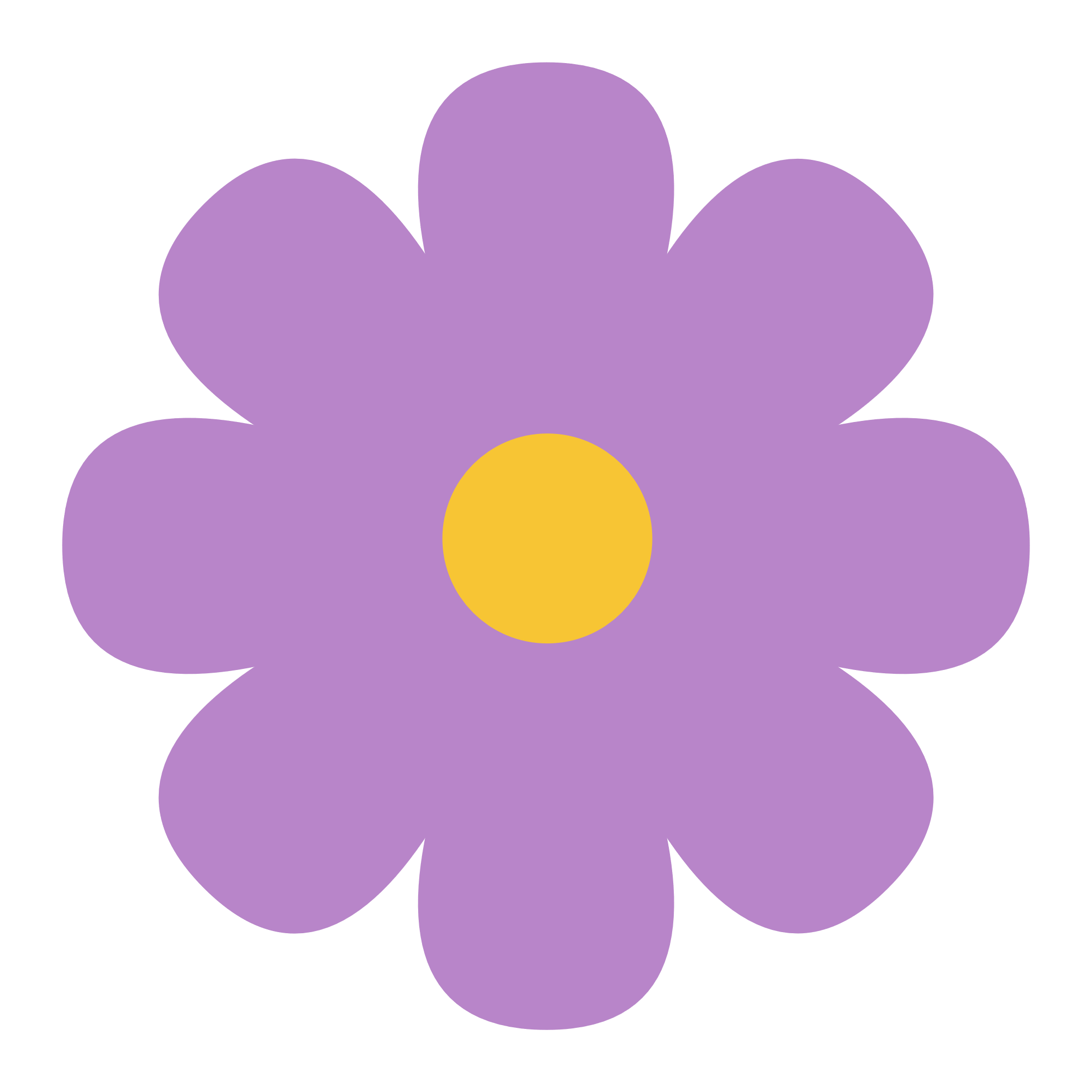 HÁI HOA DÂN CHỦ
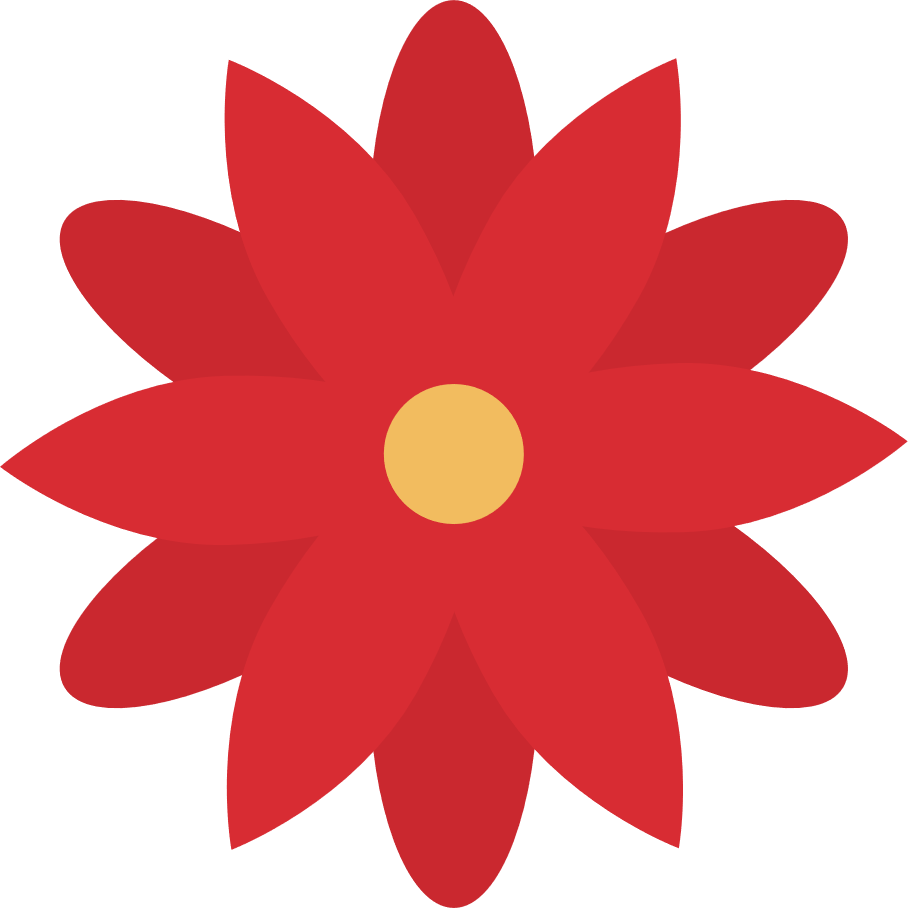 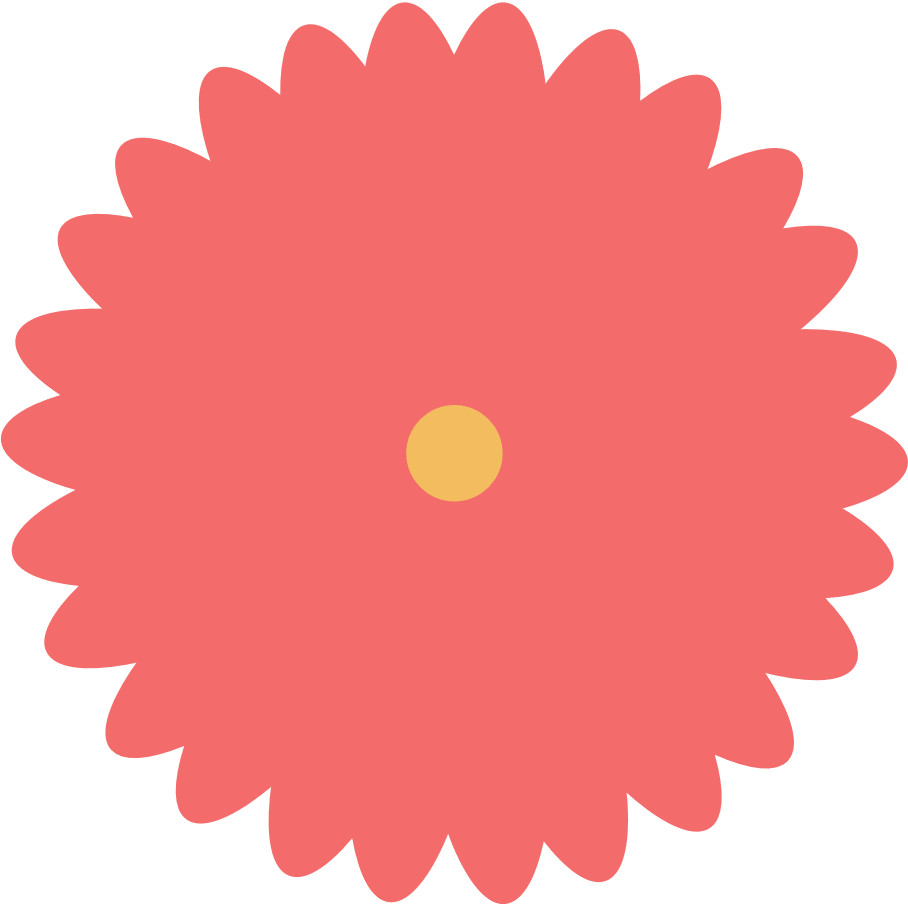 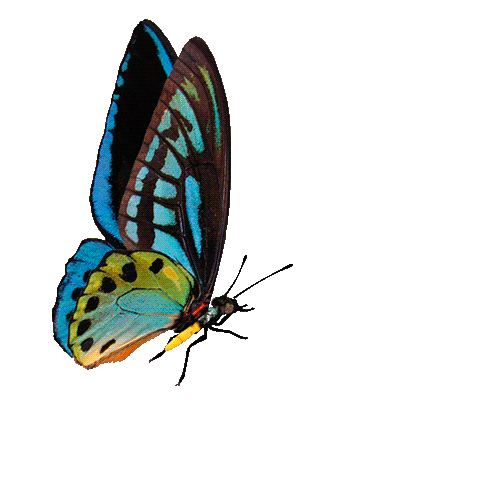 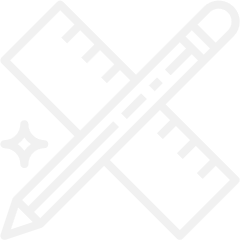 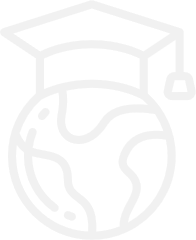 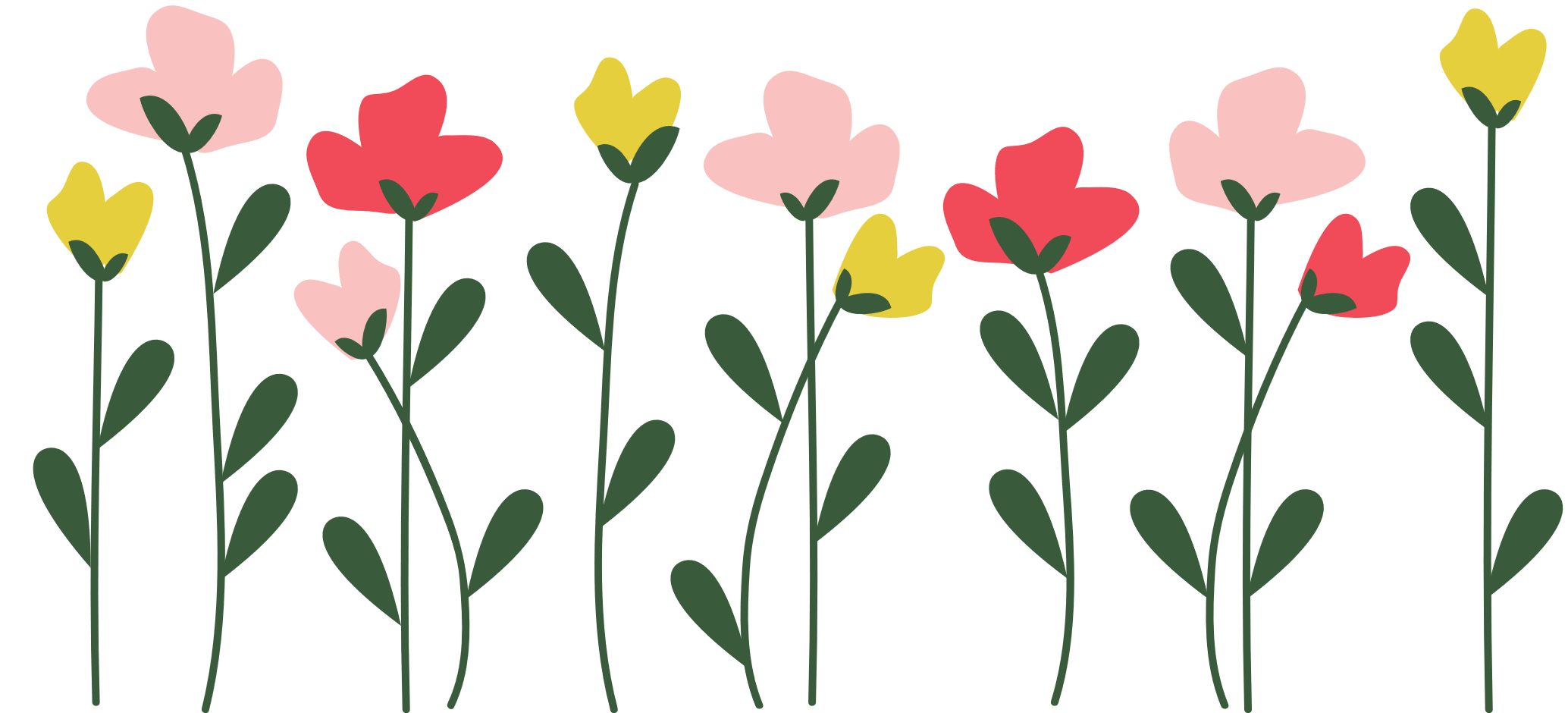 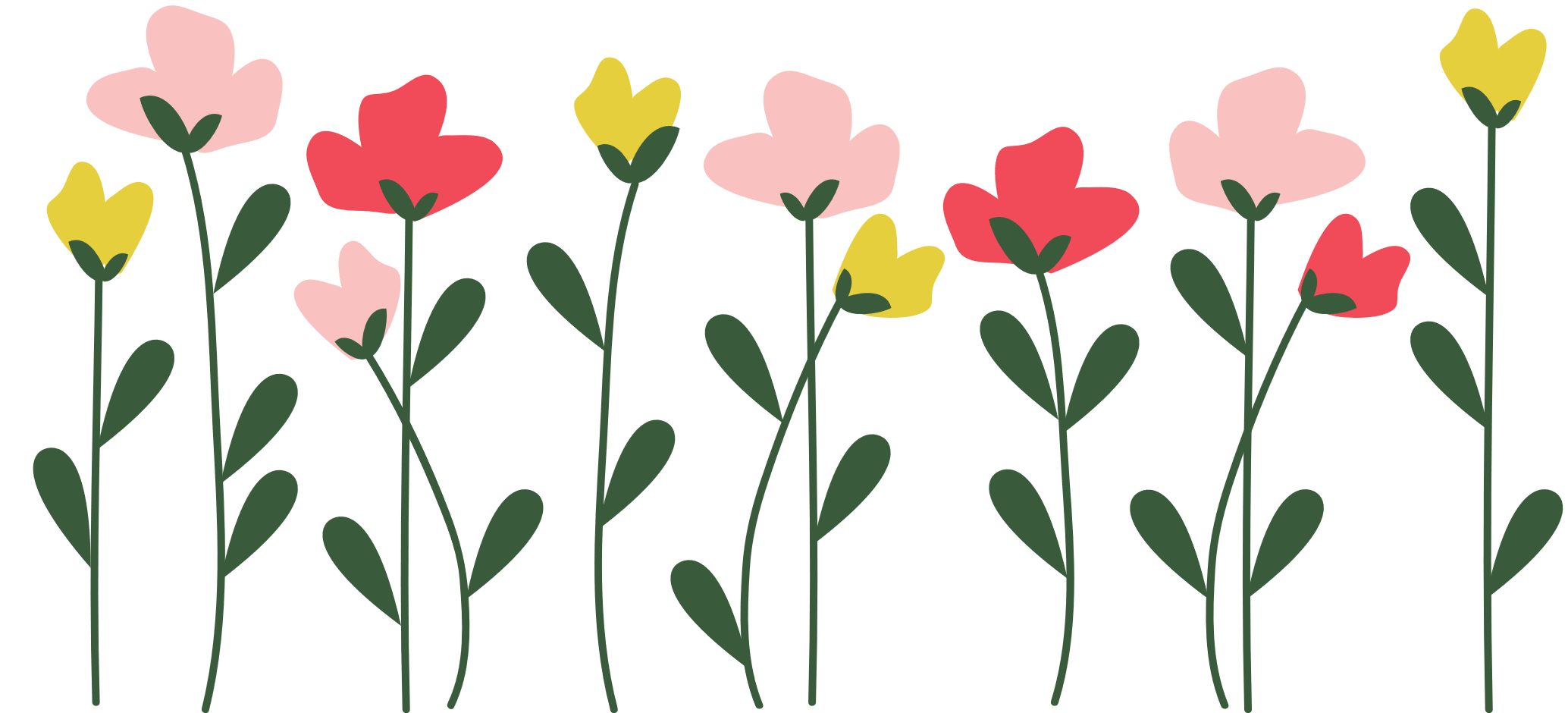 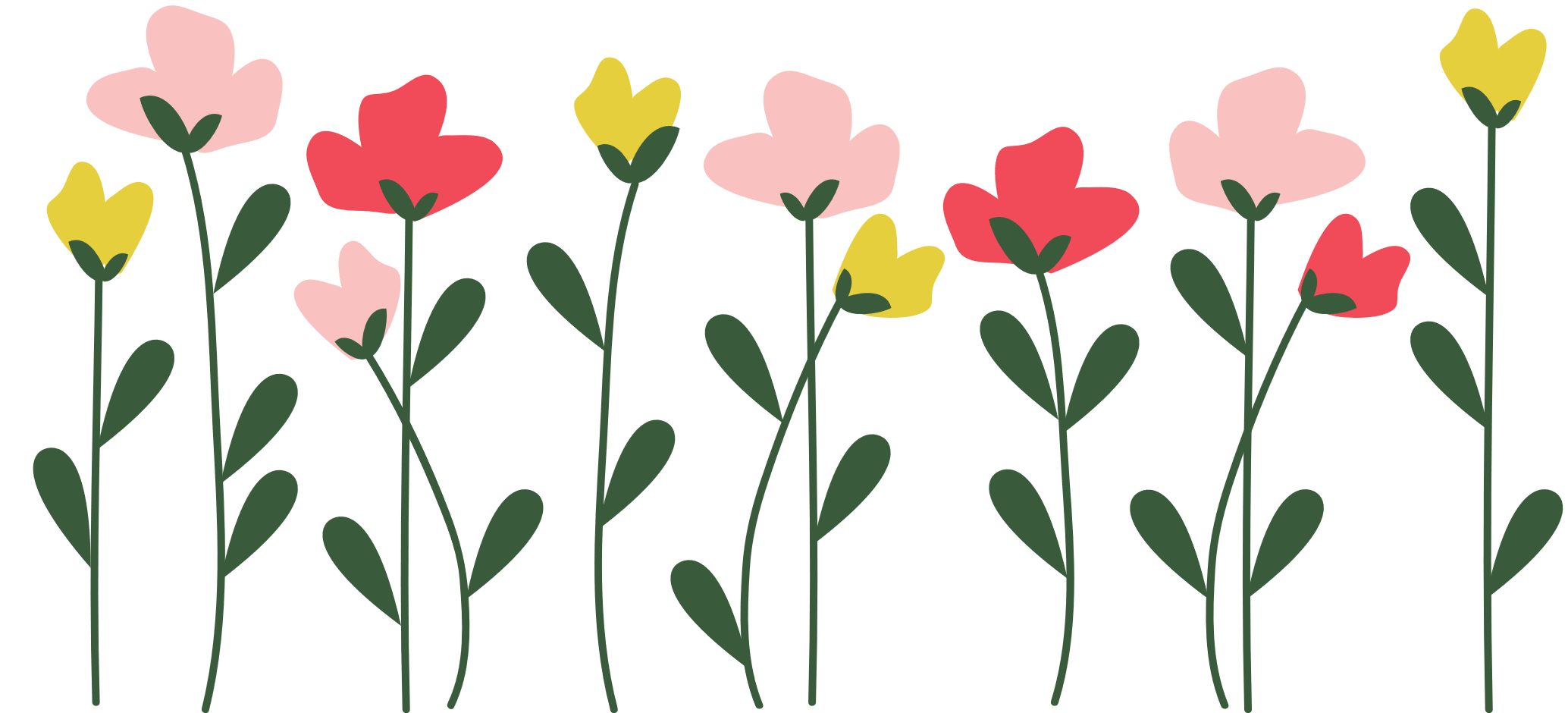 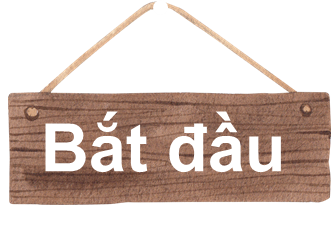 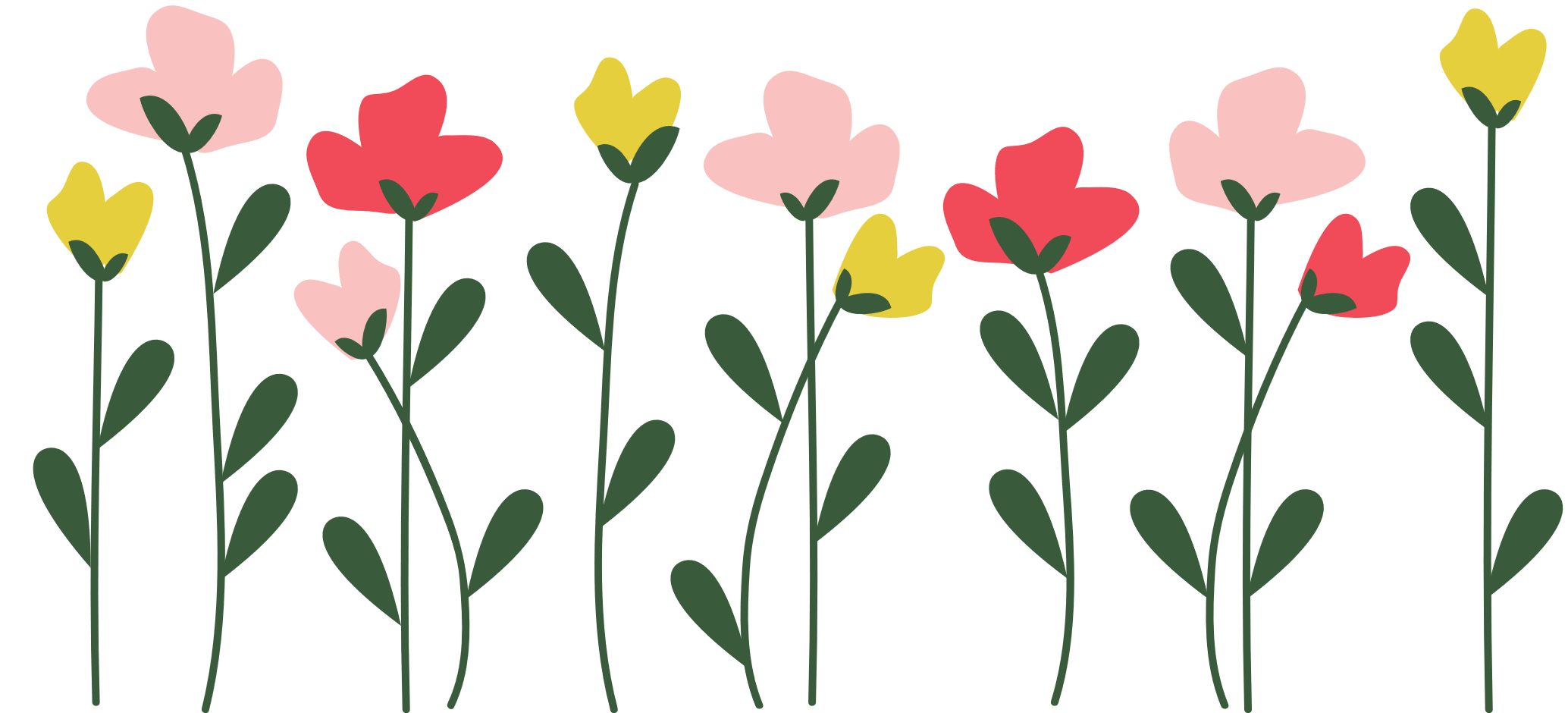 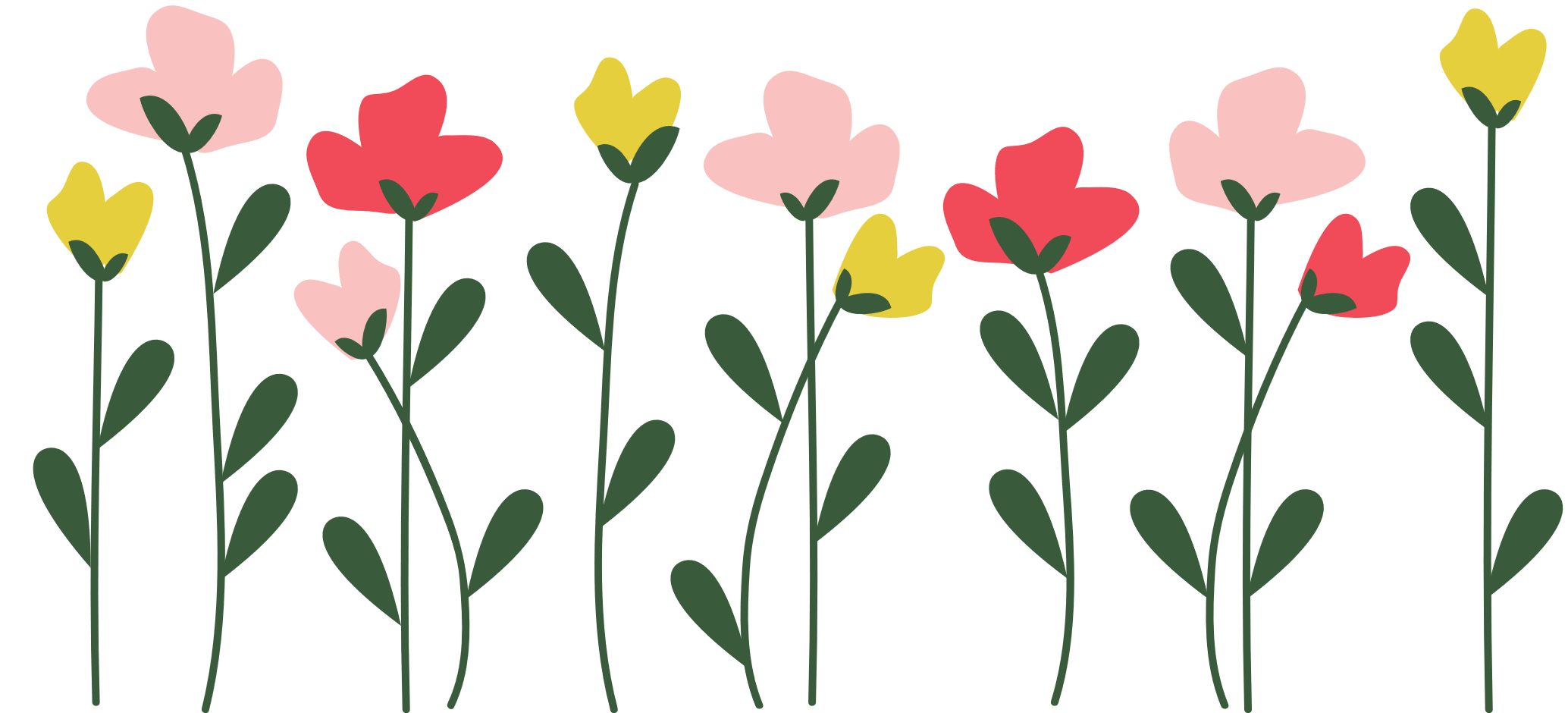 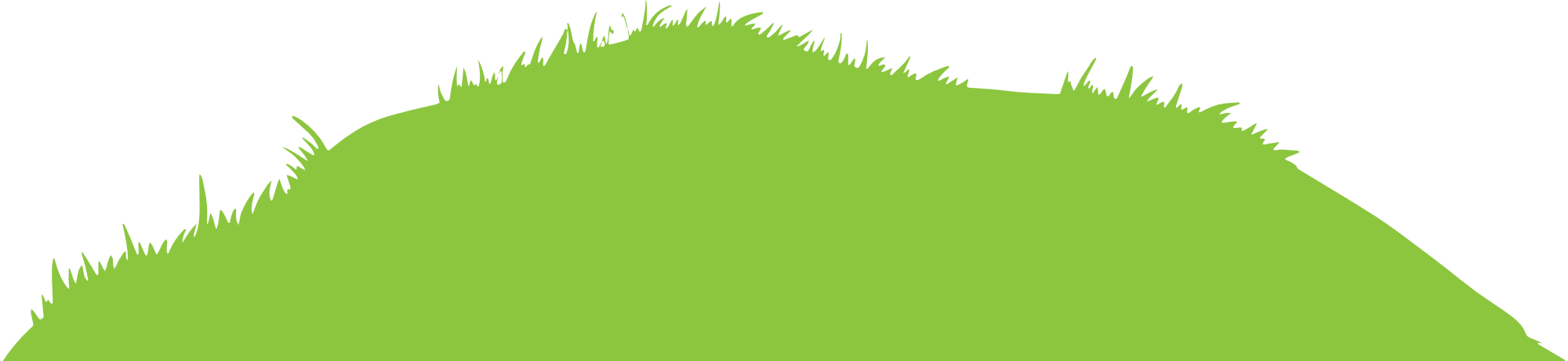 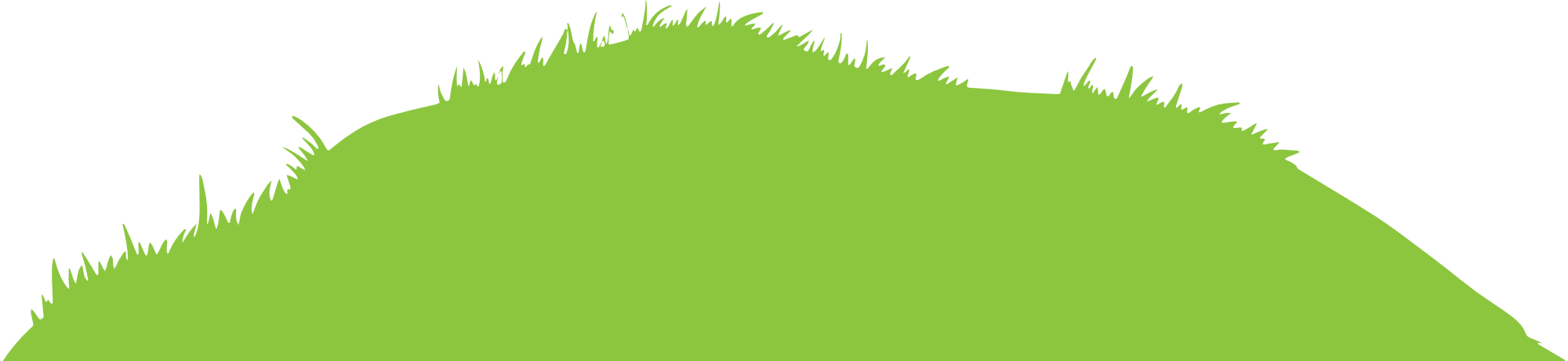 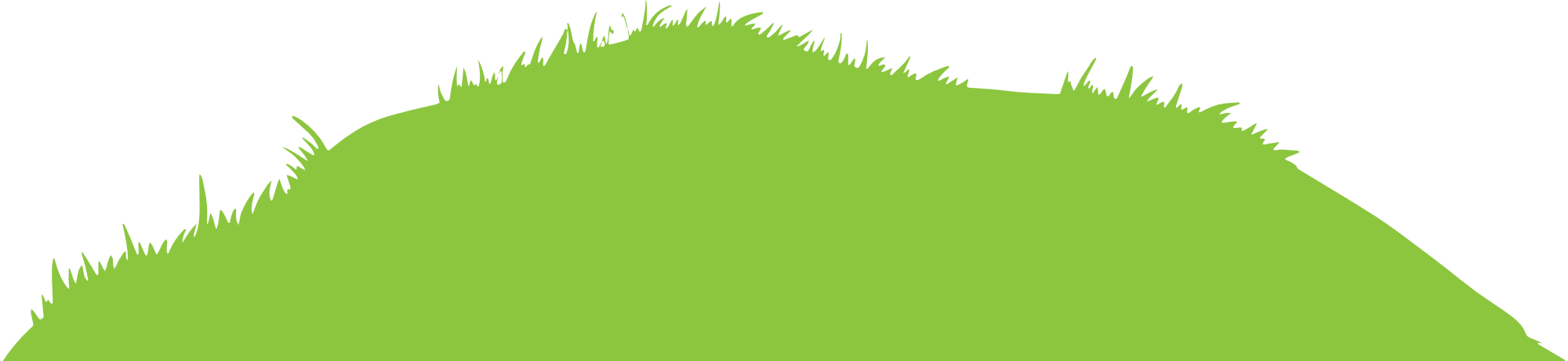 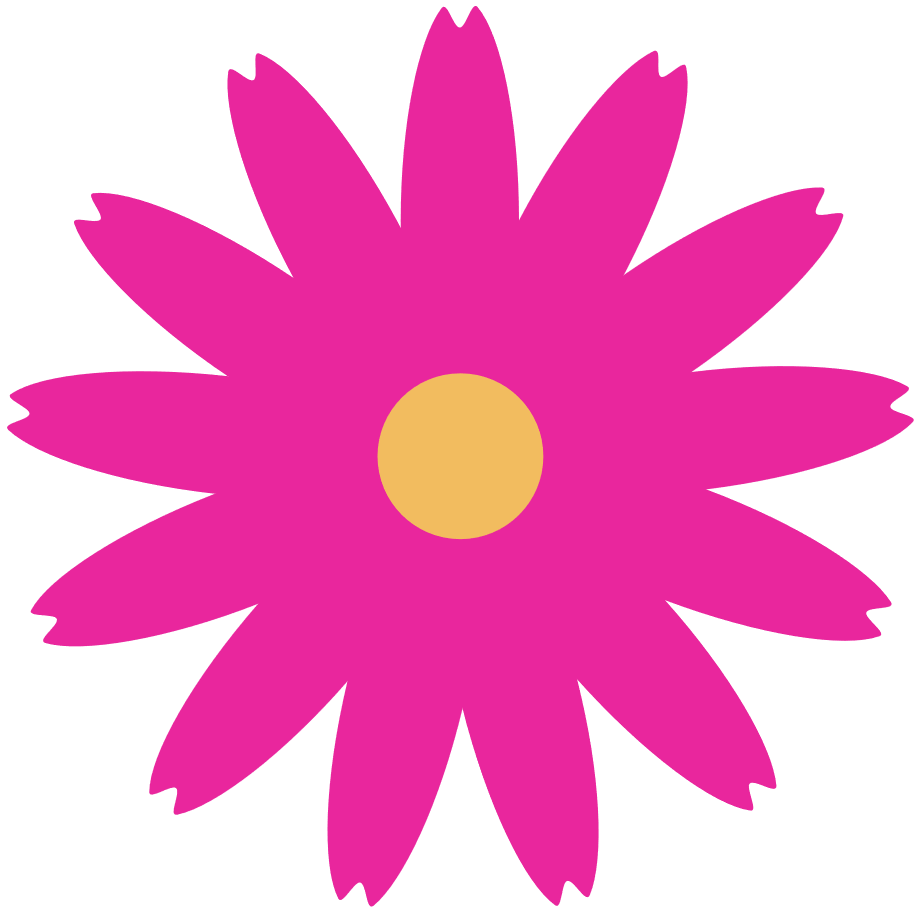 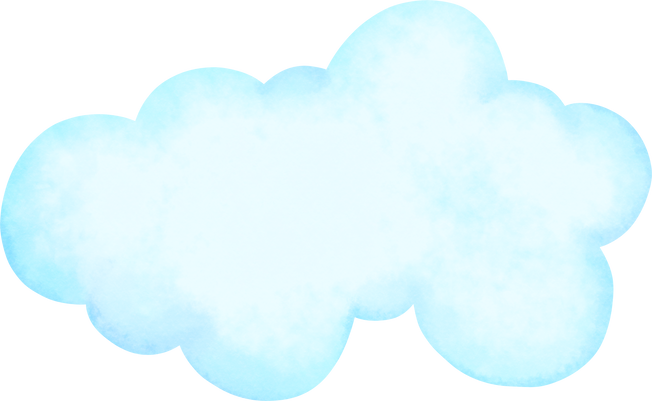 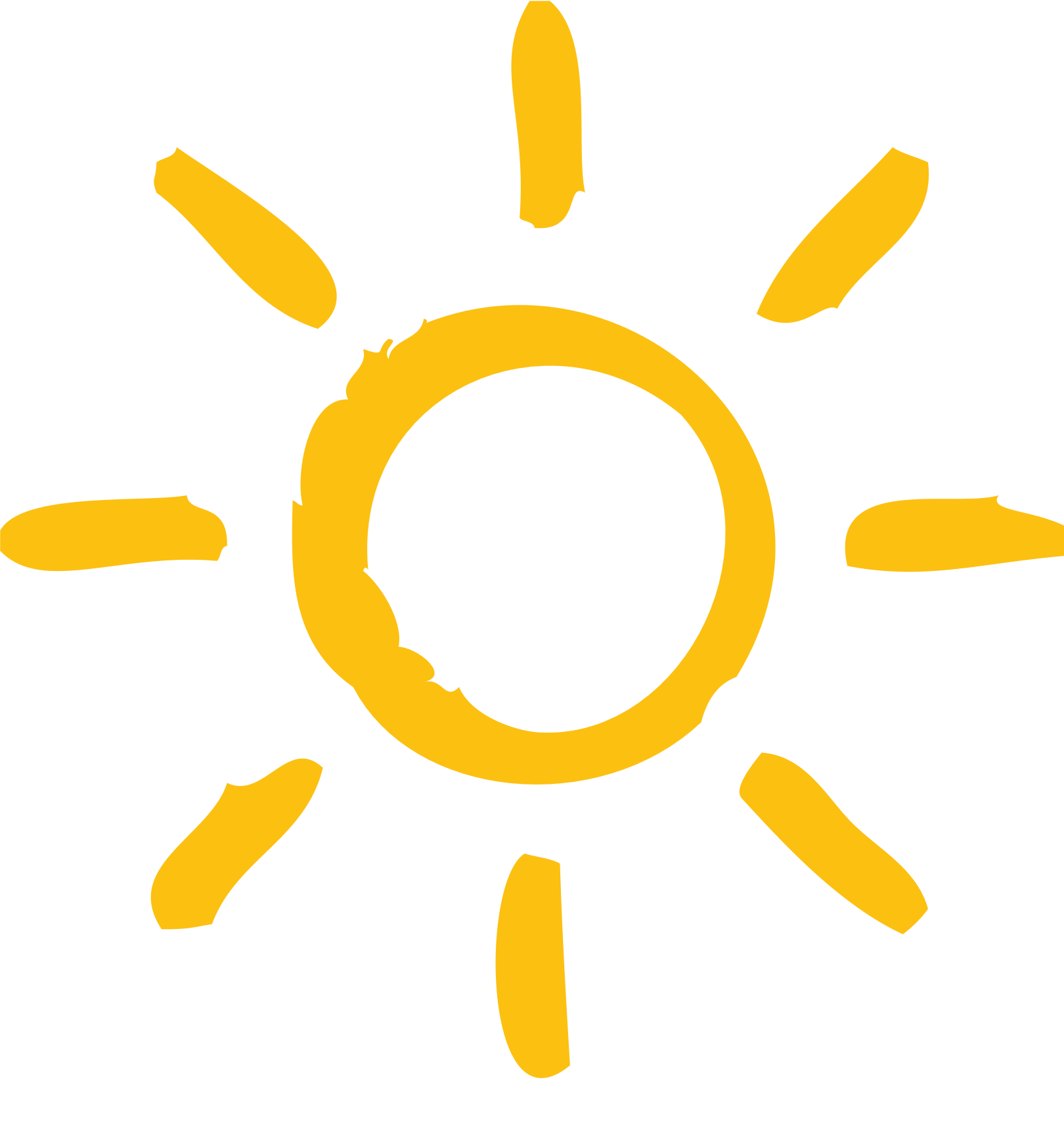 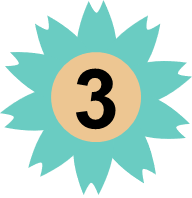 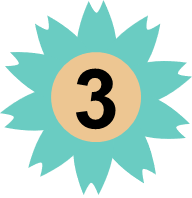 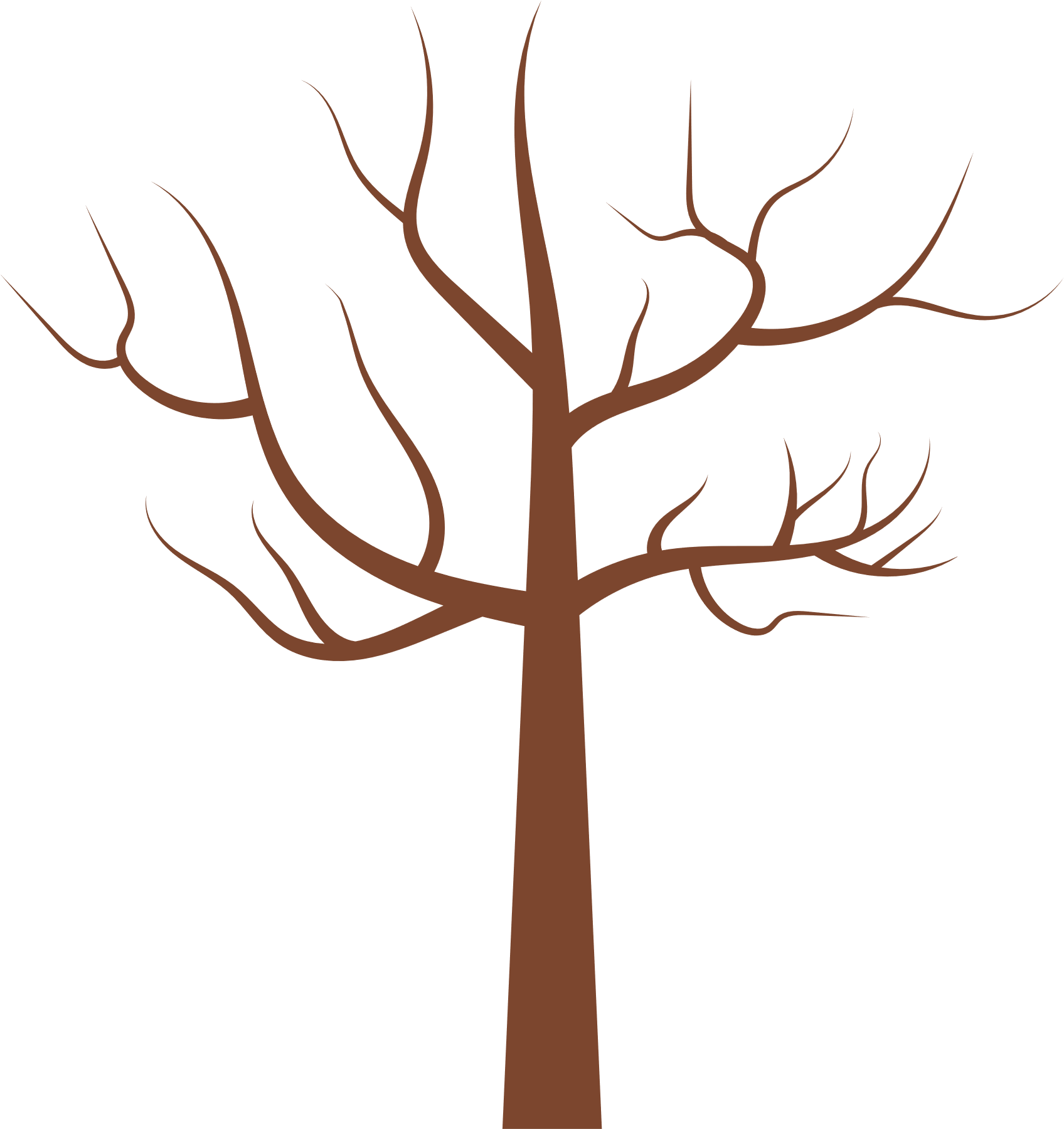 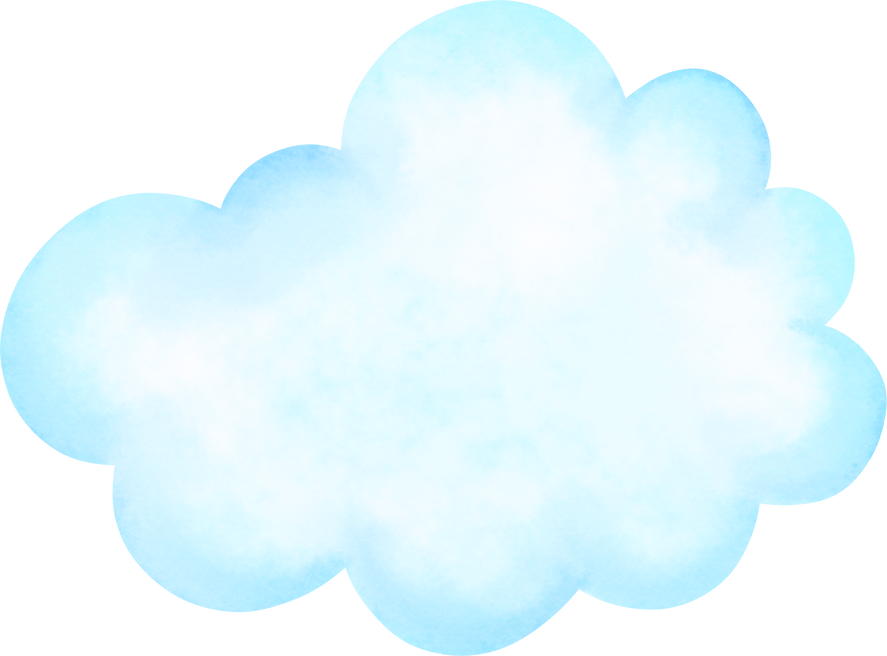 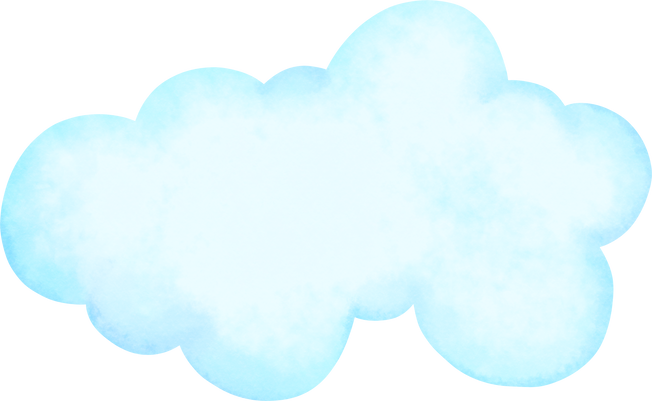 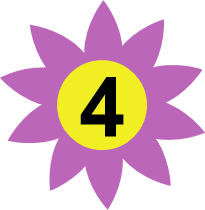 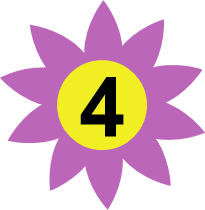 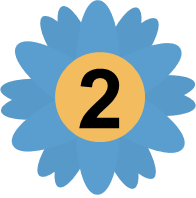 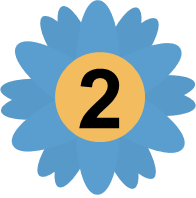 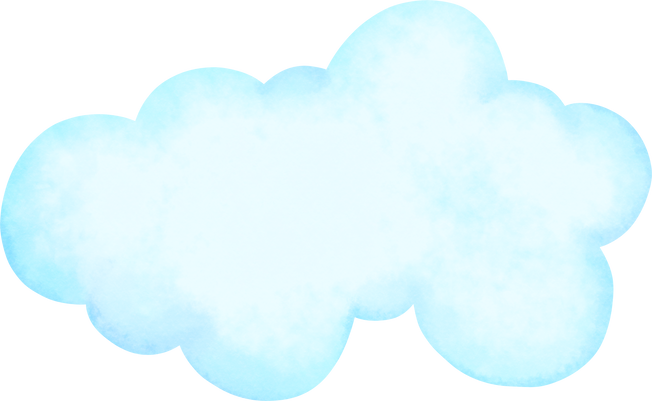 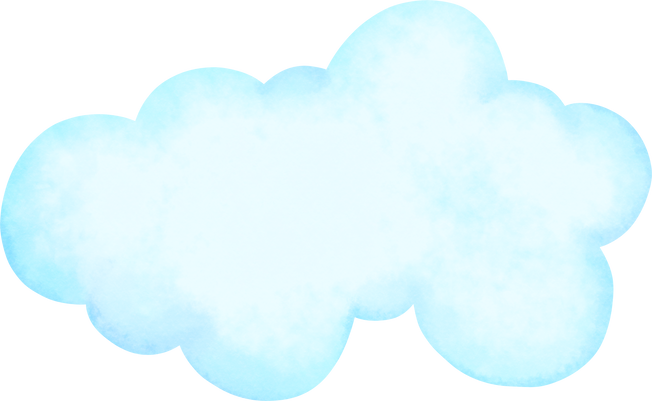 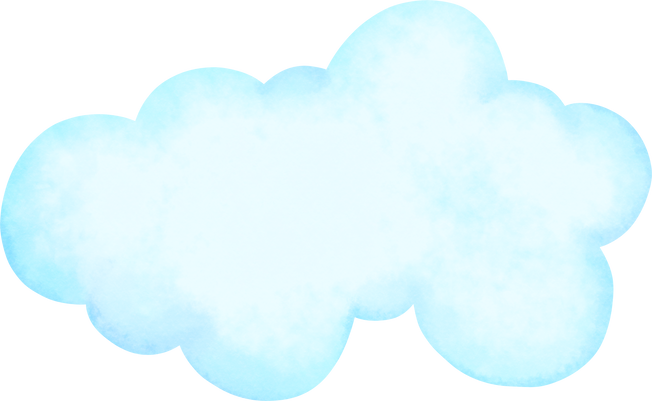 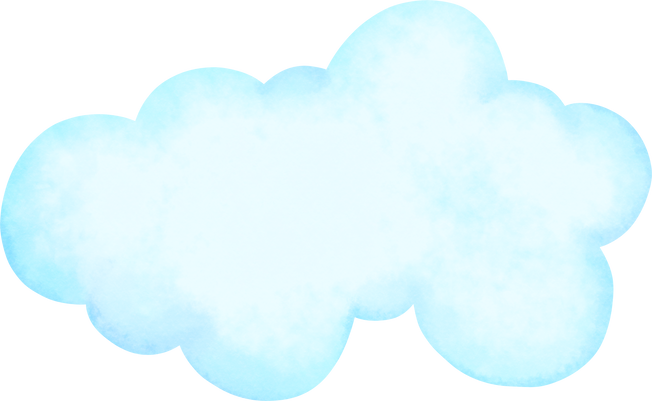 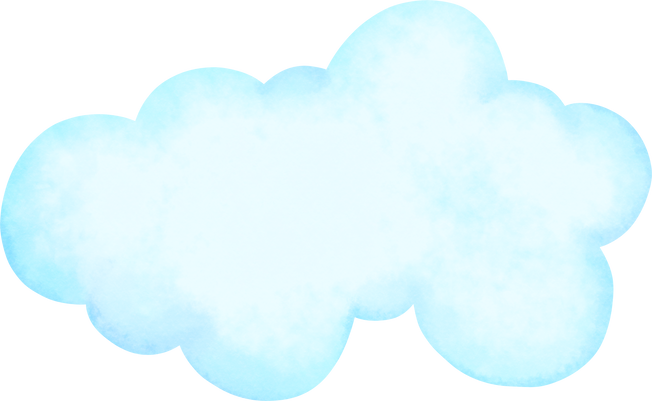 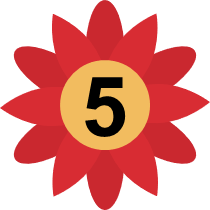 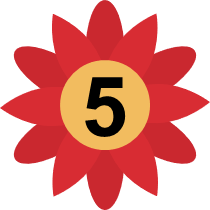 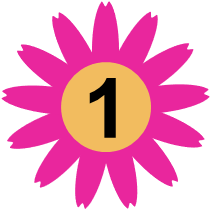 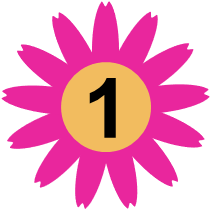 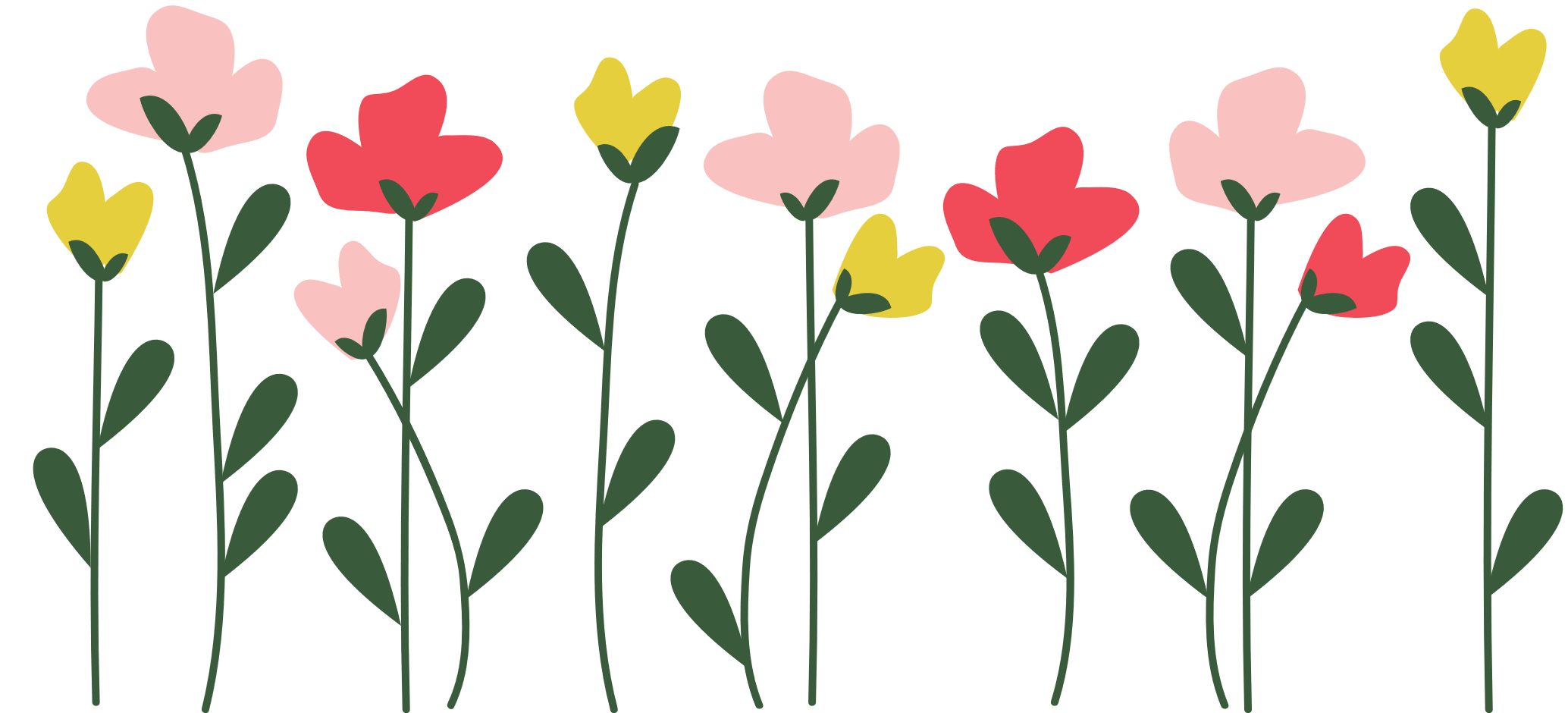 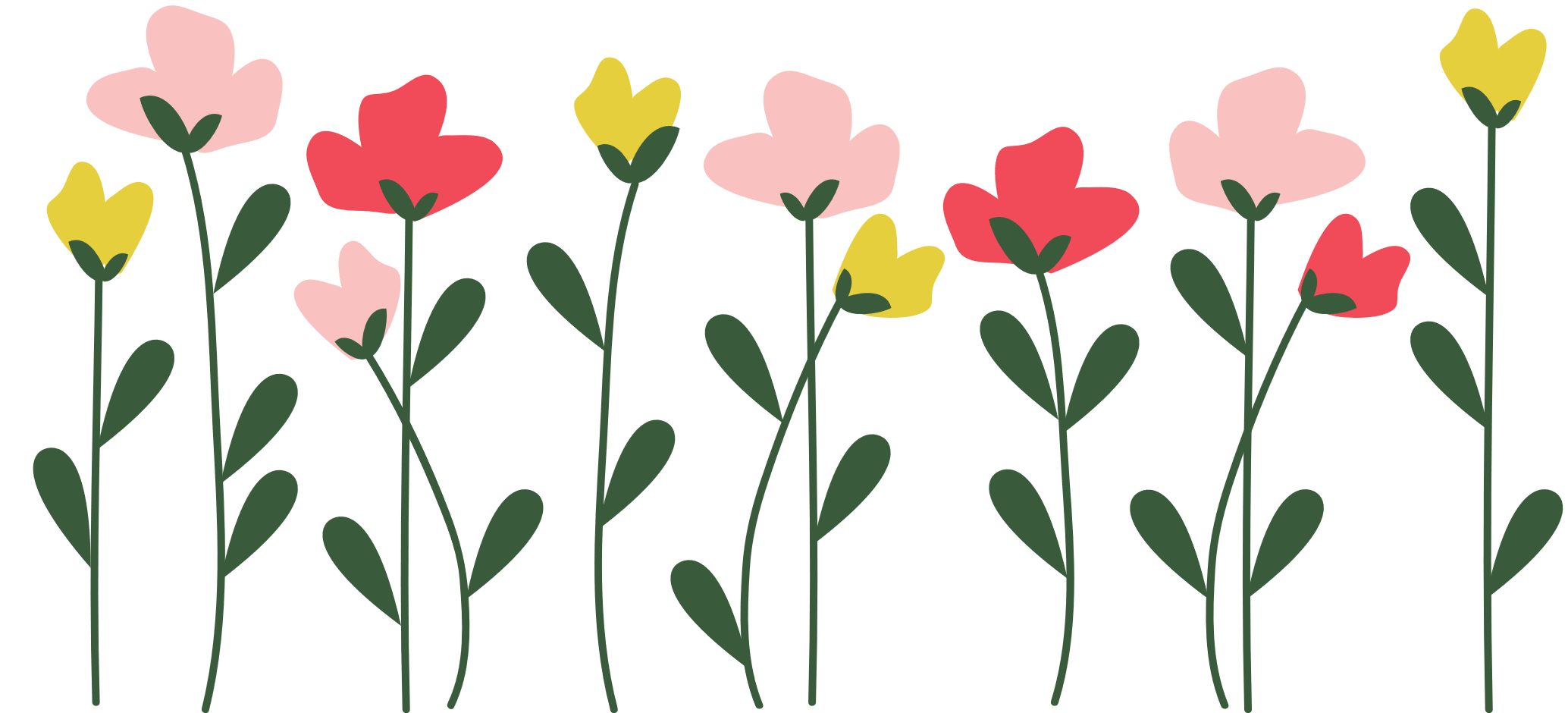 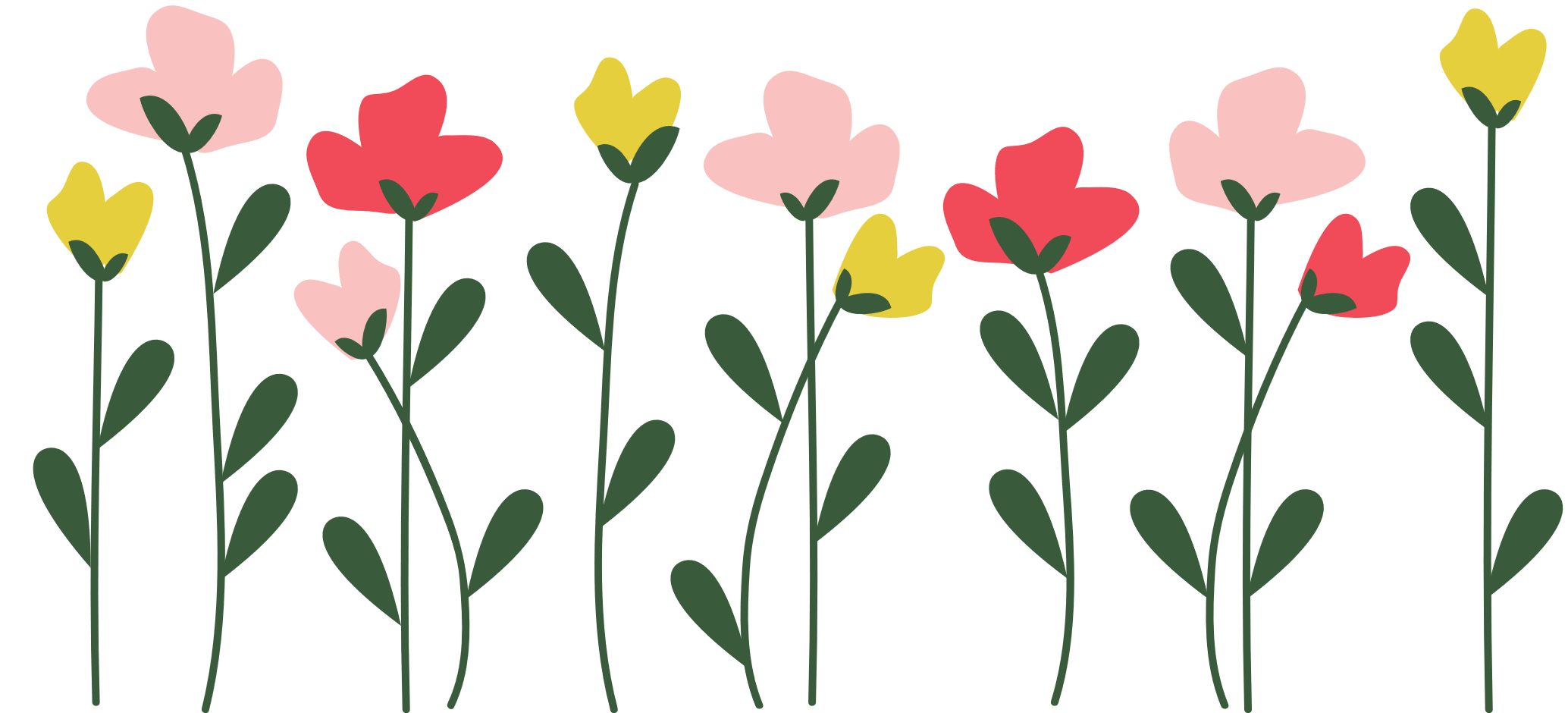 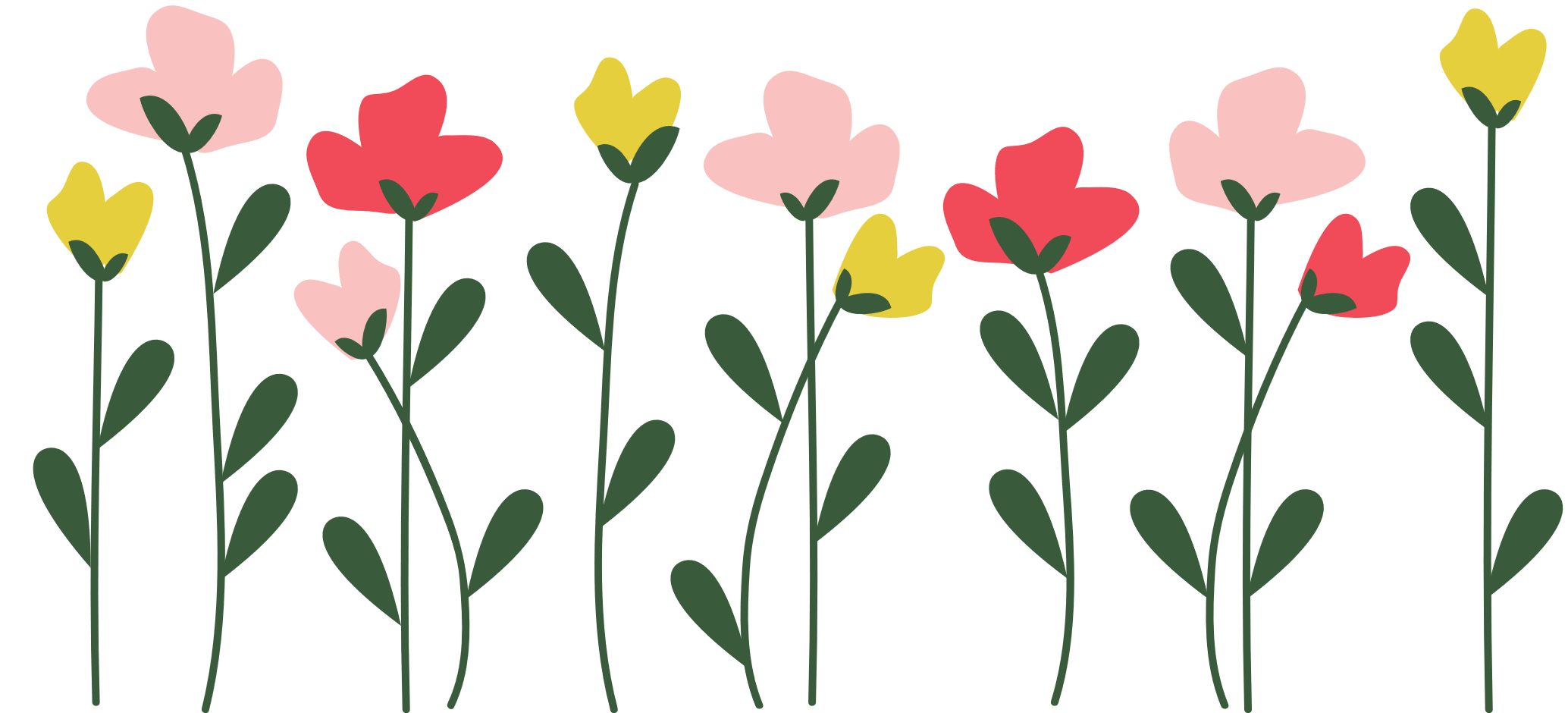 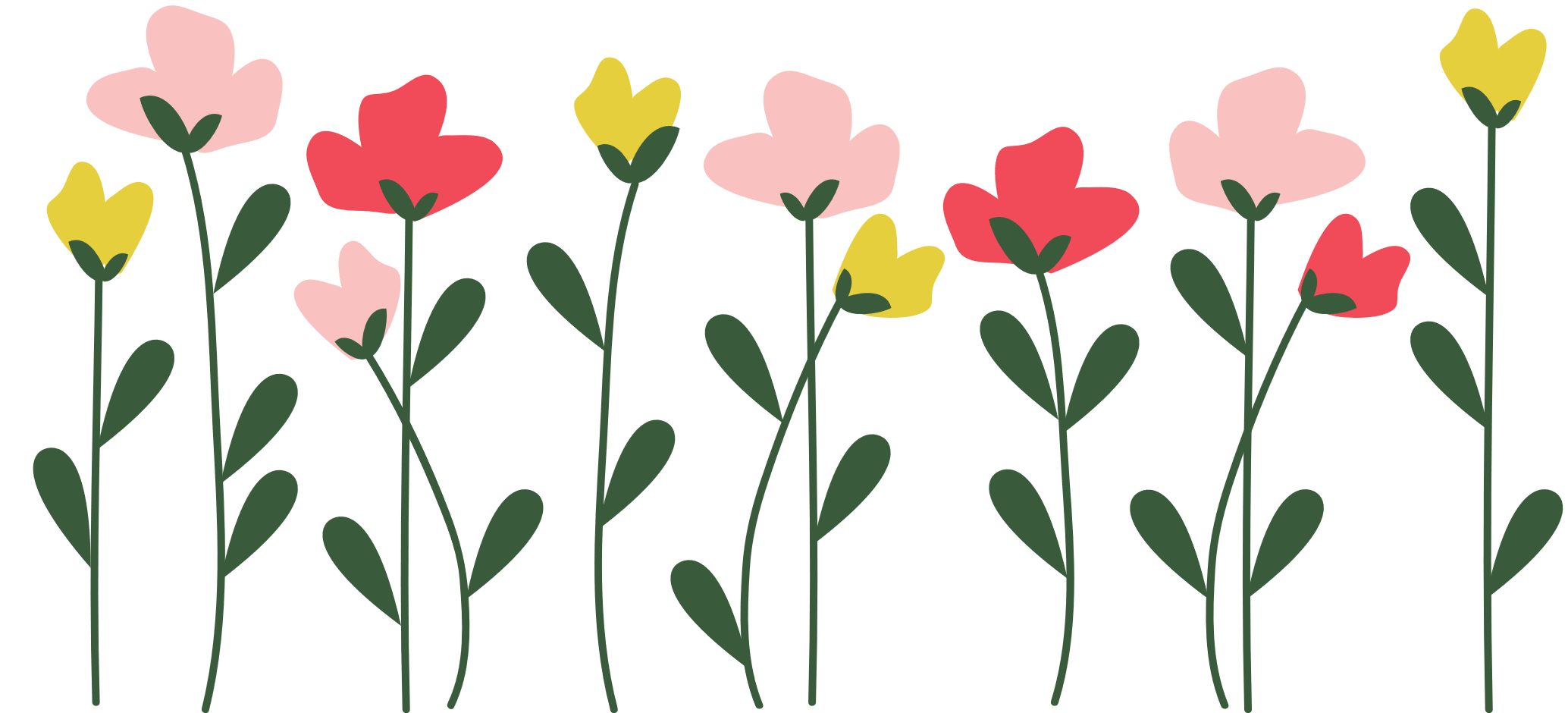 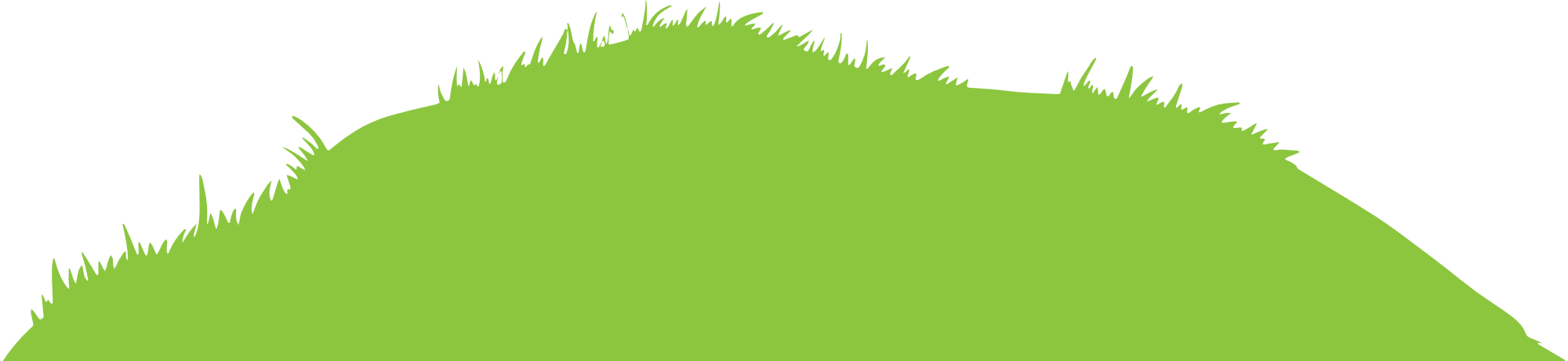 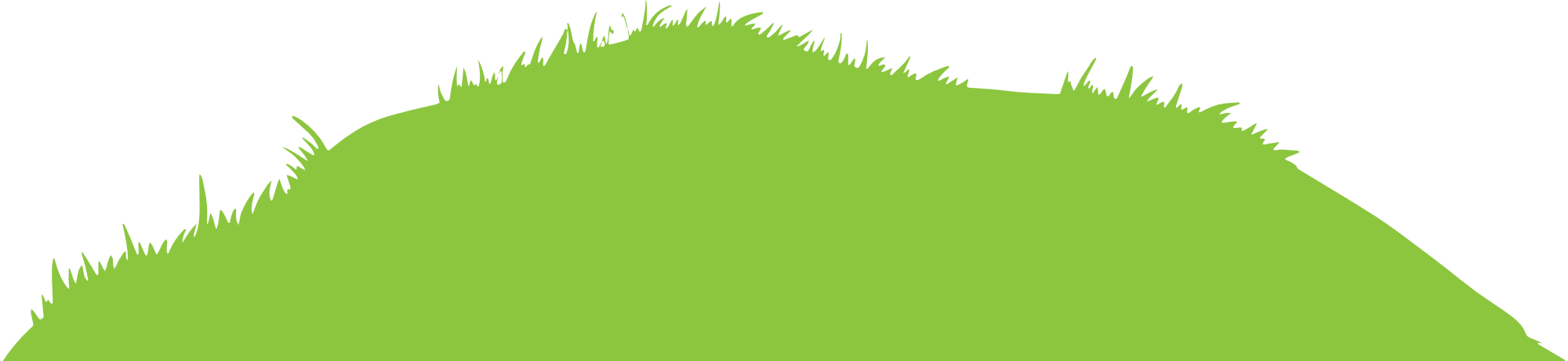 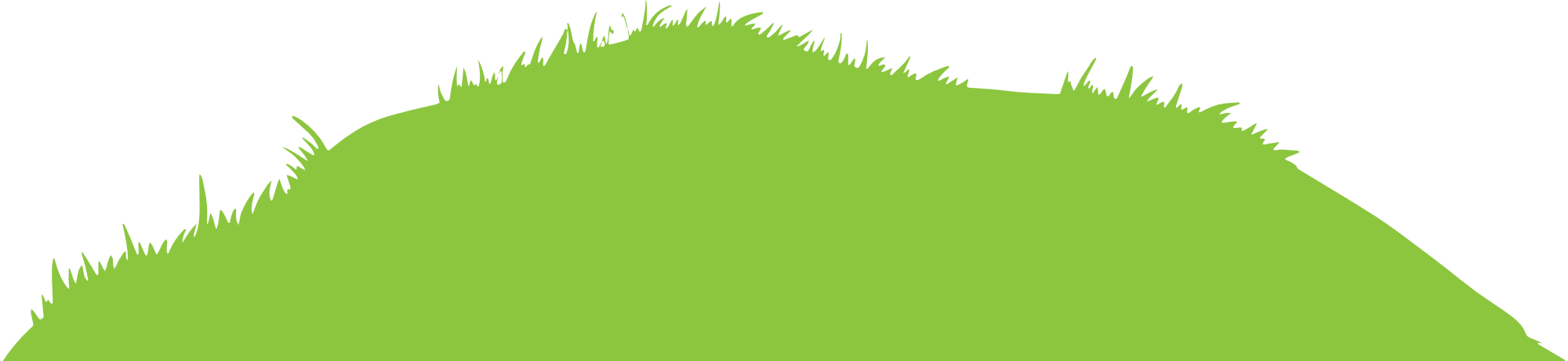 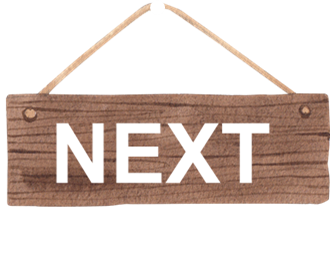 [Speaker Notes: Bấm vào bông hoa để mở các câu hỏi. Nếu HS trả lời đúng, bấm vào bông hoa đó lần 2 để hái hoa. Sau khi trả lời hết câu hỏi, bấm NEXT để tới phần Vận dụng.]
Câu 1: Kết quả của phép nhân 2x. (3x3 + 7x − 9) là đa thức nào trong các đa thức sau?
A. 6x2 + 14x – 18
C. 6x3 + 14x2− 18x
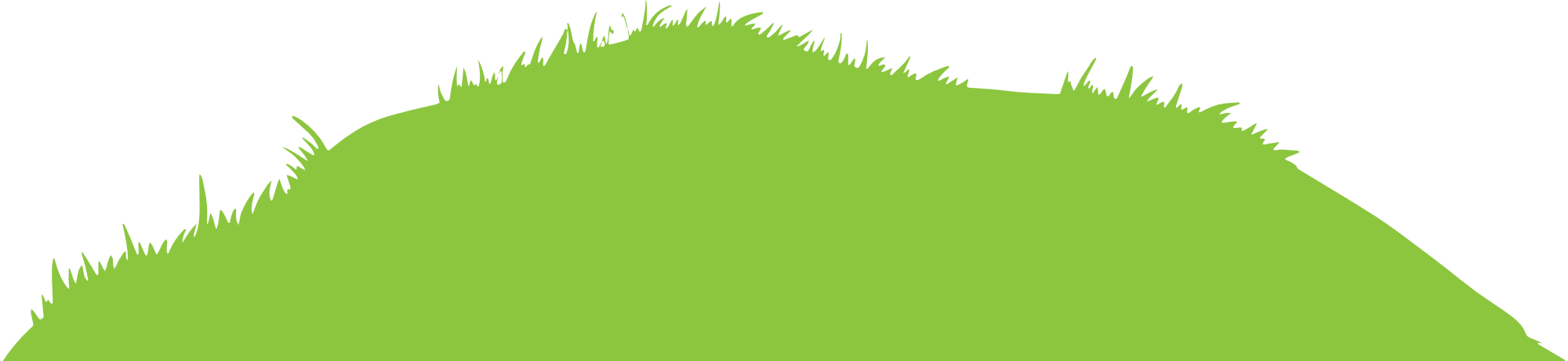 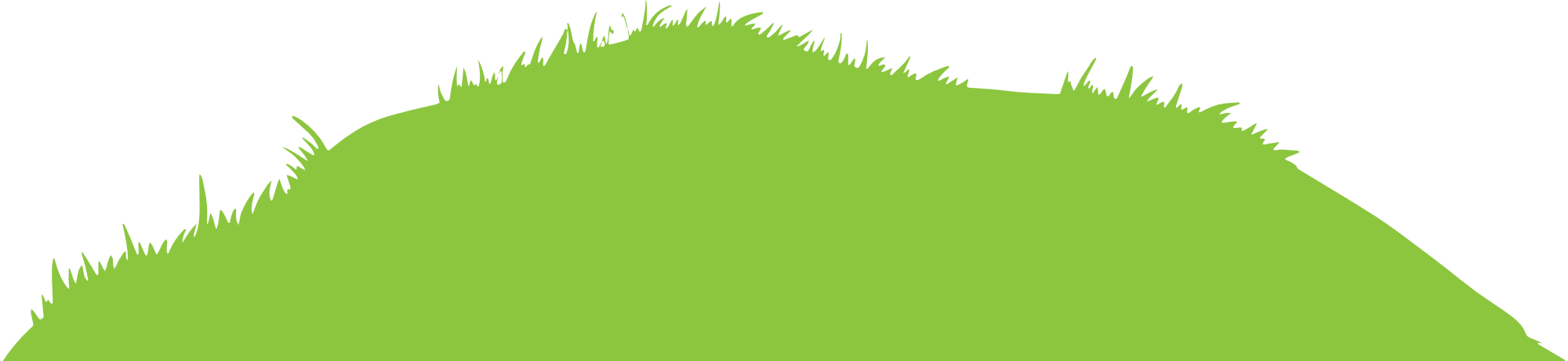 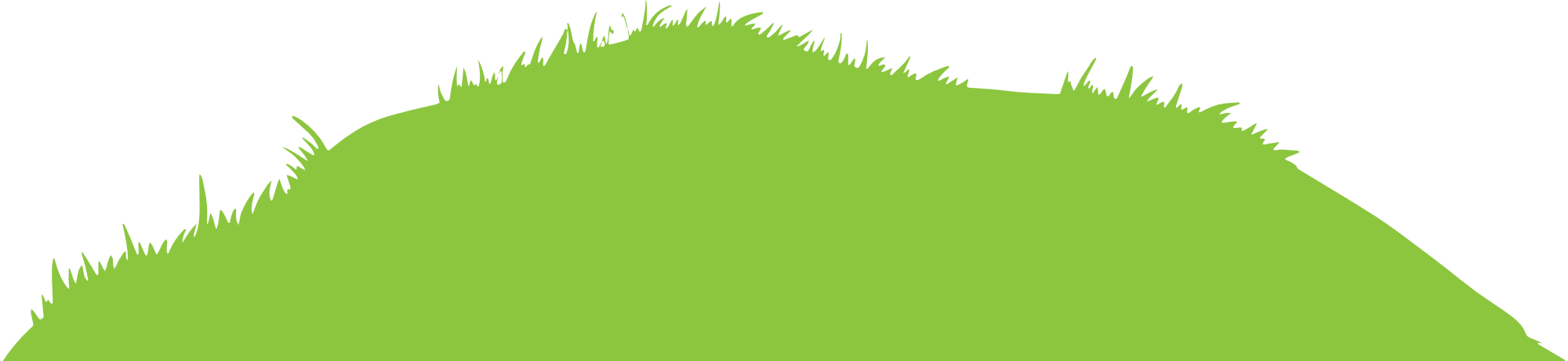 B. 6x4 + 14x2 − 18x
B. 6x4 + 14x2 − 18x
D. 5x3 + 9x2 − 7x
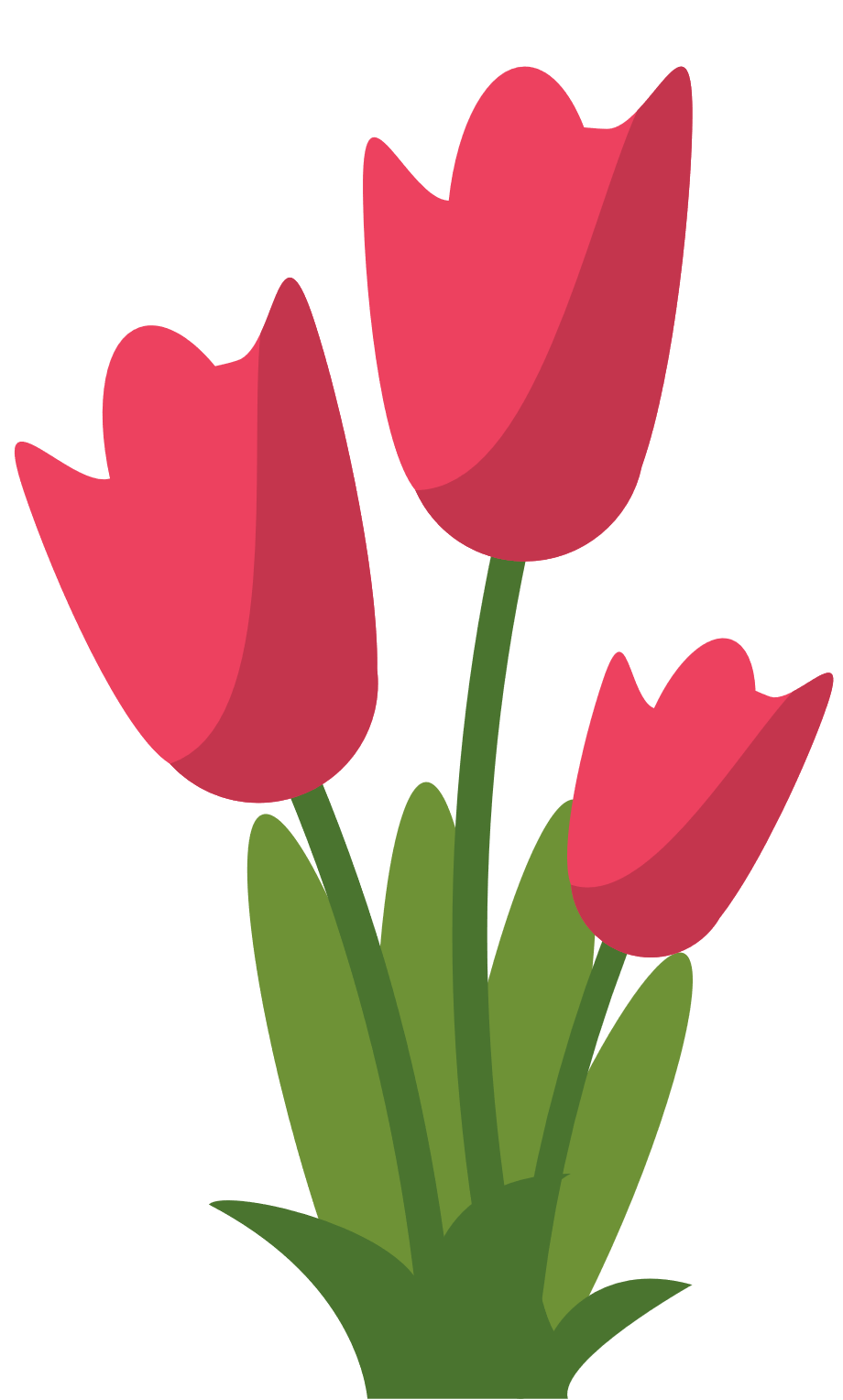 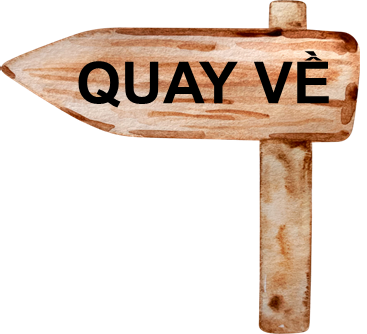 [Speaker Notes: Bấm nút “Quay về” để hái hoa]
Câu 2: Kết quả của phép nhân (5x − 2)(2x + 1) là đa thức nào trong các đa thức sau?
A. 10x2 − 3x − 2
C. 10x2 + x − 2
C. 10x2 + x − 2
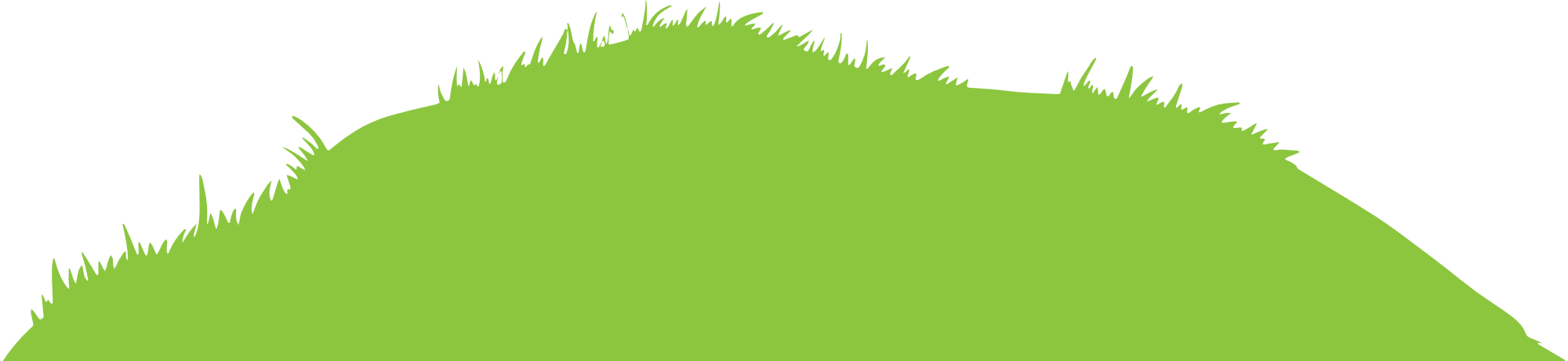 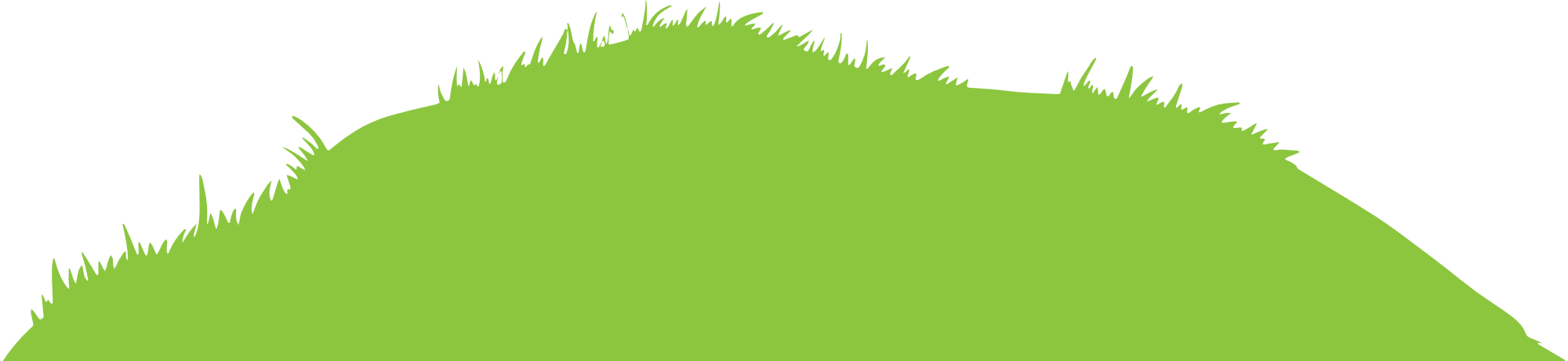 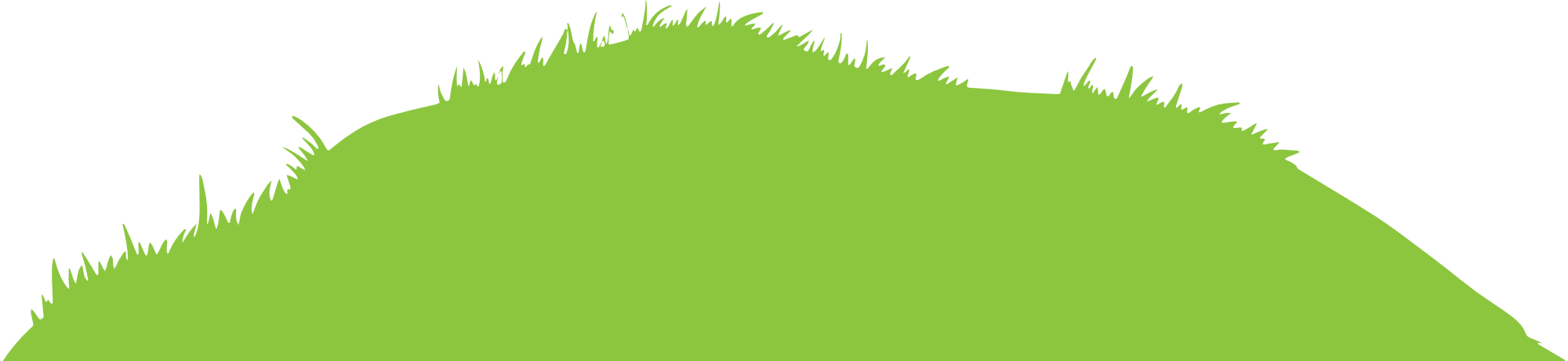 B. 10x2 − x + 4
D. 10x2 − x − 2
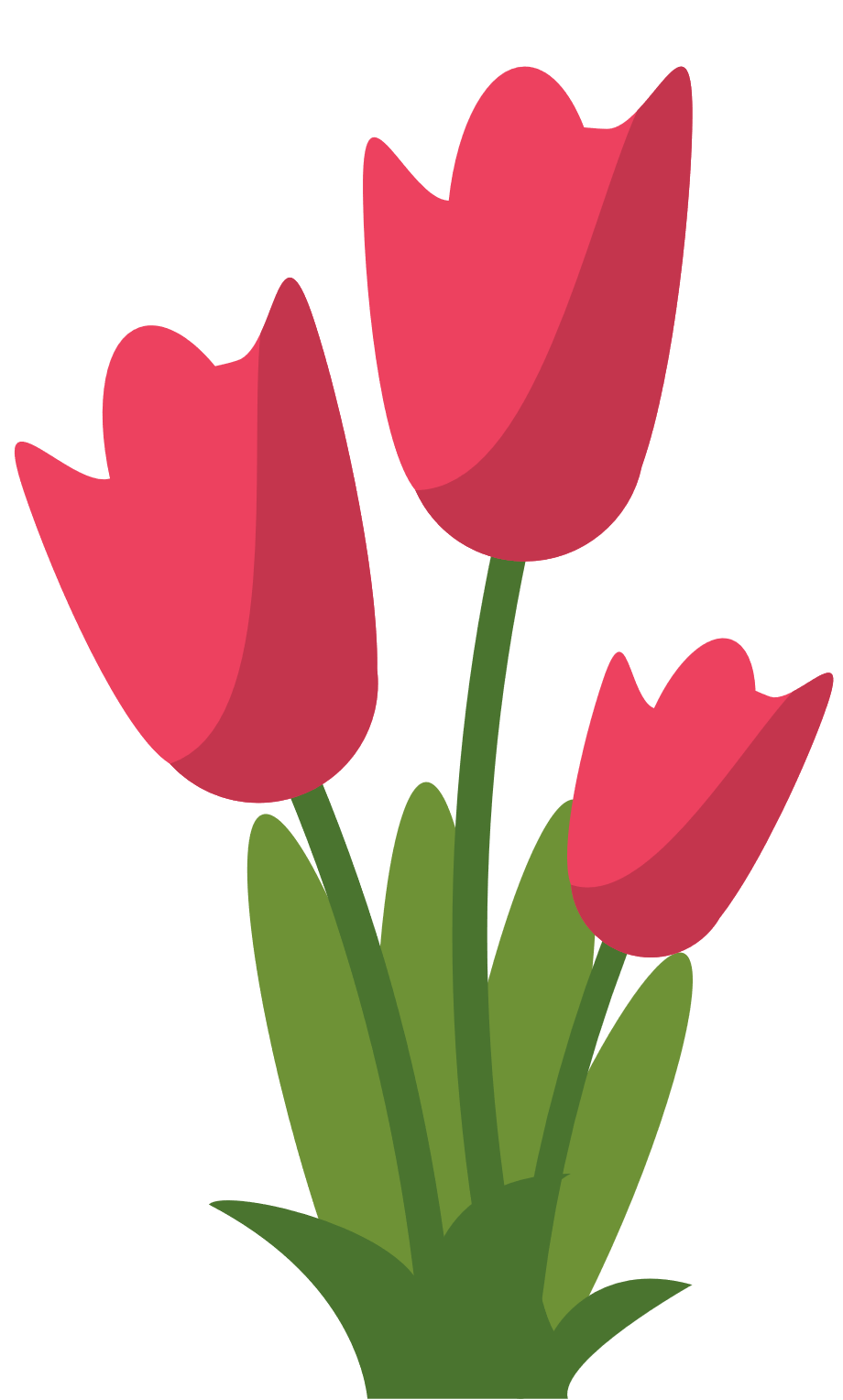 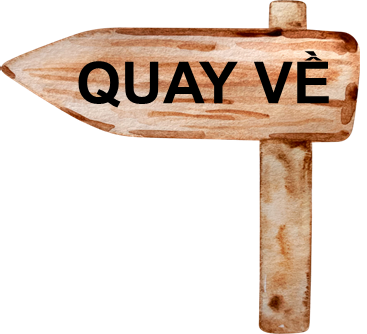 [Speaker Notes: Bấm nút “Quay về” để hái hoa]
Câu 3: Rút gọn biểu thức sau: 
2x(x+3) − 3x2(x+2) + 3x(x+1)
A. −3x3 − x2 + 9x
A. −3x3 − x2 + 9x
C. −3x2 + 9x
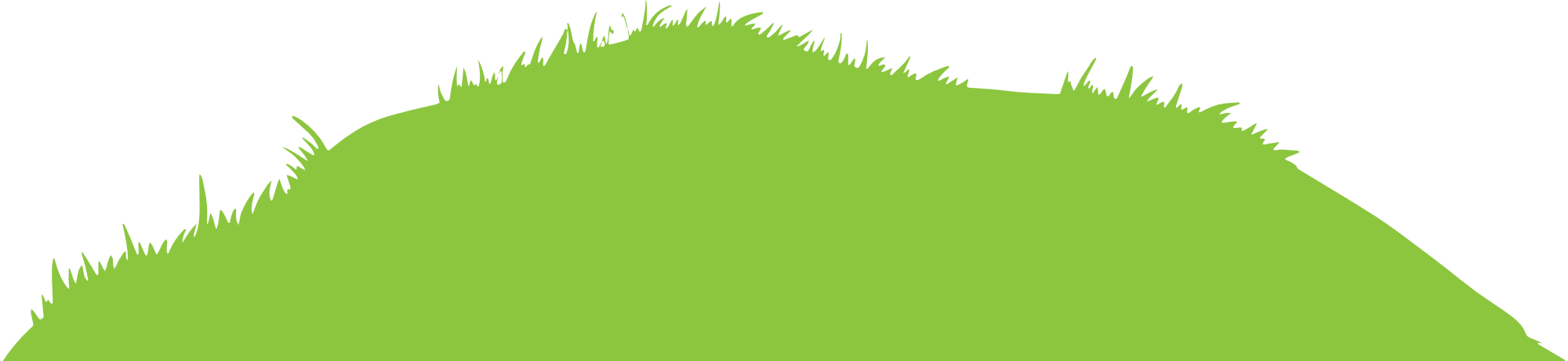 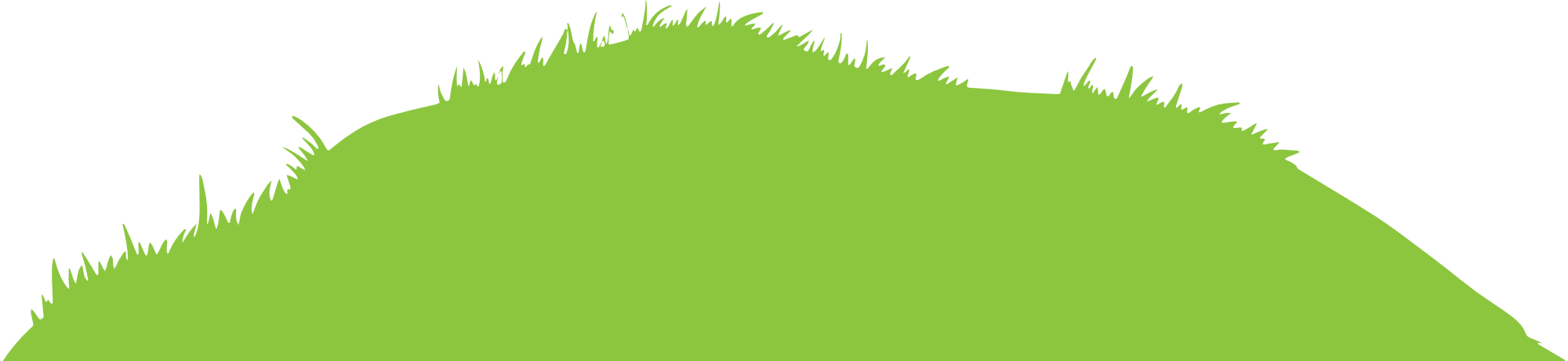 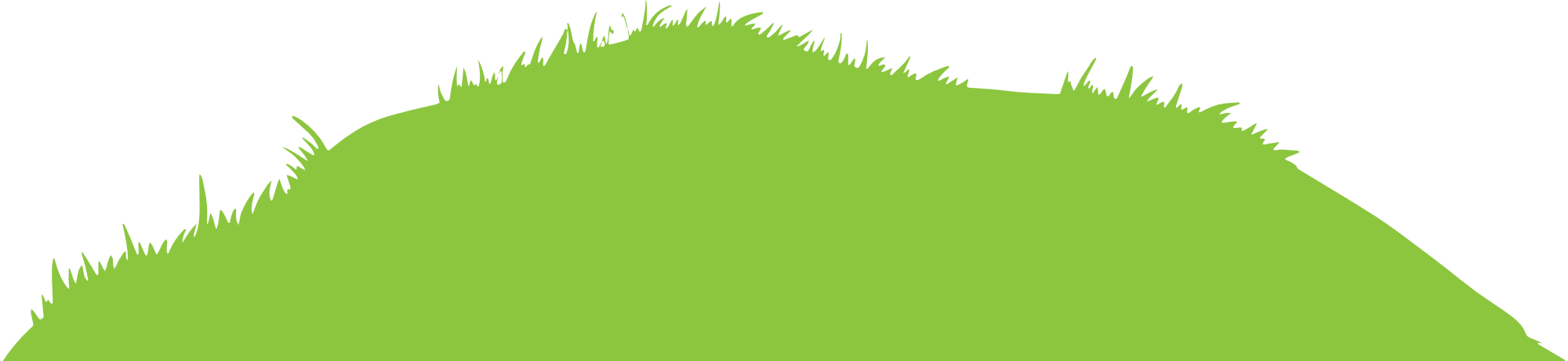 B. x2 + 9x
D. −x2 + 9x
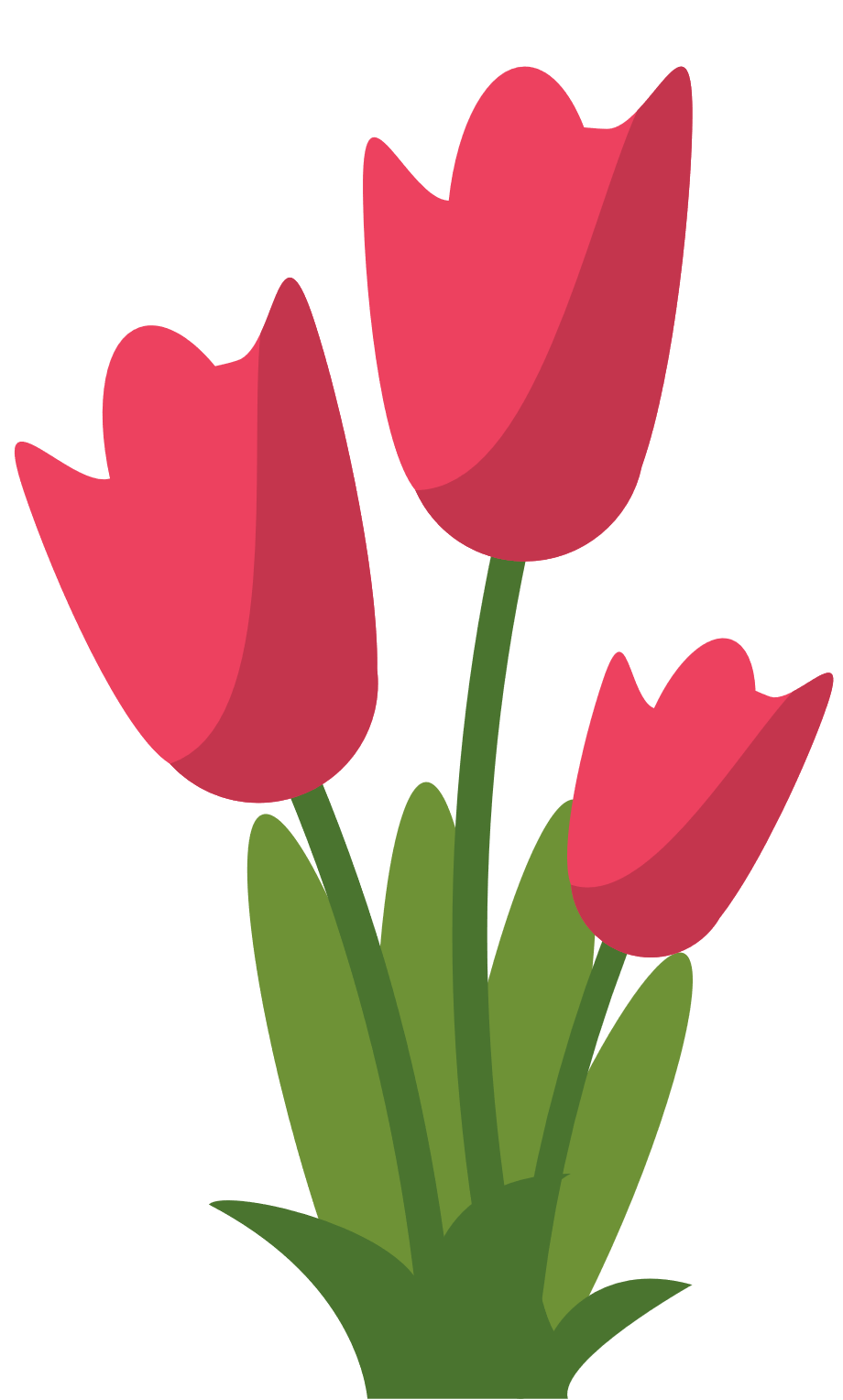 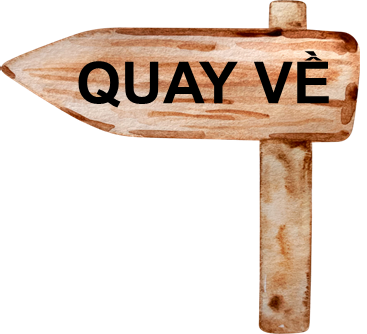 [Speaker Notes: Bấm nút “Quay về” để hái hoa]
Câu 4: Tìm giá trị x thỏa mãn: 
(2x - 3)(x + 2) + (x + 5)(4 - x) = 30
A. x = 4
C. x = 4; x = -4
C. x = 4; x = -4
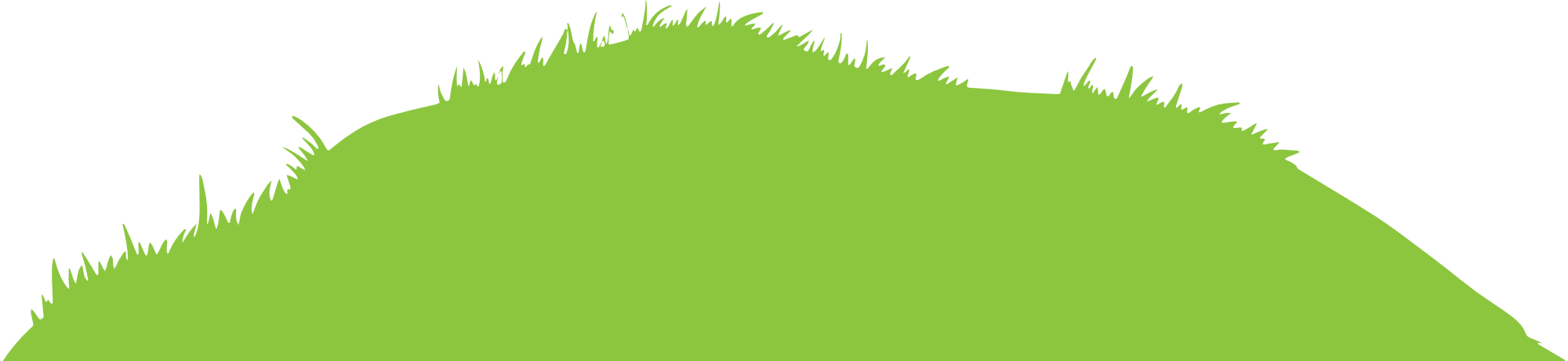 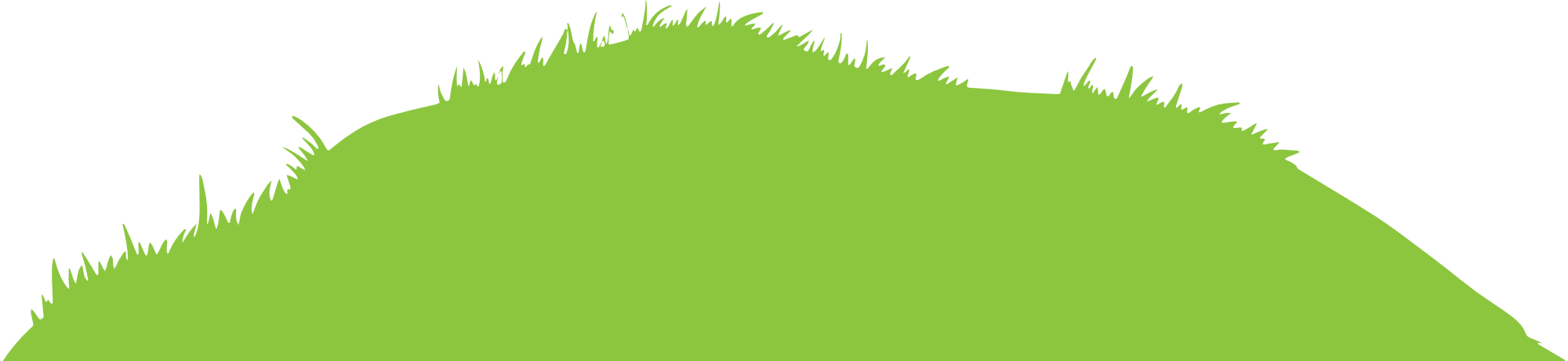 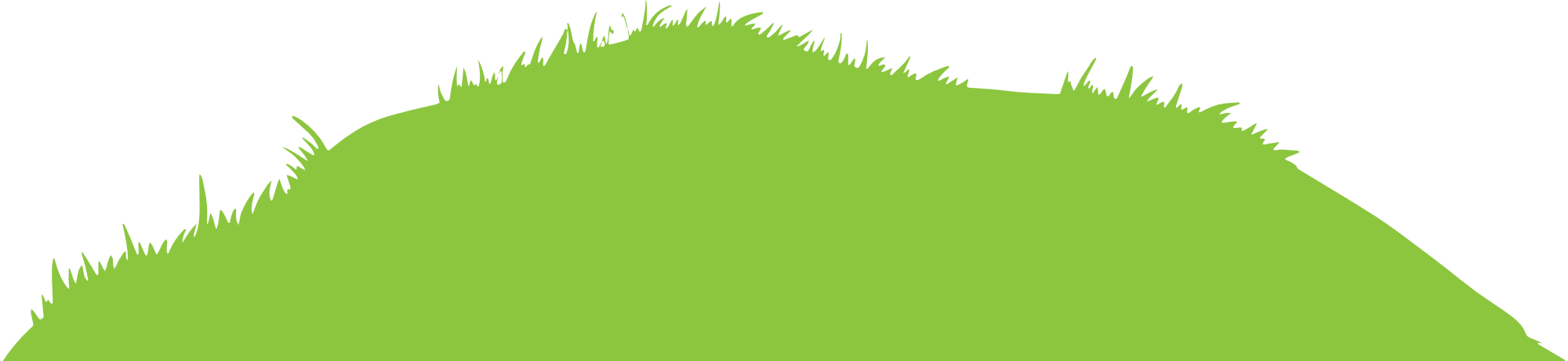 B. x = -4
D. x = 0; x = 4
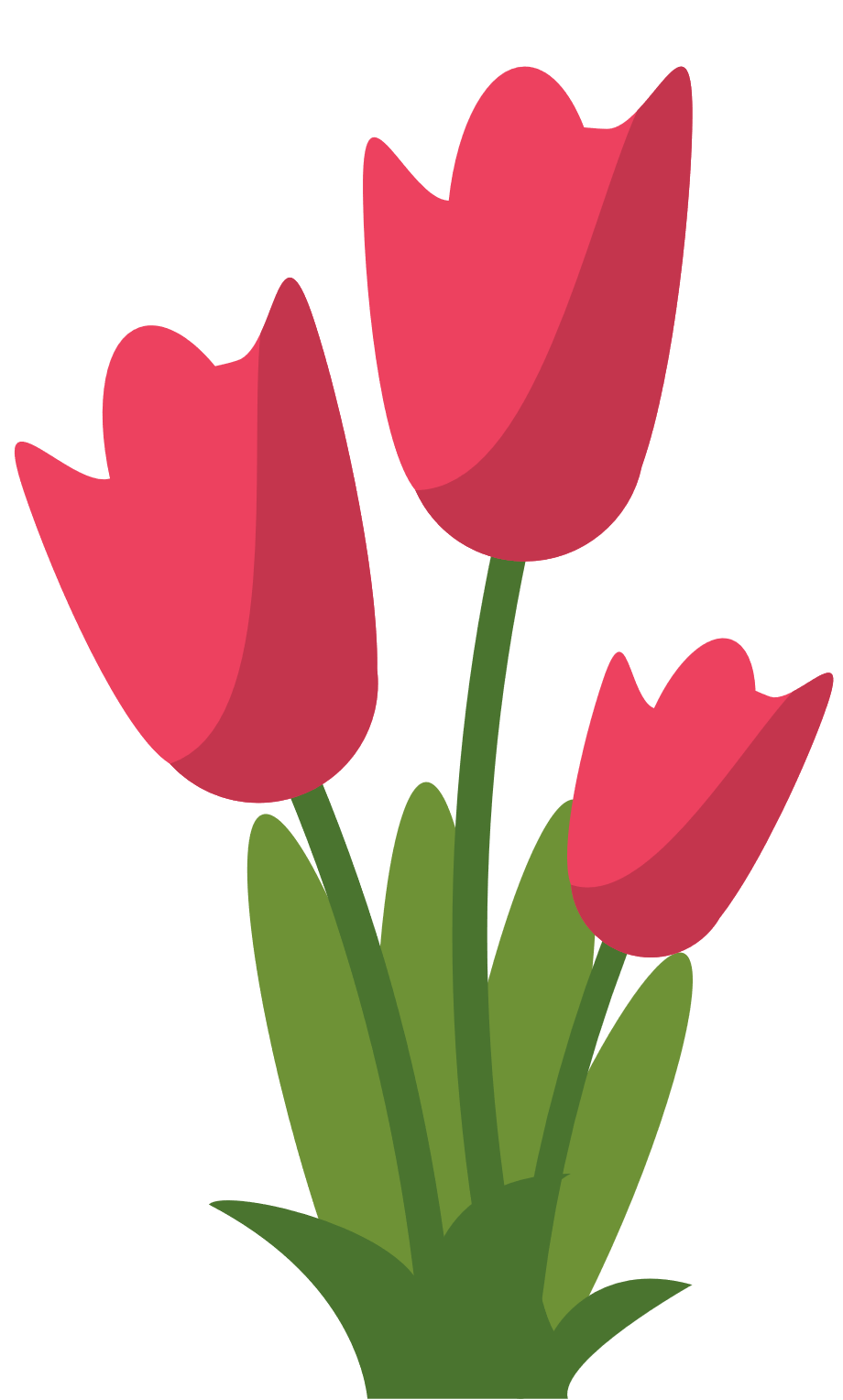 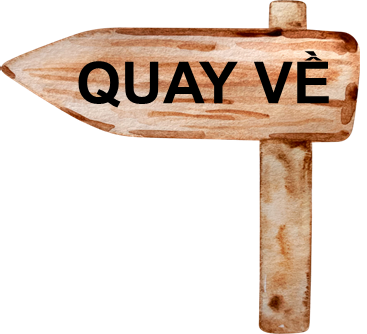 [Speaker Notes: Bấm nút “Quay về” để hái hoa]
Câu 5: Cho hai đa thức f(x) = x+1 và g(x) = x3 + 3x. Tính giá trị của h(3) biết h(x) = f(x). g(x)
A. 135
C. 137
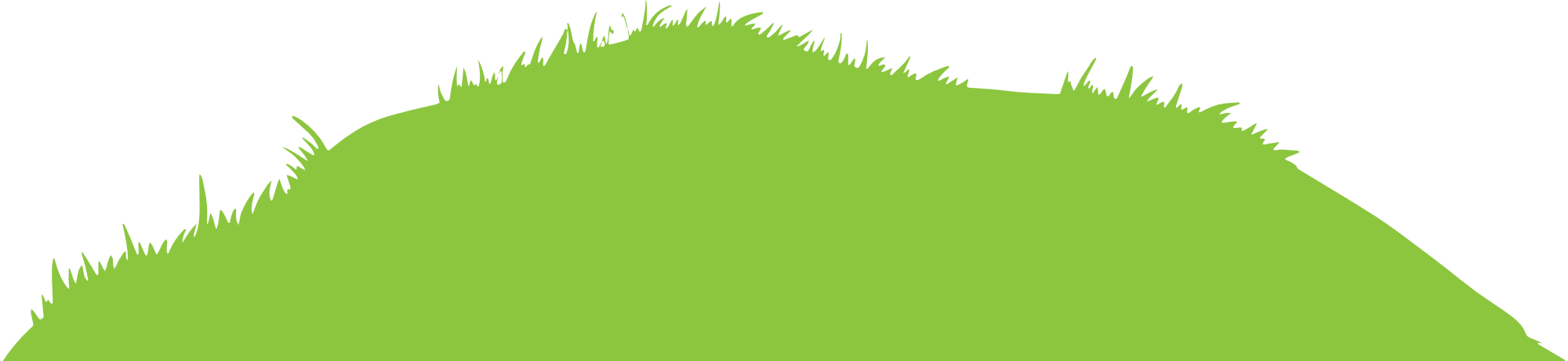 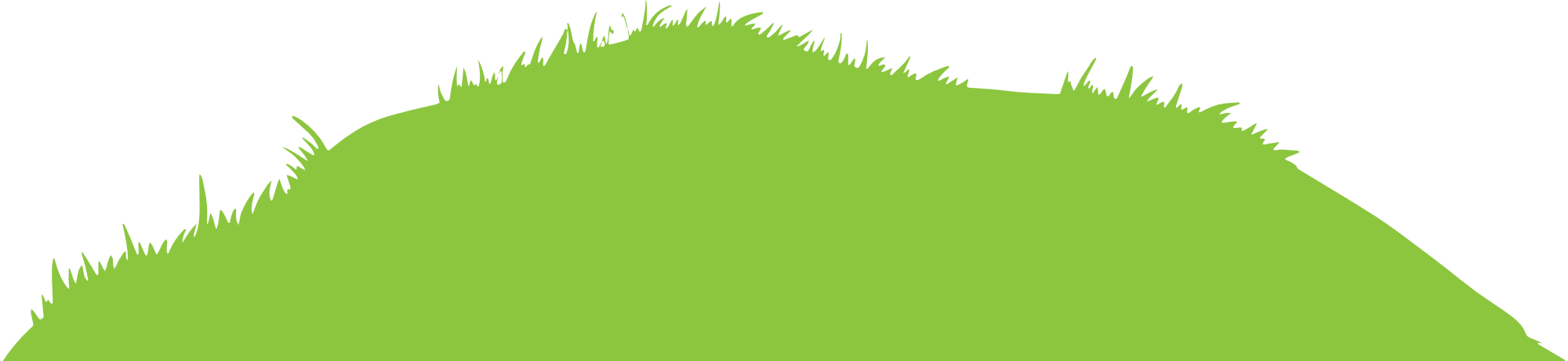 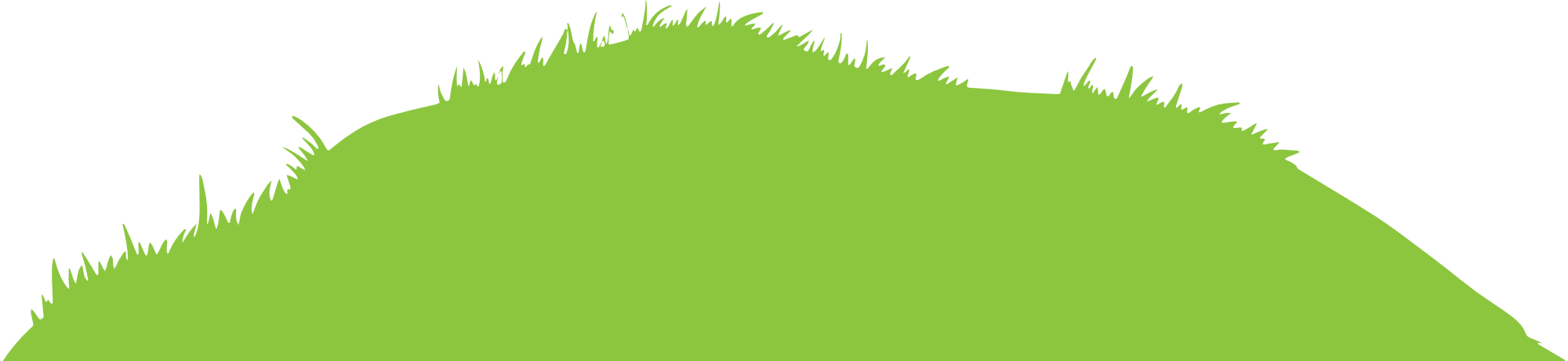 B. 136
D. 144
D. 138
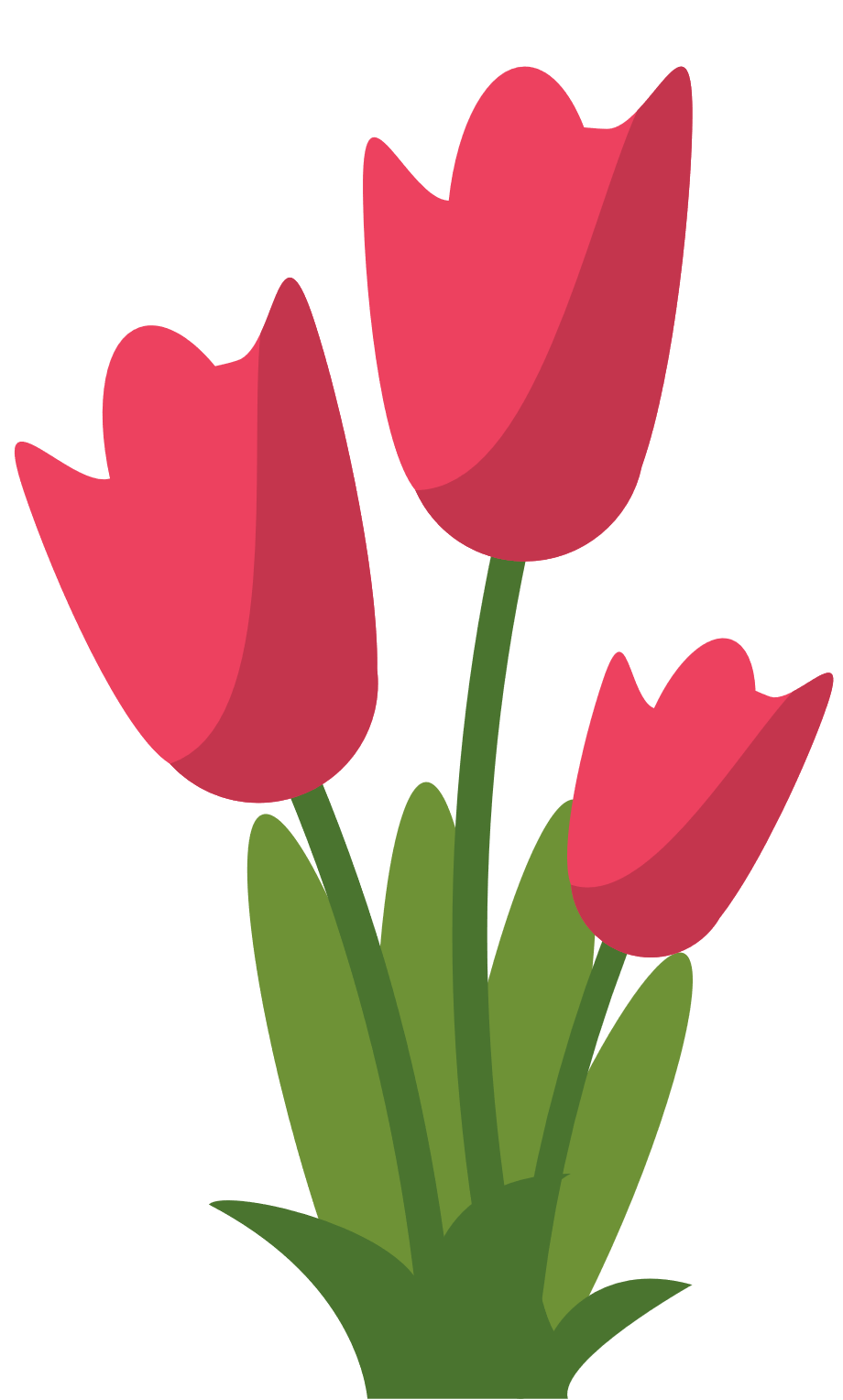 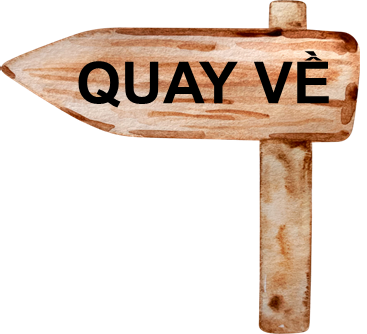 [Speaker Notes: Bấm nút “Quay về” để hái hoa]
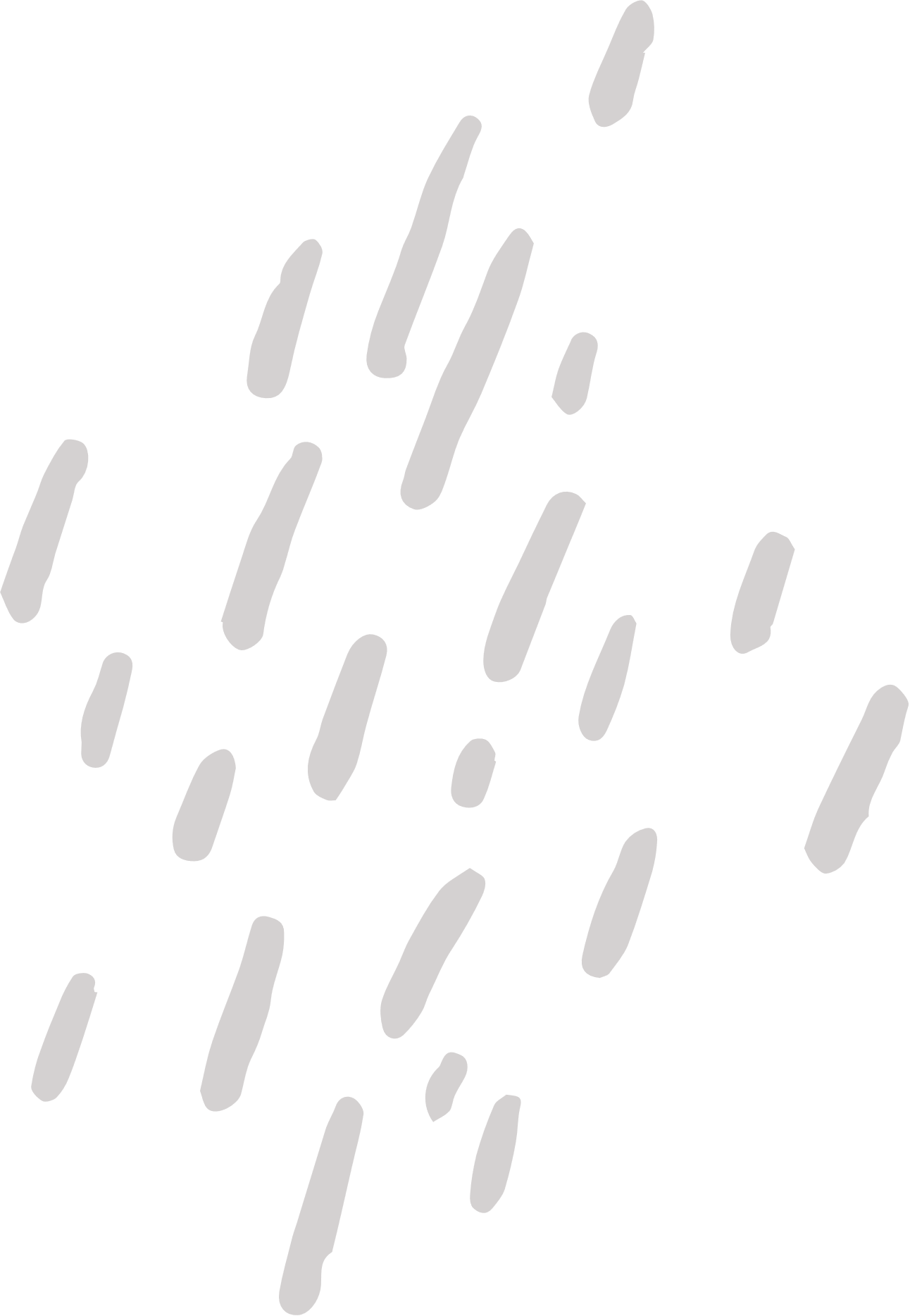 VẬN DỤNG
Bài 7.27 (SGK-tr38)
Giả sử ba kích thước của một hình hộp chữ nhật là x, x + 1, x -1 (cm) với x > 1. Tìm đa thức biểu thị thể tích (đơn vị: cm3) của hình hộp chữ nhật đó.
Đa thức biểu thị thể tích của hình hộp chữ nhật:
V = x.(x + 1).(x – 1) 
   = x.(x2  – 1)
   = x3 – x
Giải
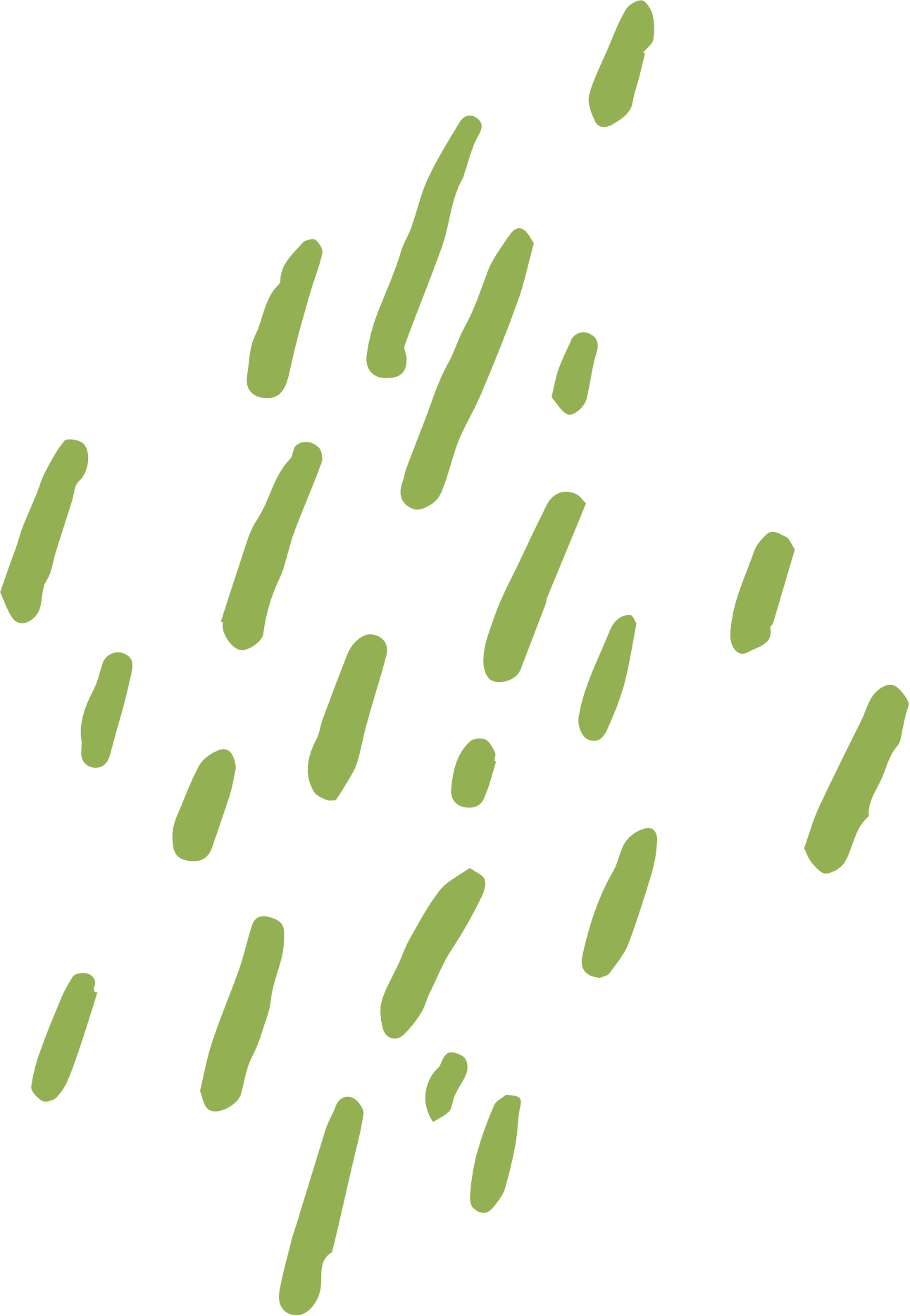 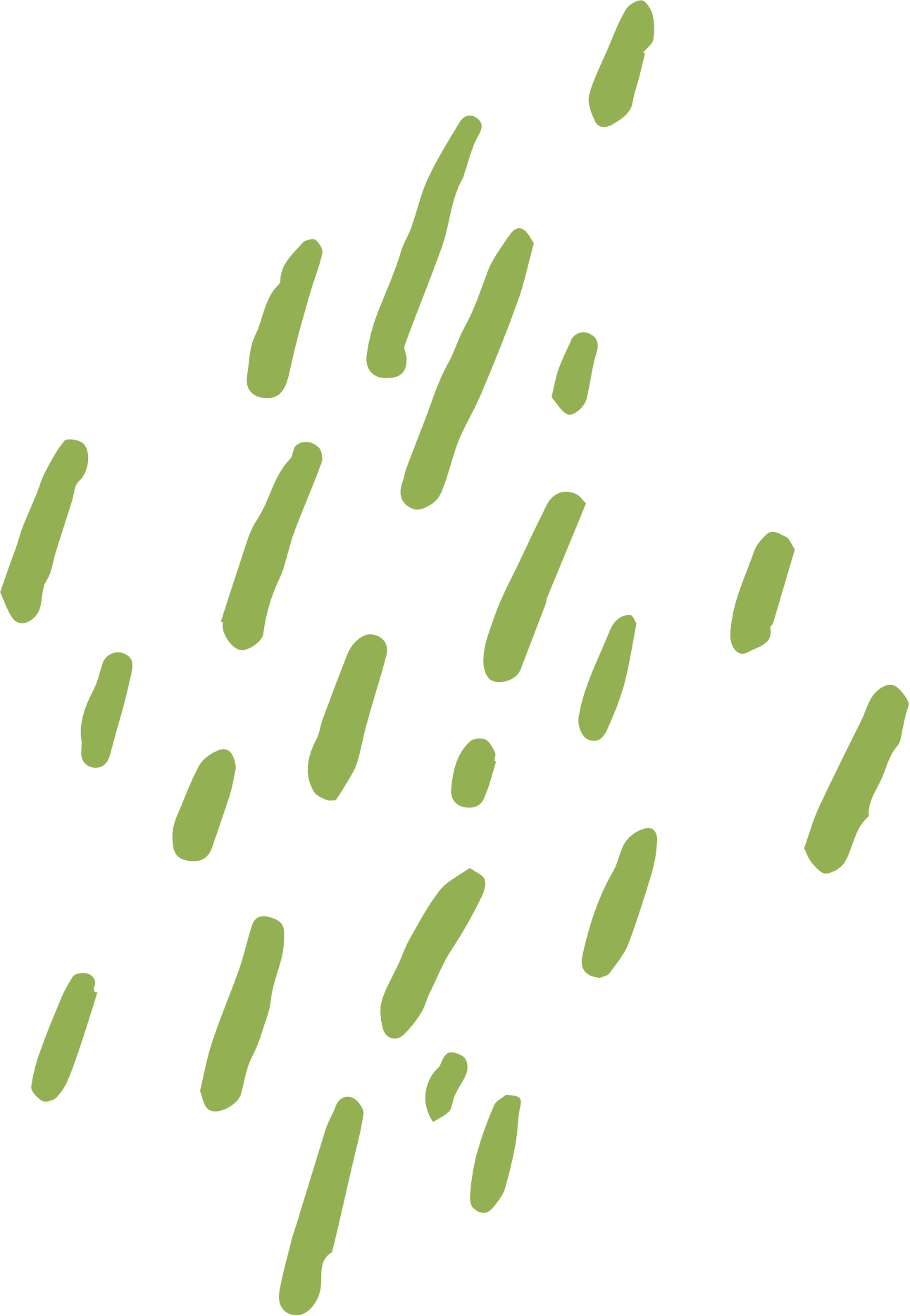 Bài 7.29 (SGK-tr38) . Người ta dùng những chiếc cọc để rào một mảnh vườn hình chữ nhật sao cho mỗi góc vườn đều có một chiếc cọc và hai cọc liên tiếp cắm cách nhau 0,1 m. Biết rằng số cọc dùng để rào hết chiều dài của vườn nhiều hơn số cọc dùng để rào hết chiều rộng là 20 chiếc. Gọi số cọc dùng để rào hết chiều rộng là x. Tìm đa thức biểu thị diện tích của mảnh vườn đó.
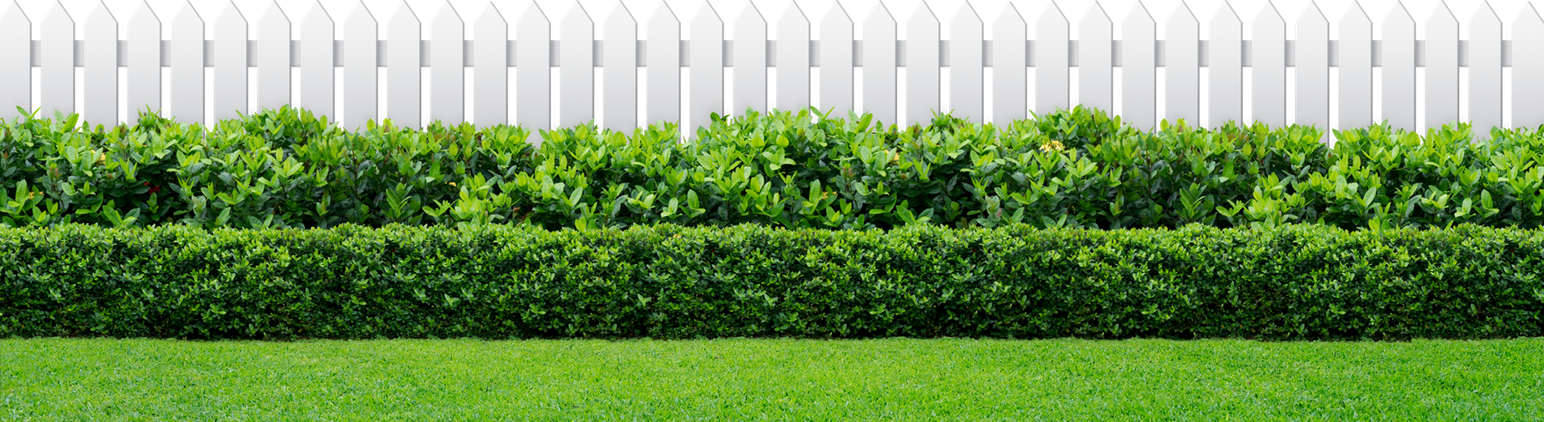 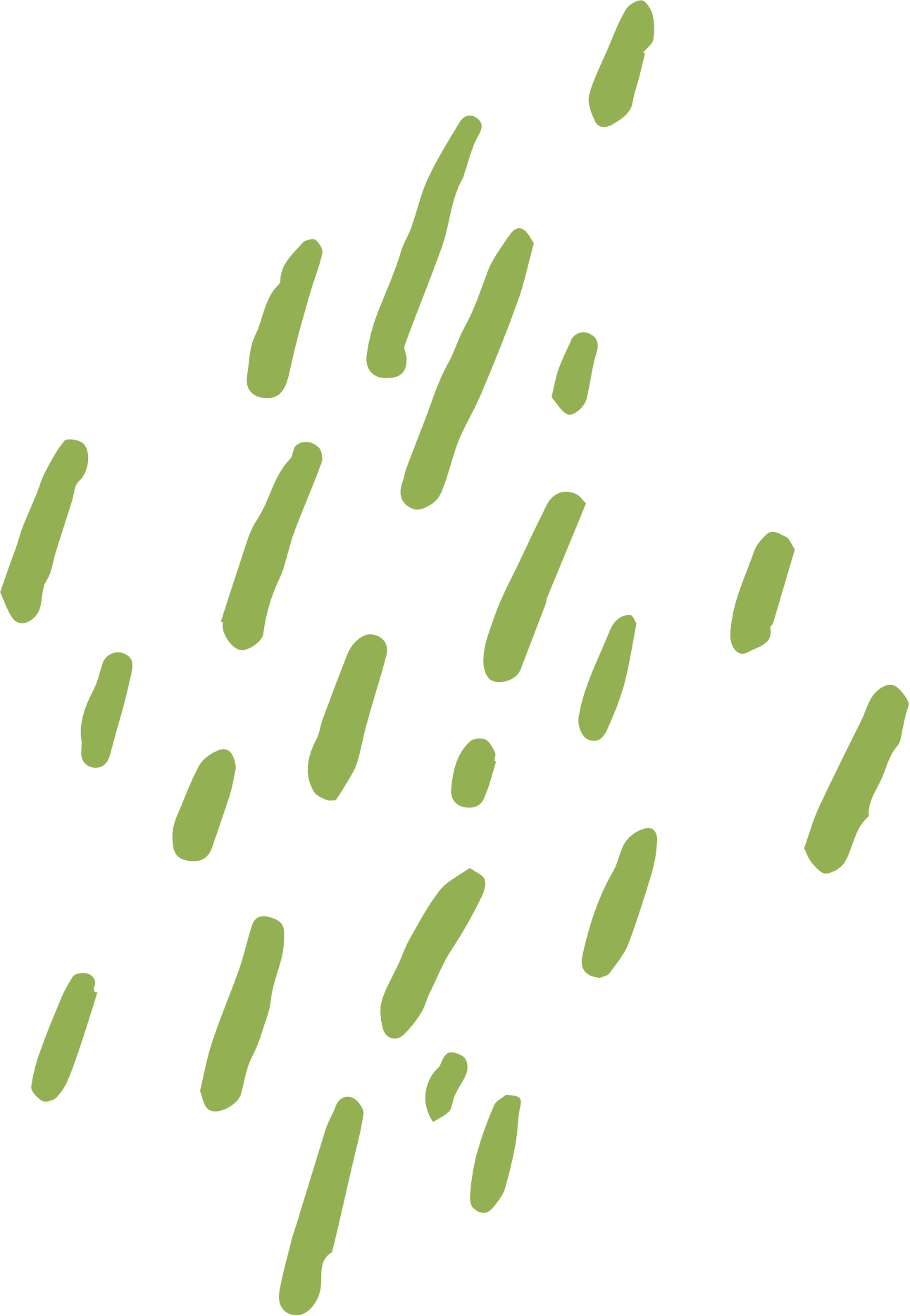 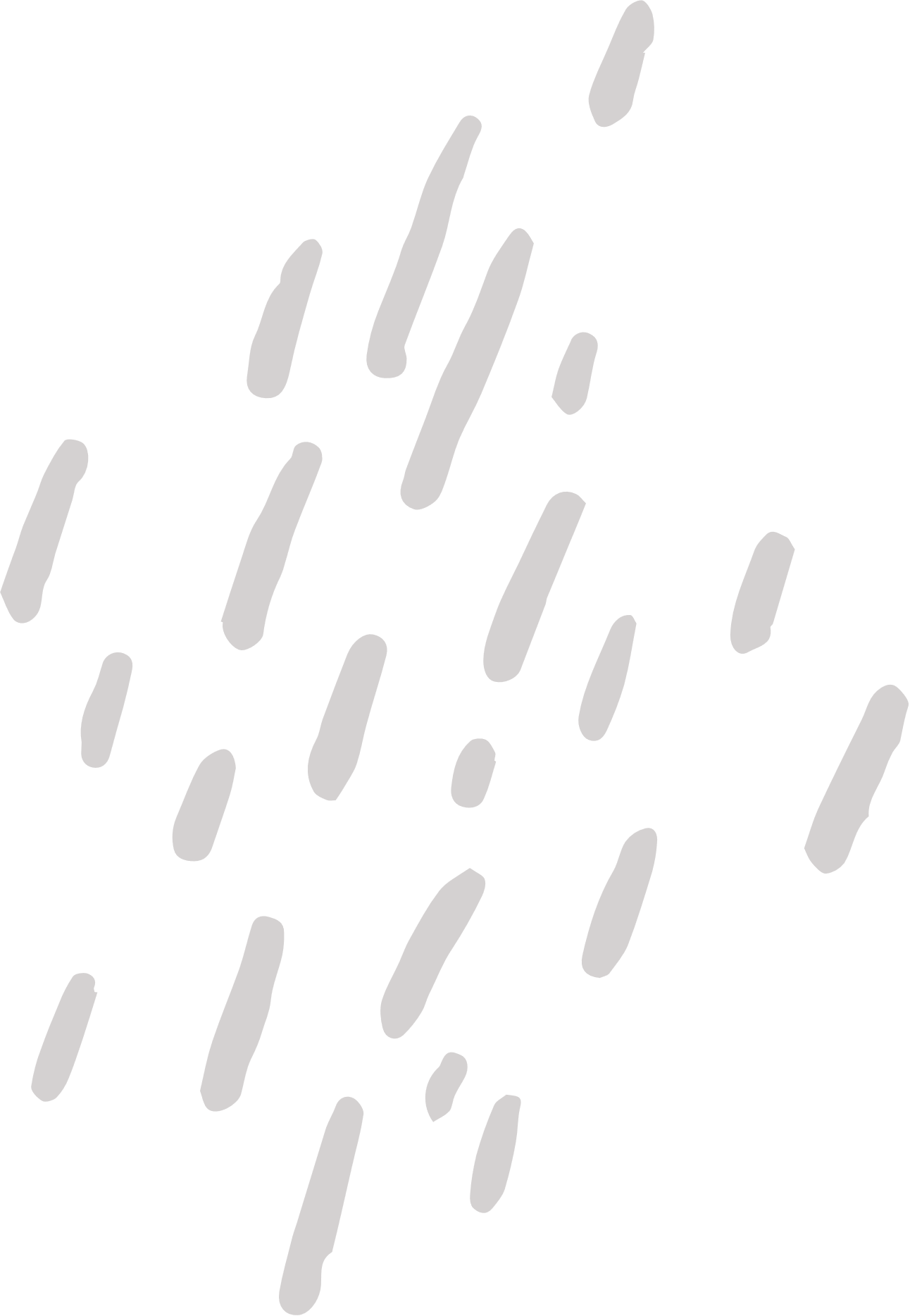 Giải
Số cọc để rào hết chiều rộng là x nên chiều rộng mảnh vườn là (x -1).0,1 (m).
Số cọc để rào hết chiều dài là x + 20 nên chiều dài mảnh vườn là (x + 19) . 0,1 (m)
Diện tích mảnh vườn là:
S = [(x - 1).0,1] . [(x + 19).0,1]
= 0,01 .(x - 1)(x + 19) = 0,01.(x2 + 18x – 19)
= 0,01x2 + 0,18x - 0,19
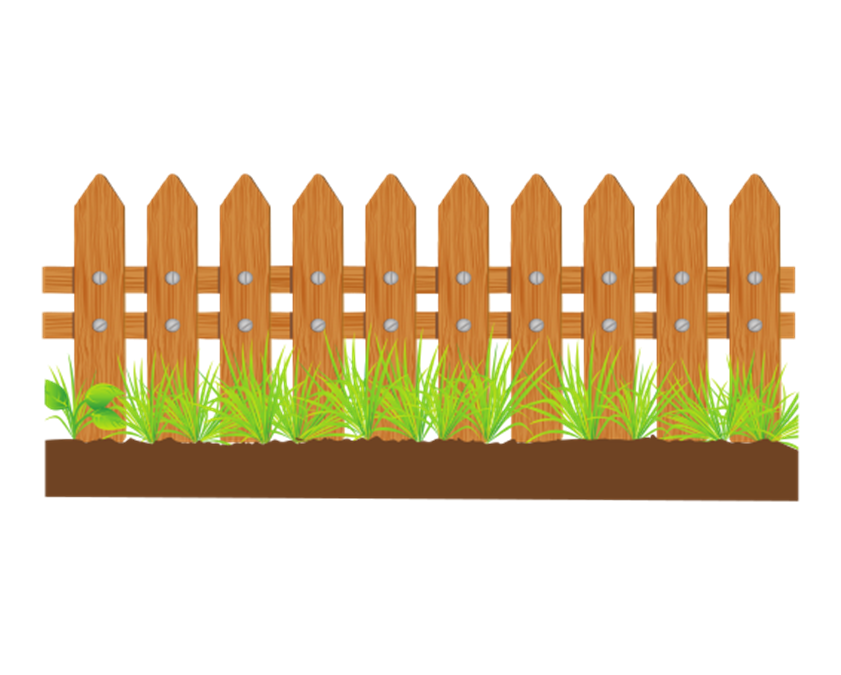 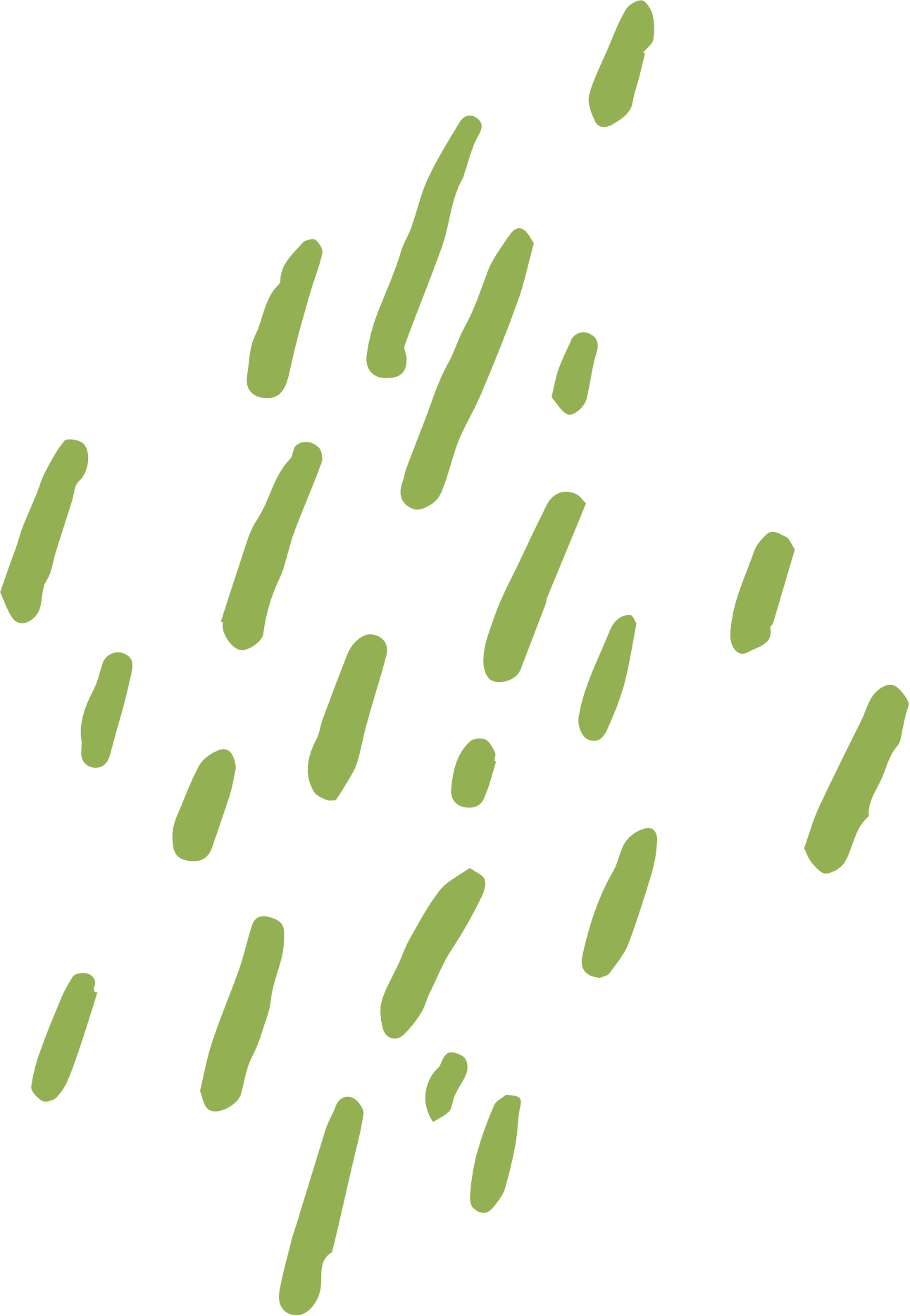 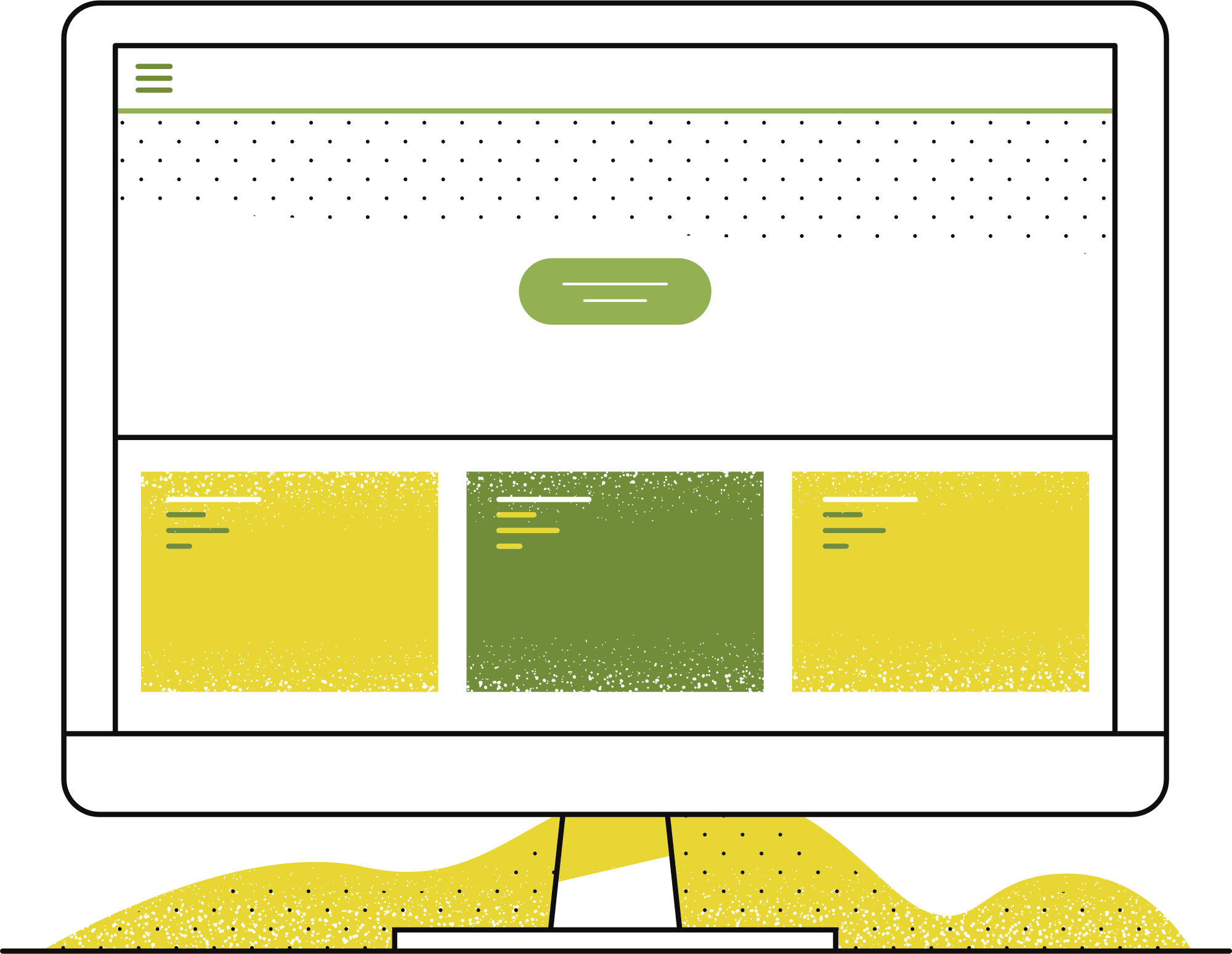 HƯỚNG DẪN VỀ NHÀ
01
02
03
Ôn tập kiến thức đã học
Chuẩn bị bài sau - Bài 28
Làm bài tập trong SBT
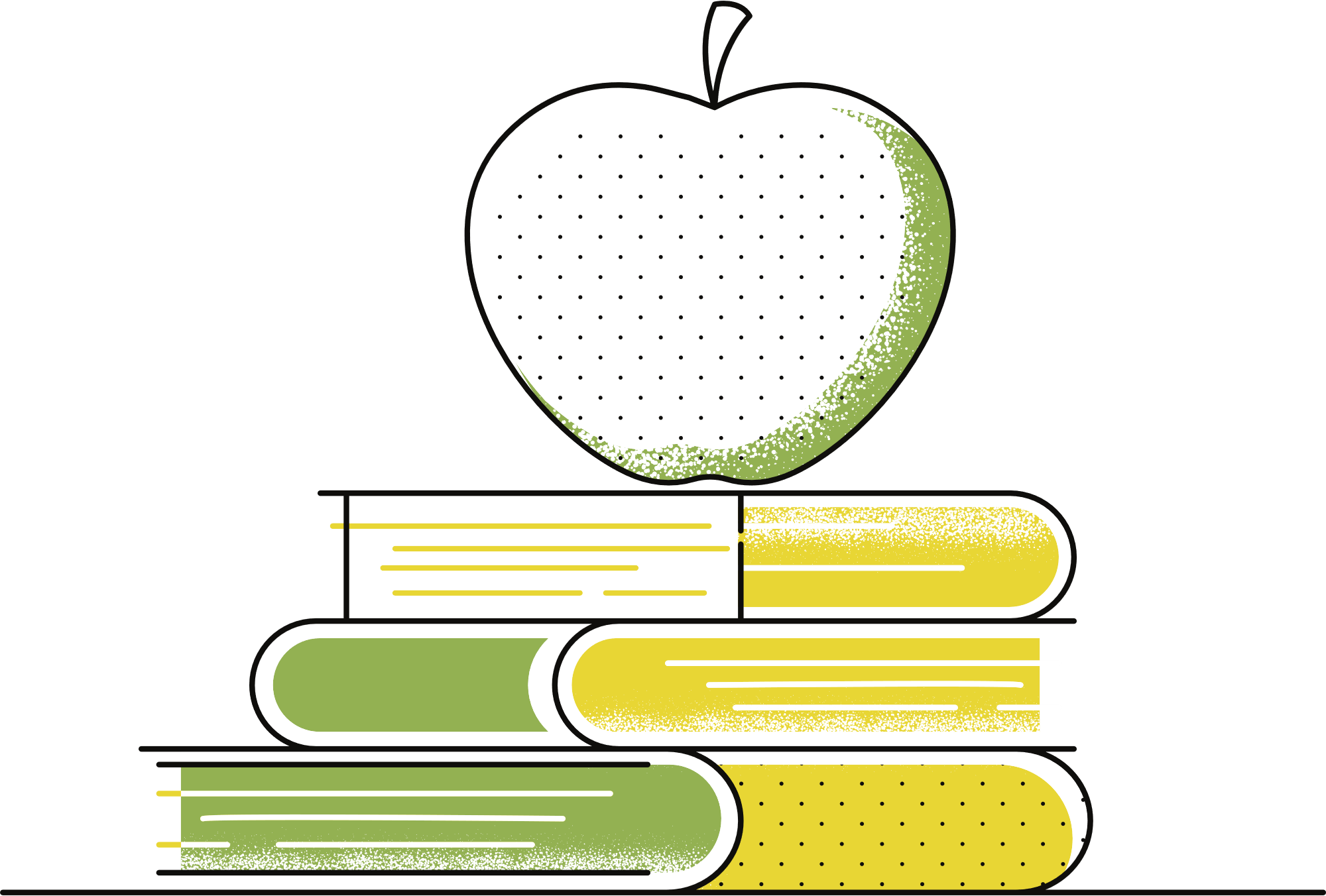 CẢM ƠN CẢ LỚP 
ĐÃ THEO DÕI BÀI GIẢNG!
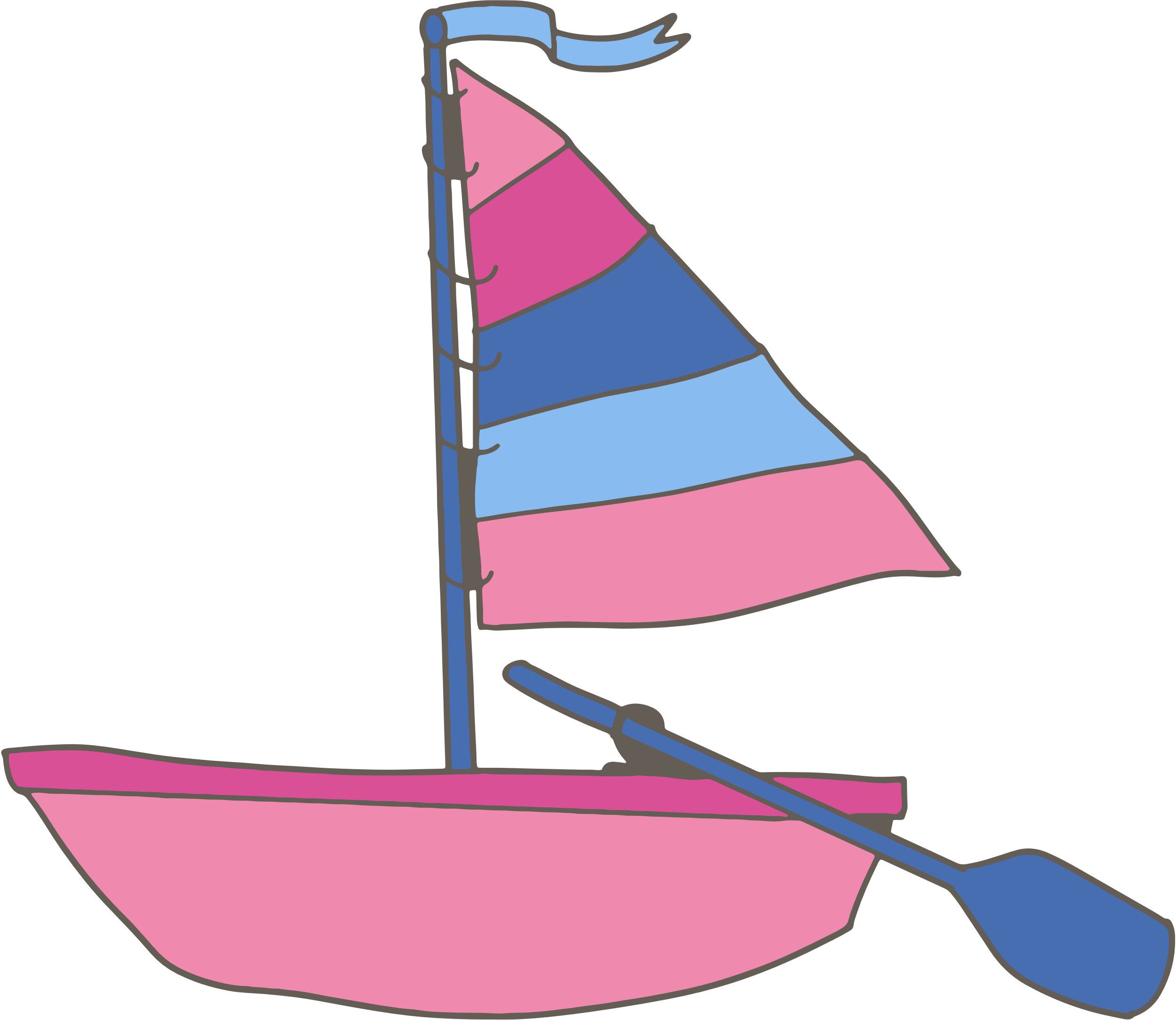